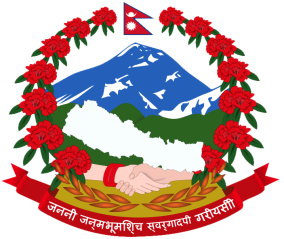 उदयपुरगढी गाँउपालिका
गाँउ कार्यपालिकाको कार्यालय, 
उदयपुरगढी, उदयपुर
आ.व. २०७९/८० को वार्षिक समीक्षा
मितिः २०८० पौष १७ गते
स्थान: जिल्ला समन्वय समितिको सभाहल,गाईघाट, उदयपुर
प्रस्तुतकर्ता
गुणराज श्रेष्ठ
अधिकृत छैठौँ
गत आ.व. २०७९/८० को बजेटको समग्र अवस्था
सोचः-
स्वस्थ्य, शिक्षित, मर्यादित र उच्च जीवनस्तर भएका सुखी नागरिक बसोबास गर्ने गाउँपालिकाको रुपमा उदयपुरगढीलाई स्थापित गर्नु ।
लक्ष्यः-
क) स्वास्थ्य खानेपानी सन्तुलित खानपान मातृशिशु कल्याण नियमित स्वास्थ्य सेवा प्रवाह गर्दै राष्ट्रिय स्वास्थ्य लक्ष्य हासिल गर्ने । 
ख) गाउँपालिका भित्रका शैक्षिक पूर्वाधार संरचना निर्माण शिक्षण सिकाई उपलब्धी बुद्धि, शैक्षिक सुशासन र गुणस्तरीय शिक्षाको सुनिश्चितता गर्ने।
ग) स्थानीय स्रोत साधनको खोजी तथा दिगो उपयोग गर्ने।
घ) कृषी तथा पशुपालन, सहकारी र वित्तीय पहुँच विस्तार गर्दै गुणस्तरीय जीवन पद्धतिको सुनिश्चितता गर्ने ।
ङ) समावेशी समानता र समताको सिद्धान्तको अवलम्वन गर्दै आर्थिक समाजिक रुपले सक्षम र मर्यादित जीवनयापनको व्यवस्था गर्ने।
उद्देश्य:-
व्यवस्थित स्वास्थ्य प्रणाली तथा स्वास्थ्य संरचनाका लागि पूर्वाधार निर्माणमा जोड तथा स्वास्थ्यकर्मीहरुको क्षमता अभिवृद्धि गर्ने,
प्राविधिक शिक्षा, भौतिक पूर्वाधार, गुणस्तरीय शिक्षाका माध्यमवाट जीवन उपयोगी तथा सीपयुक्त शिक्षाको प्रबन्ध मिलाउने ।
कृषि उत्पादन तथा उत्पादकत्वमा अभिवृद्धि तथा कृषि क्षेत्रमा युवाहरुको परिचालन गर्ने,
उज्यालो उदयपुरगढी नारालाई सार्थक बनाउनु ।
शासकीय सुधार र सुशासन अभिवृद्धि गर्नु ।
भौतिक पूर्वाधार तथा मानव संसाधनको विकास गर्दै स्रोतसाधनको अधिकतम उपयोग गरी समृद्ध, समुन्नत, शान्तिपूर्ण गाउँपालिका स्थापना गर्नु ।
लक्षित समूह/वर्गहरुको विकासका लागि समावेशी, समानुपातिक आधारमा सशक्तीकरण गराउँदै लैजानु ।
गुणस्तरीय पर्यटन सेवाको विकास र विस्तार गर्नु ।
निर्माणाधीन तथा अधुरा आयोजनाहरुको निर्माण कार्य सम्पन्न गर्ने,
अपेक्षित उपलब्धीः-
स्थानीय सडक, भवन, सञ्चार, कृषि, शिक्षा लगायतका पूर्वाधारको दिगो विकास भएको हुनेछ ।
गाउँपालिकाको विकासको लागि यस वर्षको बजेटले विकासको आधारशीलालाई थप मजवुत बनाउनेछ र तीव्र आर्थिक सामाजिक विकास भएको हुनेछ ।
गाउँपालिका क्षेत्रका तत्कालीन आवश्यकता पूरा भएका हुनेछन् भने दीर्घकालिन योजनाहरु बनेका हुनेछन् ।
स्थानीय साधन स्रोतहरुको खोजी भई दिगो उपयोग भएको हुनेछ ।
लक्षित वर्ग क्षेत्रका मानिसहरुको लागि सामाजिक सुरक्षाका कार्यक्रम सञ्चालन भएका हुनेछन् ।
पर्यटन क्षेत्रको विकास मार्फत आयस्तर वृद्धि भएको हुनेछ ।
स्थानीय सरकारको सेवा प्रवाह शुसासनमैत्री भएको हुनेछ । 
गाउँपालिकाको सवै वडाहरुका नागरिकहरुले विद्युत सेवाको उपयोग गरेका हुनेछ । 
कृषि उत्पादन तथा उत्पादकत्वमा अभिबृद्धि तथा कृषि क्षेत्रमा युवाहरुको परिचालन भएको हुनेछ ।
बजेट तर्जुमाका प्रमुख नीति तथा आधारहरुः-
क) सहभागितामूलक योजना तर्जुमा पद्धति अनुसार बस्ती तथा टोलहरुबाट योजना तथा कार्यक्रम संकलन गरिएको थियो ।
ख) उक्त मागहरुलाई सबै वडा समितिले अन्तिम रुप दिई प्राप्त बजेट सिलिंग र मार्गदर्शनका परिधी भित्र रही योजना तथा कार्यक्रमहरु गाउँ कार्यपालिका कार्यालयमा पेश गरियो ।
ग) गाउँ कार्यपालिकाले गठन गरेको बजेट तथा कार्यक्रम तुर्जमा समितिले वडास्तरबाट आएका मागसाथै गाउँपालिका क्षेत्रमा आवश्यक योजना तथा कार्यक्रमहरु समावेश गरी अन्तिम रुप दिई गाउँ कार्यपालिका बैठकमा पेश गरियो ।
घ) गाउँ कार्यपालिकाबाट स्वीकृत गरी गाउँसभा बैठकमा पेश गरियो ।
ङ) जनताको प्रत्यक्ष सहभागिता तथा विषयगत समितिमा व्यापक सहभागिता, छलफल र सहमतिमा यो वार्षिक बजेट तथा कार्यक्रम तर्जुमा गरिएको छ ।
आ.व. २०७९/८० को समग्र आय र व्ययको विवरण
आ.व. २०७९/८० को बजेटको समग्र अवस्था क्षेत्रगत
आ.व. २०७९/८० को बजेटको समग्र खर्च अवस्था (संघीय वित्तीय समानीकरण तर्फको खर्च)
आ.व. २०७९/८० को बजेटको समग्र खर्च अवस्था (संघीय शसर्त तर्फको खर्च)
आ.व. २०७९/८० को बजेटको समग्र खर्च अवस्था (अल्या र आन्तरिक श्रोत तर्फको खर्च)
आ.व.२०७९/०८० को बजेटको समग्र खर्च अवस्था (राजस्व बाँडफाँड संघ र प्रदेश तर्फको खर्च)
आ.व.२०७९/८० को बजेटको समग्र खर्च अवस्था (प्रदेश समानीकरण तर्फको खर्च)
आ.व.२०७९/८० को बजेटको समग्र खर्च अवस्था (प्रदेश सशर्त तर्फको खर्च)
आ.व.२०७९/८० को बजेटको समग्र खर्च अवस्था (प्रदेश समपुरक तर्फको खर्च)
आ.व. २०७९/८० को विषयगत क्षेत्रको वार्षिक समीक्षा
अ)आर्थिक विकासः- क)कृषि शाखाः-
चैते धानको खेतिको क्षेत्रफल विस्तार भएको छ । कृषक समूहका प्रतिनिधिहरुलाई ३ दिने व्यवसायिक तरकारी खेतीको लागि तालिम सञ्चालन भएको छ । वडा नं. १ बन्चरे, वडा नं. ५ को कुर्कुनटार र वडा नं. ८ को नेपालटार फाँटमा कृषक पाठशाला सञ्चालन गरिएको छ।वडा नं. १, ३ र ८ मा उन्नत मकैको विउ ८०% अनुदानमा कृषकहरुलाई वितरण गरिएको छ । मौरी पालनका लागि वडँ नं. १, ५ र ६ नं. मा करिव ६५ ओटा आधुनिक मौरीघारहरु वितरण गरिएको । सवै वडाहरुमा ८० ओटा भकारो सुधार कार्यक्रम सञ्चालन सम्पन्न गरिएको । कृषकहरुलाई ८० ओटा प्लाष्टिक टनेल वितरण गरिएको छ। नेपालटार बजारमा कृषि मेला प्रदर्शनी ३ दिने सञ्चालन गरिएको । कृषि यन्त्र वितरण कार्यक्रम ७५% अनुदानमा मिनिटिलर वितरण समूह र फर्महरुमार्फत गरिएको छ। वडा नं. २ र ३ मा पहिलो पटक कोदोको थ्रेसर, कर्न सेलर, ब्रस कटर वितरण गरिएको ।विउ विजन सुरक्षित राख्न हर्मेटिक व्याग वितरण गरिएको छ । मकै बालिमा लाग्ने फौजी किरा नियन्त्रणका लागि विषादी वितरण गरिएको छ।  विभिन्न २५ ओटा साना सिँचाईका कार्यक्रमहरु सञ्चालन गरिएको छ।  जलवायु परिवर्त सम्बन्धी वडा नं. ४  डुम्रेमा तालिम सञ्चालनभएको ।
कृषि शाखा तर्फ सञ्चालित कार्यक्रमको केही तस्विरहरुः-
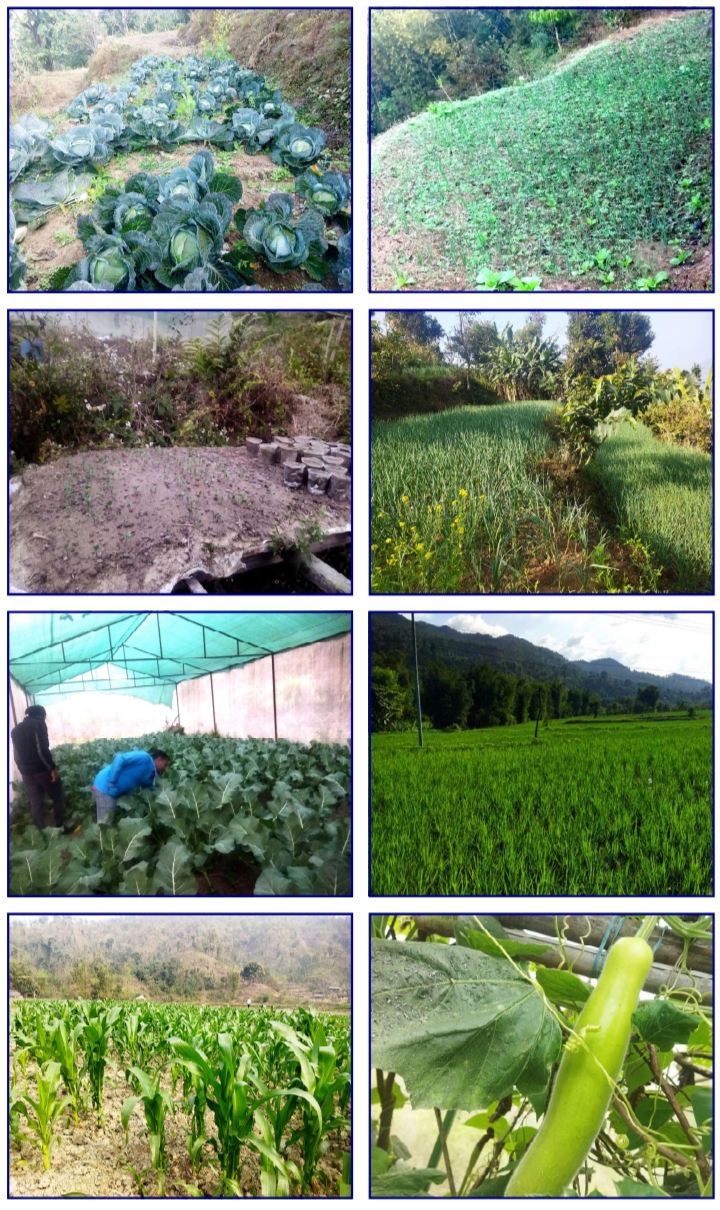 कृषि शाखा तर्फ सञ्चालित कार्यक्रमको केही तस्विरहरुः-
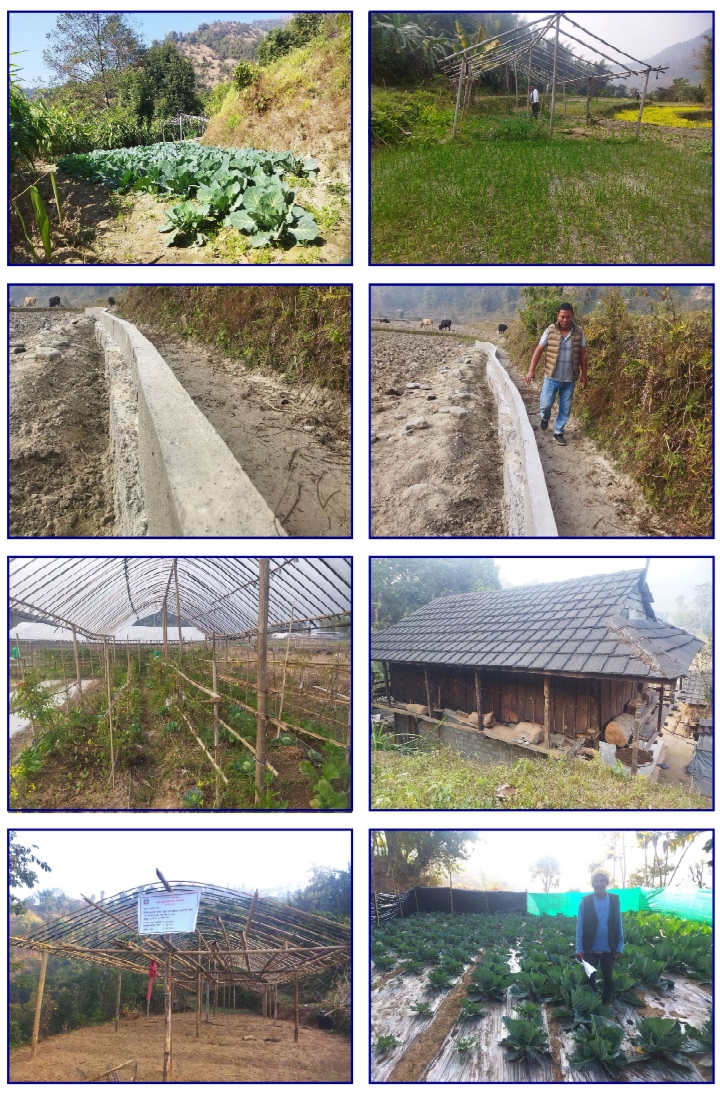 कृषि शाखा तर्फ सञ्चालित कार्यक्रमको केही तस्विरहरुः-
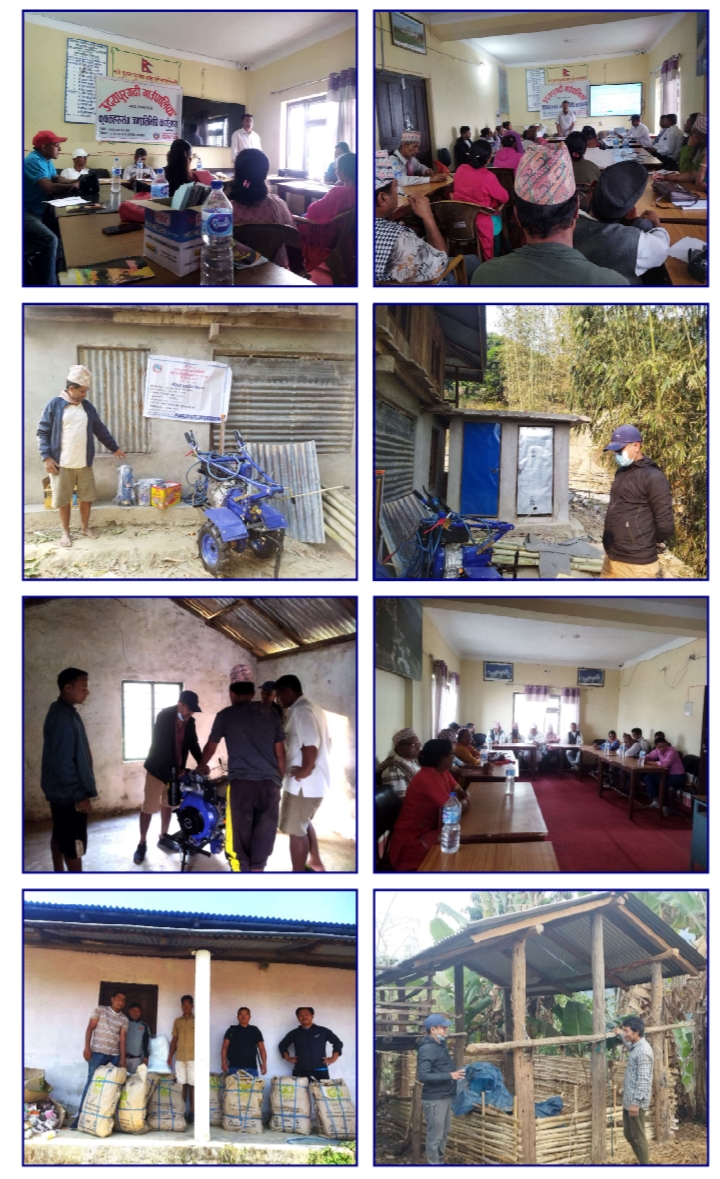 अ)आर्थिक विकासः- ख) पशु पन्छी विकास शाखाः-
सामूहिक वंगुर पालन र बाख्रापालनका कार्यक्रमहरु सञ्चालन भएको । ५०% अनुदानमा बोयर वोयर बोका ८ वटै वडा वितरण गरिएको । उन्नत जातको वंगुरको विउहरु वडा वडामा वितरण गरिएको । चुरीयामाई दुग्घ डेरीलाई मिल्क एनालाईजर मेसिन वितरण गरिएको छ । गाउँपालिका स्तर पशुपंक्षी पालन तथा व्यवस्थापन तालिम यस गाउँपालिकाको वडा नं. २, ४, ६ र ८ मा सम्पन्न गरिएको ।
लम्पी स्कीन डिजिजः- यस रोगबाट कुल प्रभावित अनुमानित ८००० मध्येमा मरेका २२०० तथा ५००० निको हुने अवस्थामा रहेको । पशुपंक्षीमा लाग्ने विभिन्न रोग नियन्त्रणका लागि पशु सेवा विज्ञ केन्द्र उदयपुरको समन्वयमा पि.पि. आर, स्वाईन फिवर, एफ.एम.डी तथा रानिखेत विरुद्ध खोप अभिमूखीकरण कार्यक्रम सञ्चालन गरिएको । वडा नं. ५, ६, ७ र ८ मा २४१ जना कृषकहरुलाई जम्मा गरी ६३६० पशुहरुलाई निशुल्करुपमा आन्तरिक परिजिवी विरुद्ध औषधी वितरण गरिएको ।
पशुपंक्षी विकास शाखा तर्फ सञ्चालित कार्यक्रमको केही तस्विरहरुः-
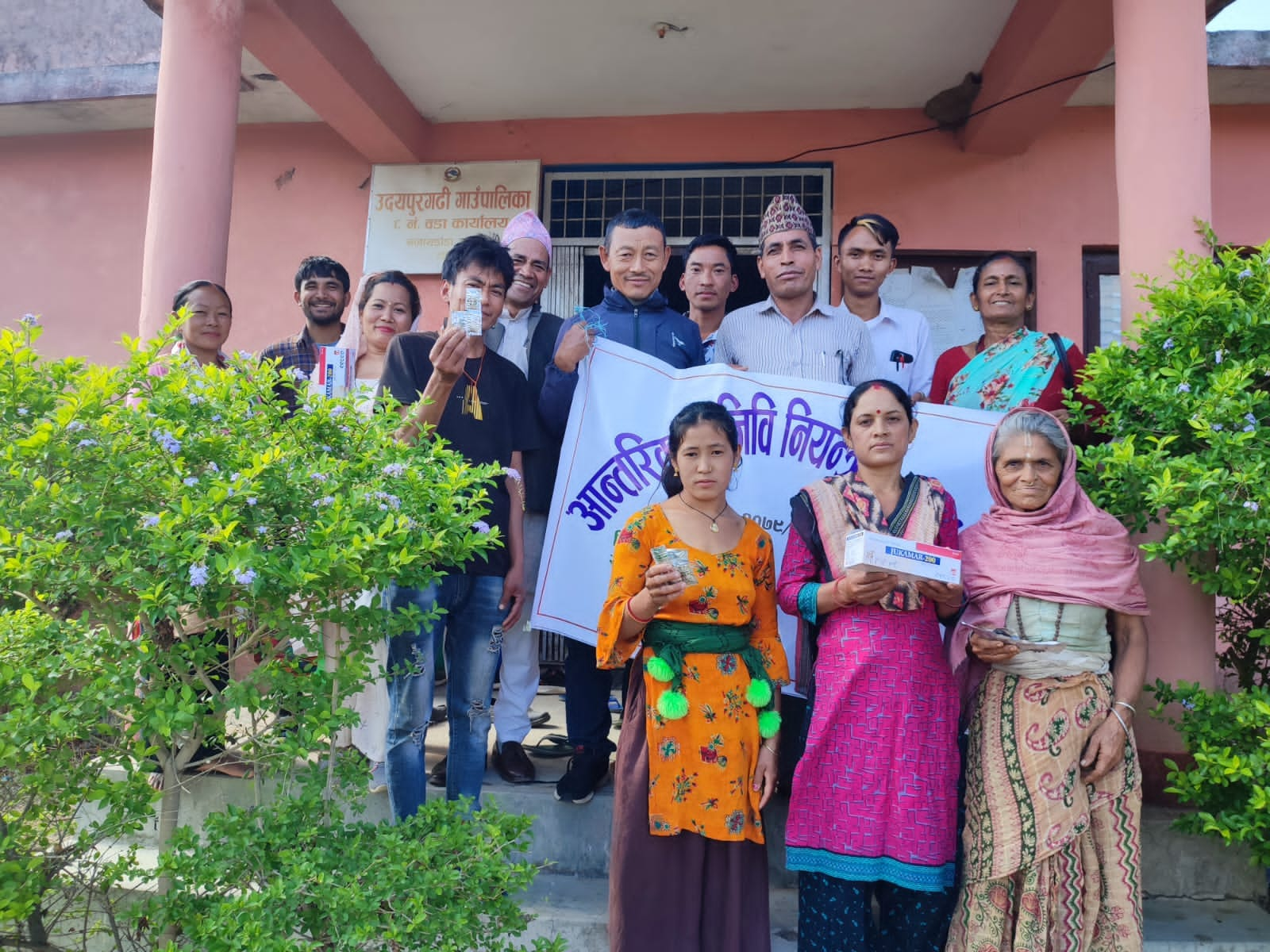 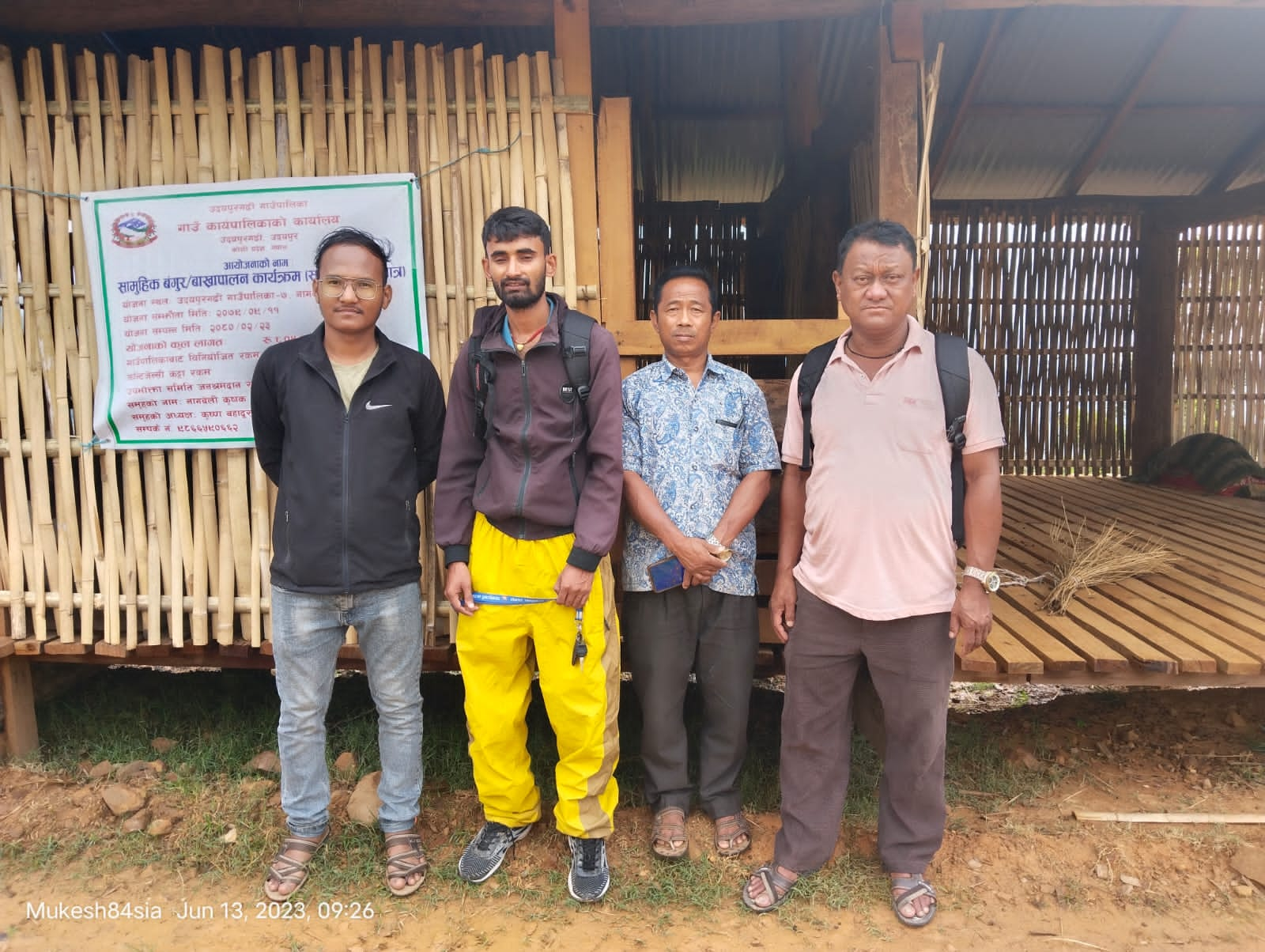 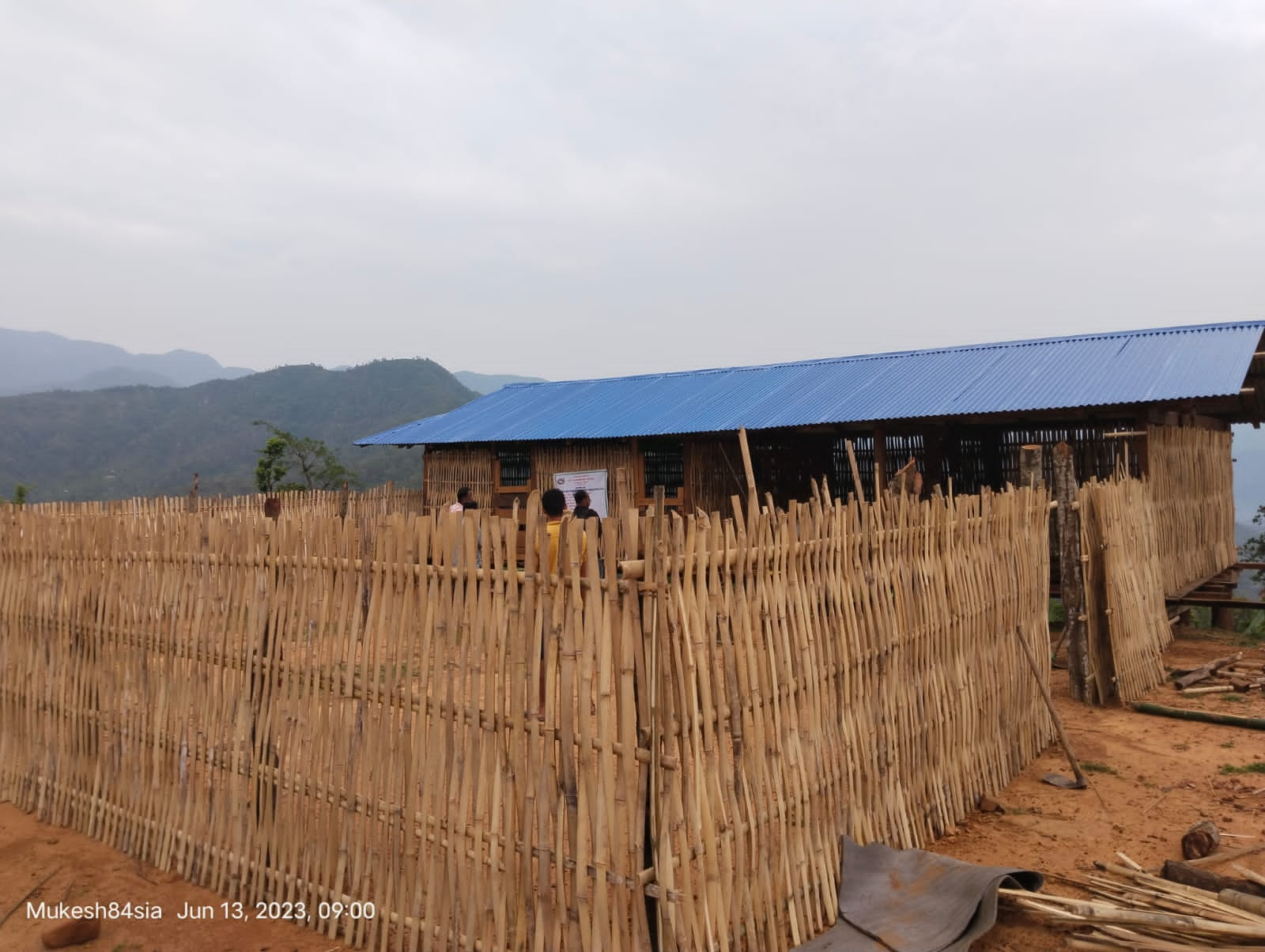 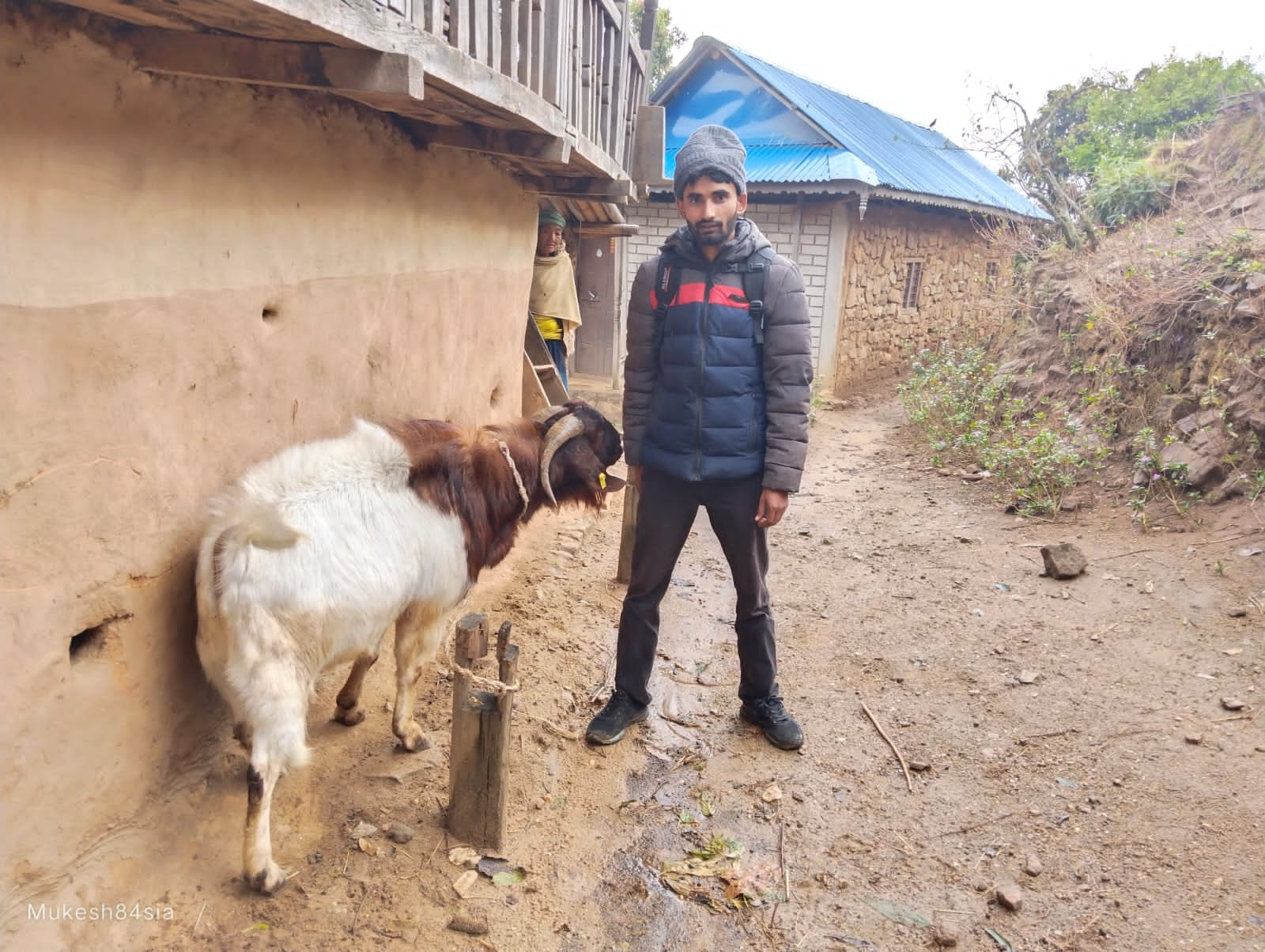 पशुपंक्षी विकास शाखा तर्फ सञ्चालित कार्यक्रमको केही तस्विरहरुः-
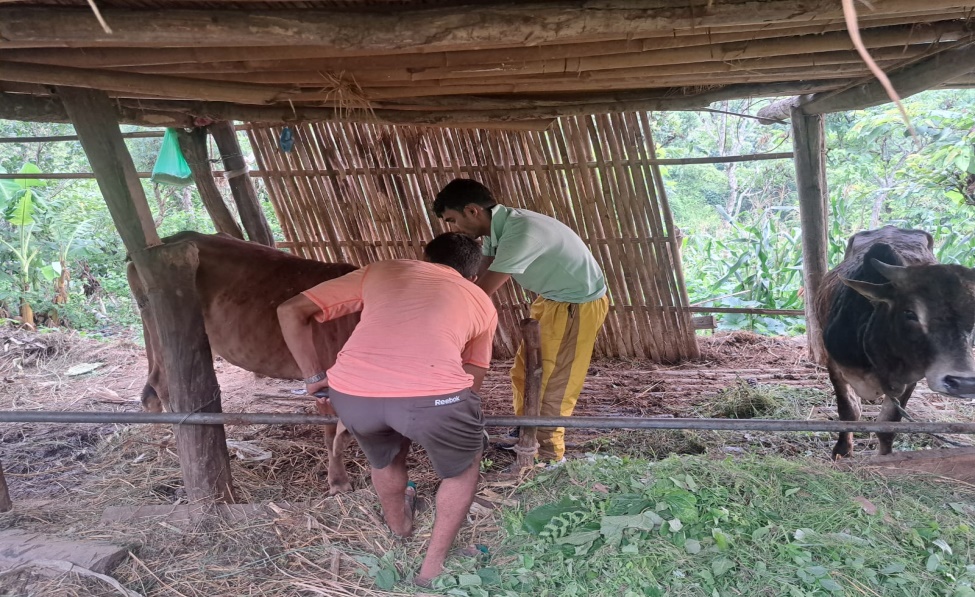 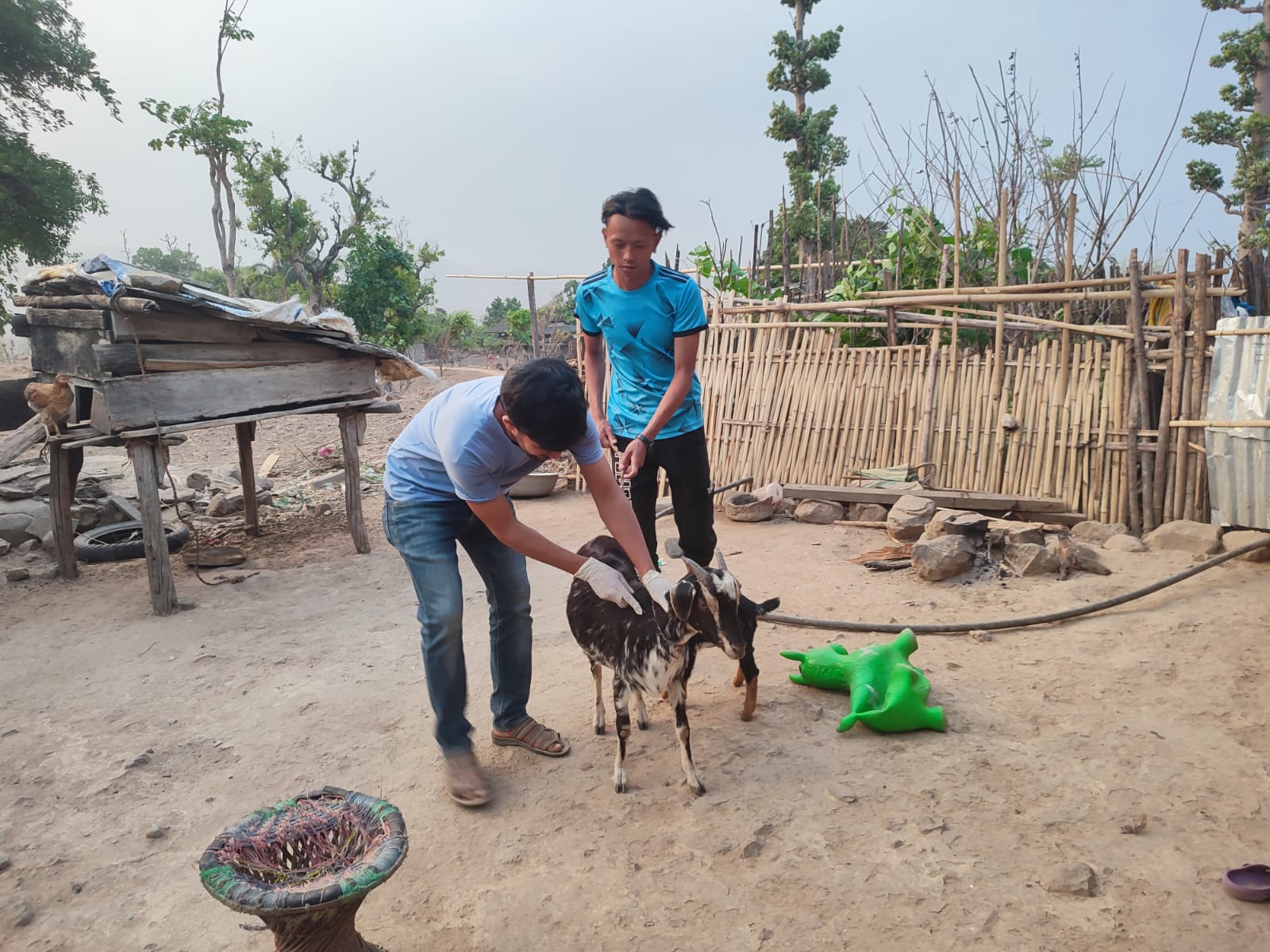 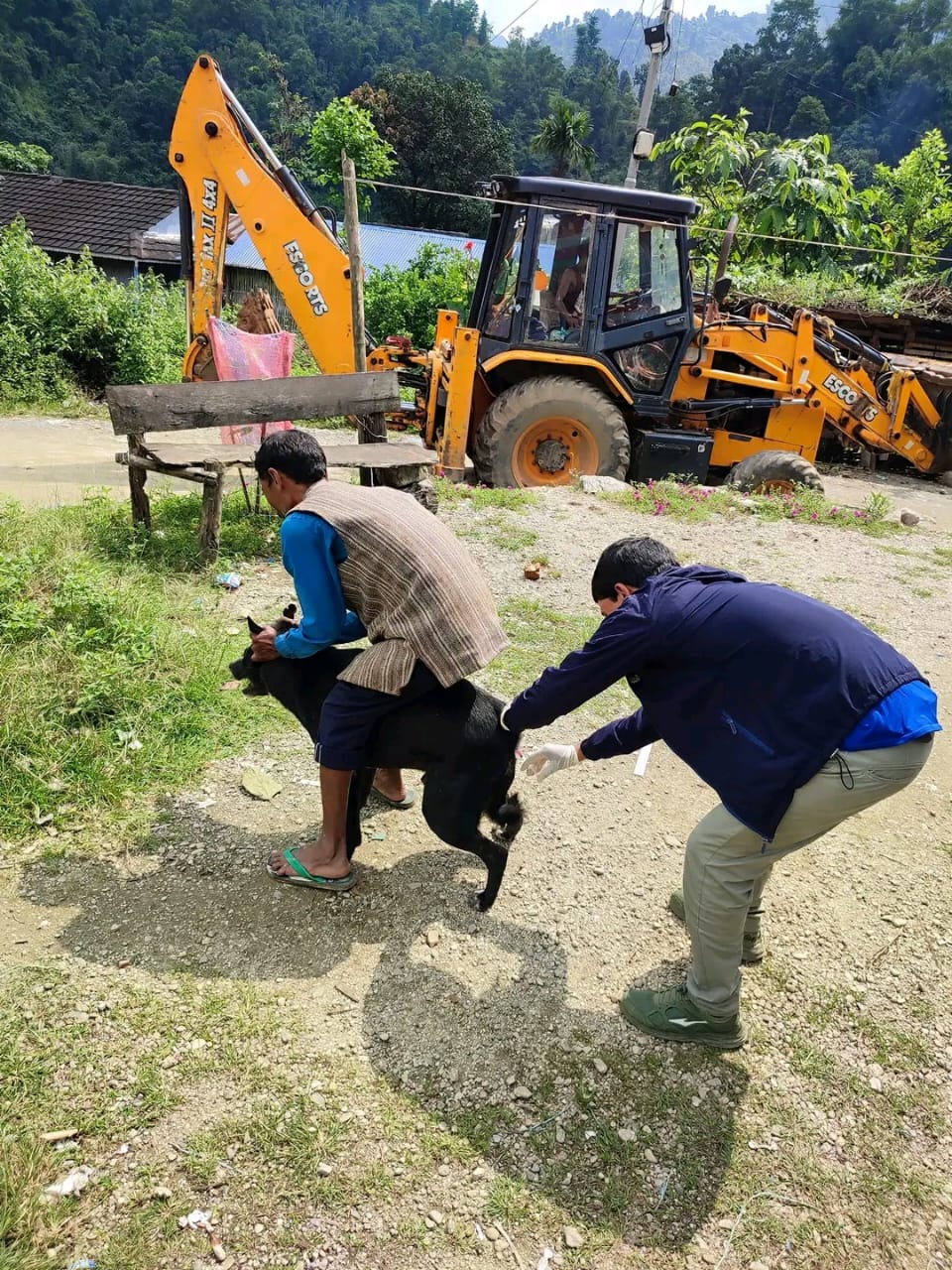 अ)आर्थिक विकासः- ग) सहकारी शाखाः-
यस उदयपुरगढी गाउँपालिका सहकारी शाखा अन्तर्गत आ.व. २०७९/८० अन्तर्गत सहकारी व्यवस्थापन तालिम १ वटा सञ्चालन गरिएको । अन्तर जिल्ला सहकारी भ्रमण गरिएको, राष्ट्रिय सहकारी दिवस मानिएको, पूर्व सहकारी शिक्षा तालिम सञ्चालन तथा एक वडा एक महिला उद्यमी उत्पादन कार्यकम सञ्चालन गरिएको ।
यस आर्थिक वर्षमा जम्मा ४ वटा सहकारी संस्थाहरु दर्ता भएका छन् जुन निम्न प्रकार छन् ।
सहकारी शाखा क्षेत्र तर्फ सञ्चालित कार्यक्रमको केही तस्विरहरुः-
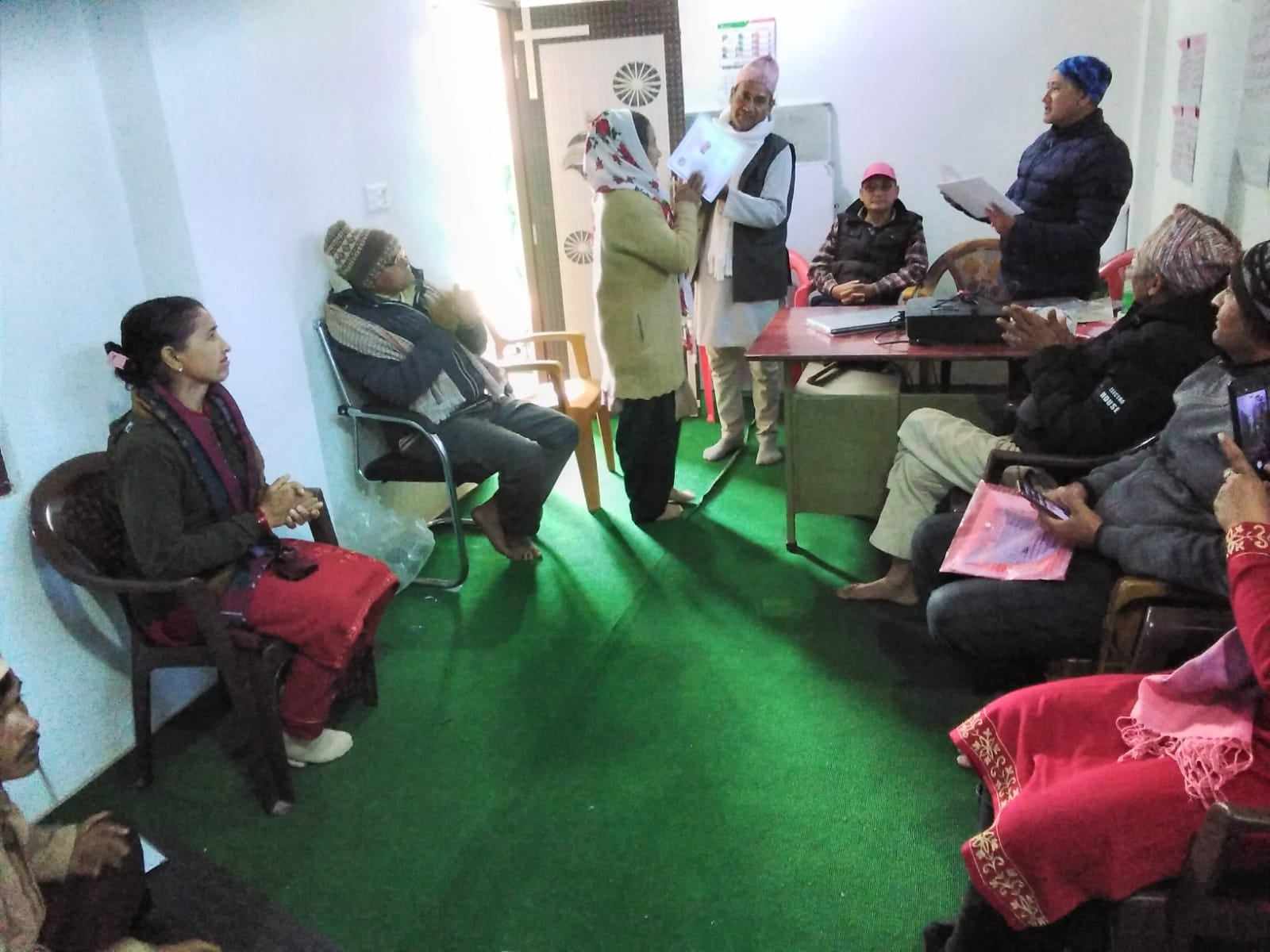 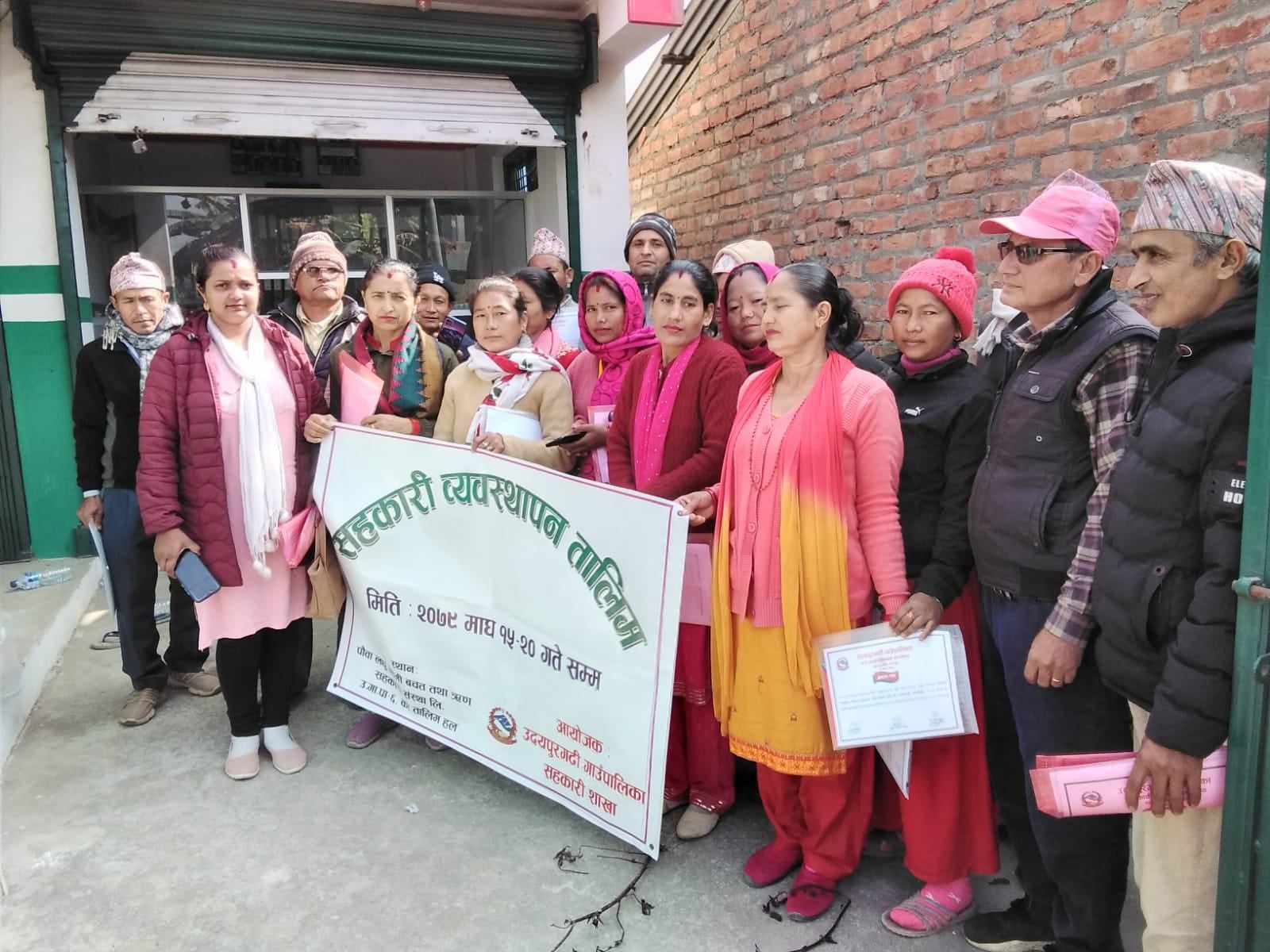 सहकारी व्यवस्थापन तालिम समापन
सहकारी व्यवस्थापन तालिम समापन
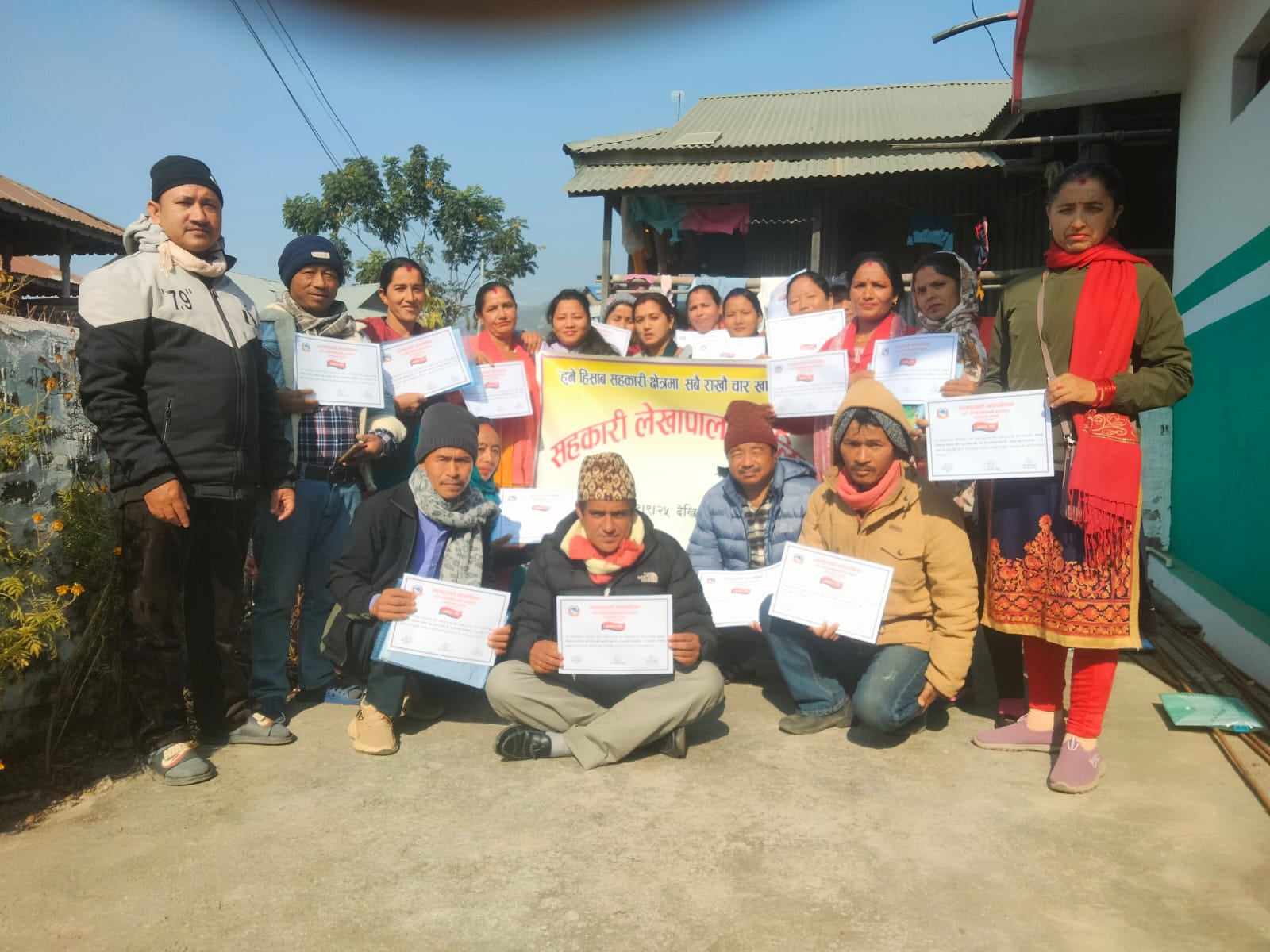 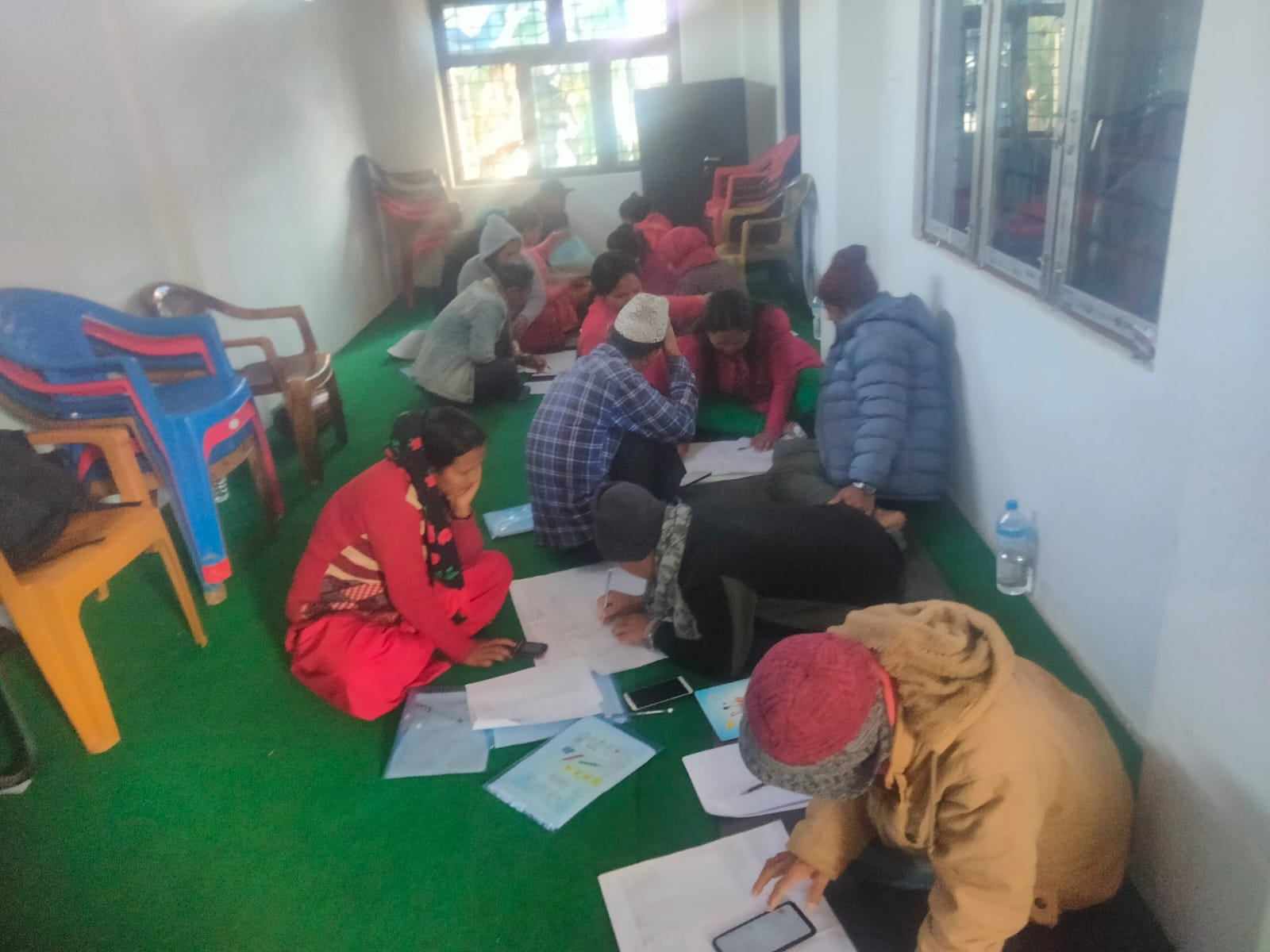 सहकारी लेखापालन तालिम
सहकारी लेखापालन तालिम समापन
सहकारी शाखा क्षेत्र तर्फ सञ्चालित कार्यक्रमको केही तस्विरहरुः-
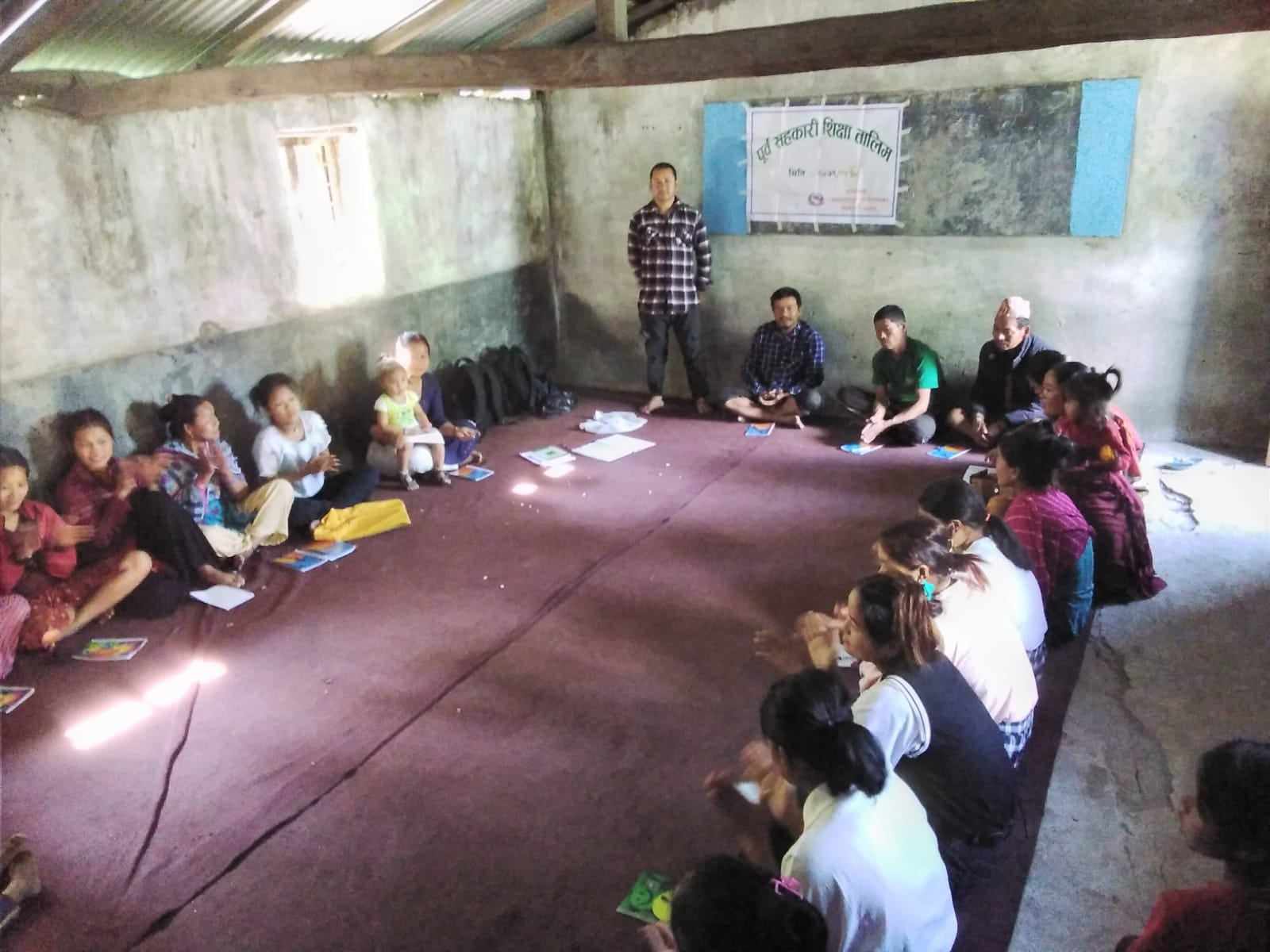 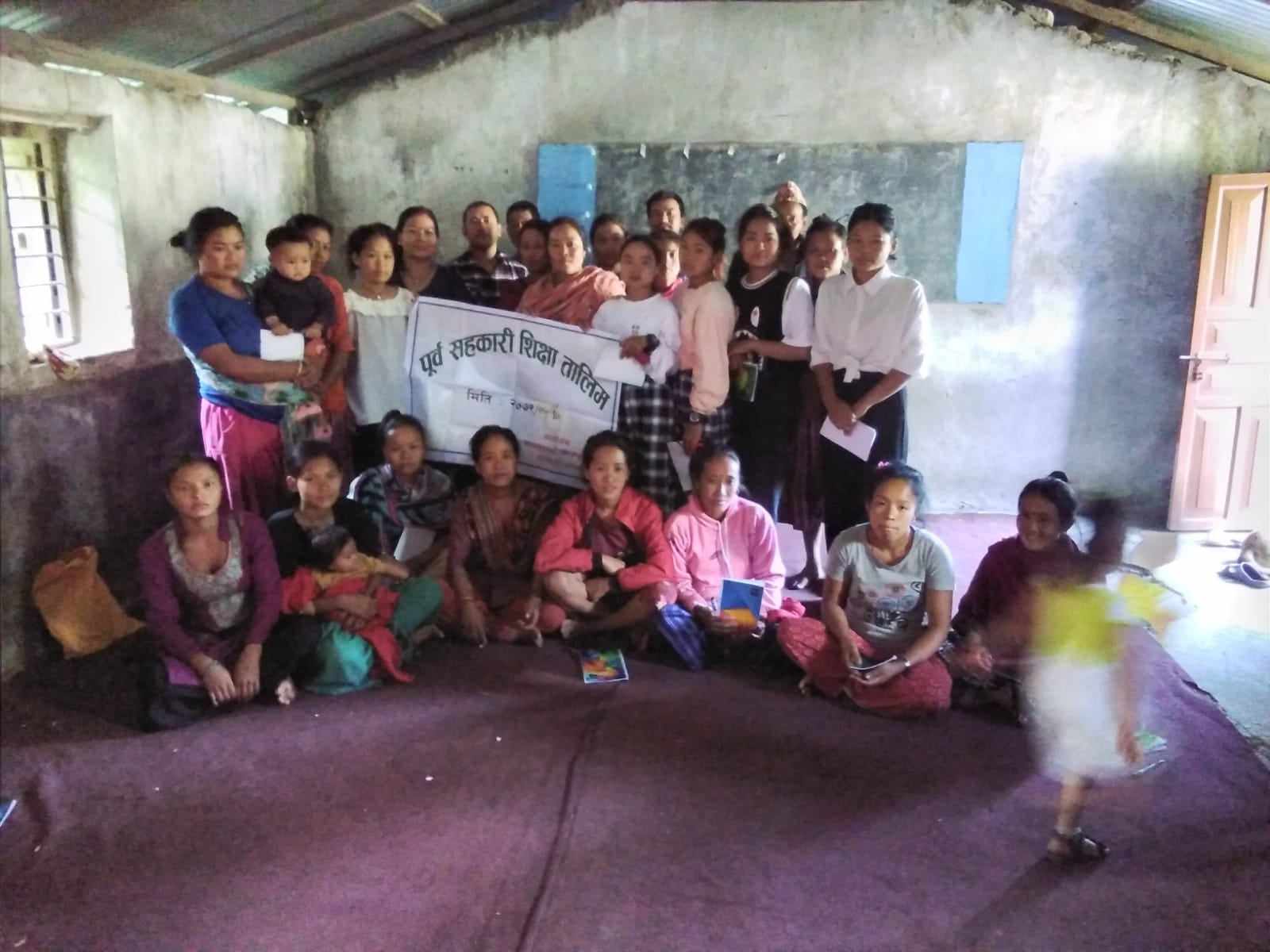 पूर्व सहकारी शिक्षा तालिम समापन
पूर्व सहकारी शिक्षा तालिम
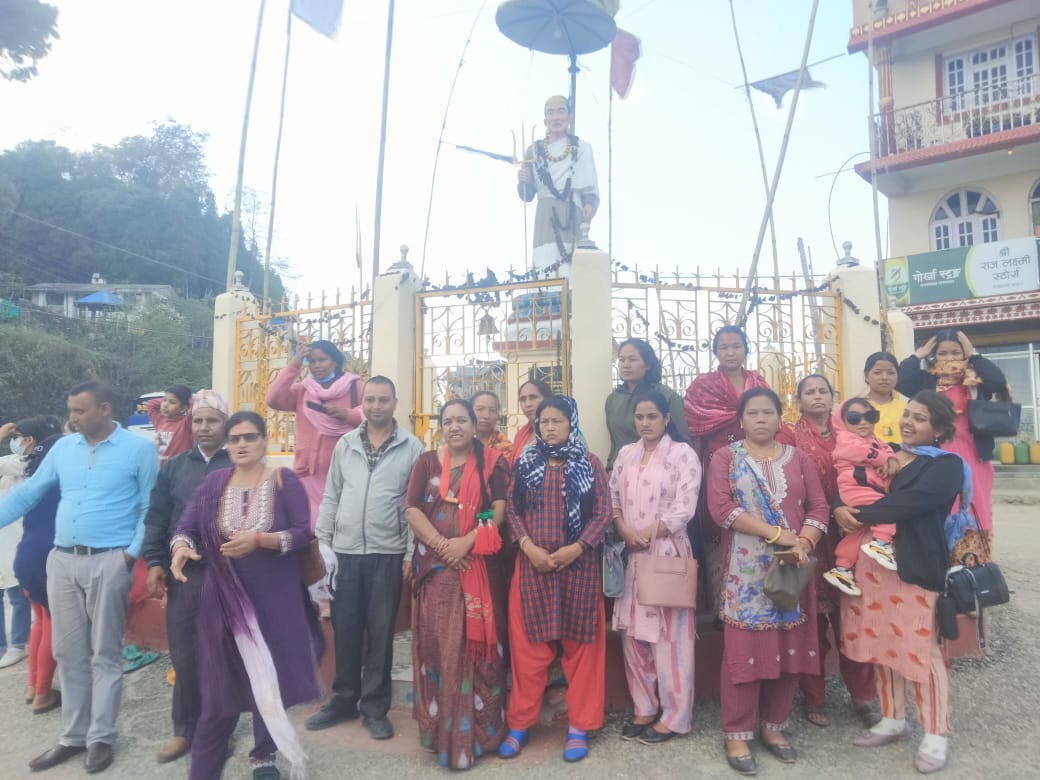 सहकारी भ्रमण
आ)सामाजिक विकासः- क) स्वास्थ्य सेवा शाखाः-
स्वास्थ्य सेवा तर्फ पालिका स्तरीय स्वास्थ्य कार्यक्रमको वार्षिक समिक्षा गोष्ठी कार्यक्रम सम्पन्न भएको, पालिका स्तरमा स्वास्थ्य संस्थाहरुको मासिक बैठक तथा अर्धवार्षिक समिक्षा गोष्ठी सम्पन्न भएको, स्वास्थ्यकर्मीहरुको लागी ८ दिने इम्प्लान्ट तालिम कार्यक्रम सम्पन्न भएको, क्षयरोग सम्बन्धि कार्यक्रम सम्पन्न भएको, परिवार कल्याण कार्यक्रम अन्तर्गत परिवार नियोजन, किशोर किशोरी तथा  प्रजनन् स्वास्थ्य कार्यक्रम सम्पन्न भएको, पोषण कार्यक्रम सम्पन्न भएको, मातृ तथा नवशिशू कार्यक्रम  अन्तर्गत आमा सूरक्षा, गर्भवति उत्प्रेरणा सेवा र न्यानो झोला कार्यक्रम संचालन गरिएको, ANC to PNC Continnum कार्यक्रम सम्पन्न भएको, MNH Onsite coaching कार्यक्रम सम्पन्न भएको, CB-IMNCI समिक्षा कार्यक्रम सम्पन्न भएको, IMNCI onsite coaching कार्यक्रम सम्पन्न भएको, कोभिड­ १९ रोग विरुद्ध खोप अभियान तथा बस्टर खोप कार्यक्रम मार्फत First dose 92.2 %, Full dose 64.1%,first Additional dose 23.1% & 2nd additional dose 3.6% जनतामा खोप पूरा भएको, नियमित खोप सुदृढीकरण, पूर्ण खोप सुनिश्चितता, दीगोपनाका लागी सूक्ष्म योजना अध्यावधिक २ दिन र सरसफाई प्रवर्धन प्याकेज पुनर्ताजगी तालिम १ दिन गरी ३ दिन एवं पुर्ण खोप गा.पा.सुनिश्चितताको लागी खोप समन्वय समितिहरुको अभिमूखिकरण, स्वास्थ्यकर्मीहरुबाट वडामा घरधुरी सर्वेक्षण कार्यक्रम सम्पन्न भएको, प्रजनन् रुग्णता स्वास्थ्य कार्यक्रम सम्पन्न भएको छ ।
क्रमशः...............
स्वास्थ्य सेवा  तर्फ क्रमश..........
प्रजनन् रुग्णता स्वास्थ्य कार्यक्रम सम्पन्न भएको, स्वास्थ्यकर्मीहरुको लागी DHIS-2 तथा HMIS सम्बन्धि ३ दिने तालिम कार्यक्रम सम्पन्न भएको, स्वास्थ्य चौकीको न्यूनतम सेवा मापदण्द कार्यक्रम सम्बन्धि अभिमूखिकरण, फलोअप तथा अनुगमन कार्यक्रम सम्पन्न भएको, नर्सिङ तथा सामाजिक सुरक्षा सेवा कार्यक्रम अन्तर्गत महिला सामुदायिक स्वास्थ्य स्वयंसेविकाहरुको अर्धवार्षिक तथा वार्षिक समिक्षा गोष्ठी कार्यक्रम सम्पन्न भएको, महिला सामदायिक स्वास्थ्य स्वयंसेविका दिंवस कार्यक्रम सम्पन्न भएको, पालिका अन्तर्गतका ३ वटा स्वास्थ्य संस्थाहरुको सामाजिक लेखा परीक्षण कार्यक्रम सम्पन्न भएको, सूरक्षित मातृत्व तथा जीवन सूरक्षा सम्बन्धि महिला सामूदायिक स्वास्थ्य स्वयंसेविकाहरुको स्वास्थ्य संस्था स्तरीय १ दिने समिक्षा गोष्ठी कार्यक्रम सम्पन्न भएको, स्थानीय स्वास्थ्य संस्था संचालन तथा व्यवस्थापन समितिको क्षमता अभिवृद्धी सम्बन्धि स्वास्थ्य संस्था स्तरीय २ दिने तालिम कार्यक्रम सम्पन्न भएको, आमा समूह तथा महिला सामुदायिक स्वास्थ्य स्वयंसेविकाहरुका लागी सामाजिक व्यवहार परिवर्तन सम्बन्धि अभिमूखिकरण कार्यक्रम सम्पन्न भएको, गर्भवति तथा सुत्केरी परिवारसंग अन्तरक्रिया कार्यक्रम सम्पन्न भएको, आमा समूह सूदृढीकरण कार्यक्रम सम्पन्न भएको, आमा सुरक्षा कार्यक्रम अन्तर्गत ग्रामिण अल्ट्रासाउण्ड कार्यक्रम संचालन गरिएको
स्वास्थ्य सेवा क्षेत्र तर्फ सञ्चालित कार्यक्रमको केही तस्विरहरुः-
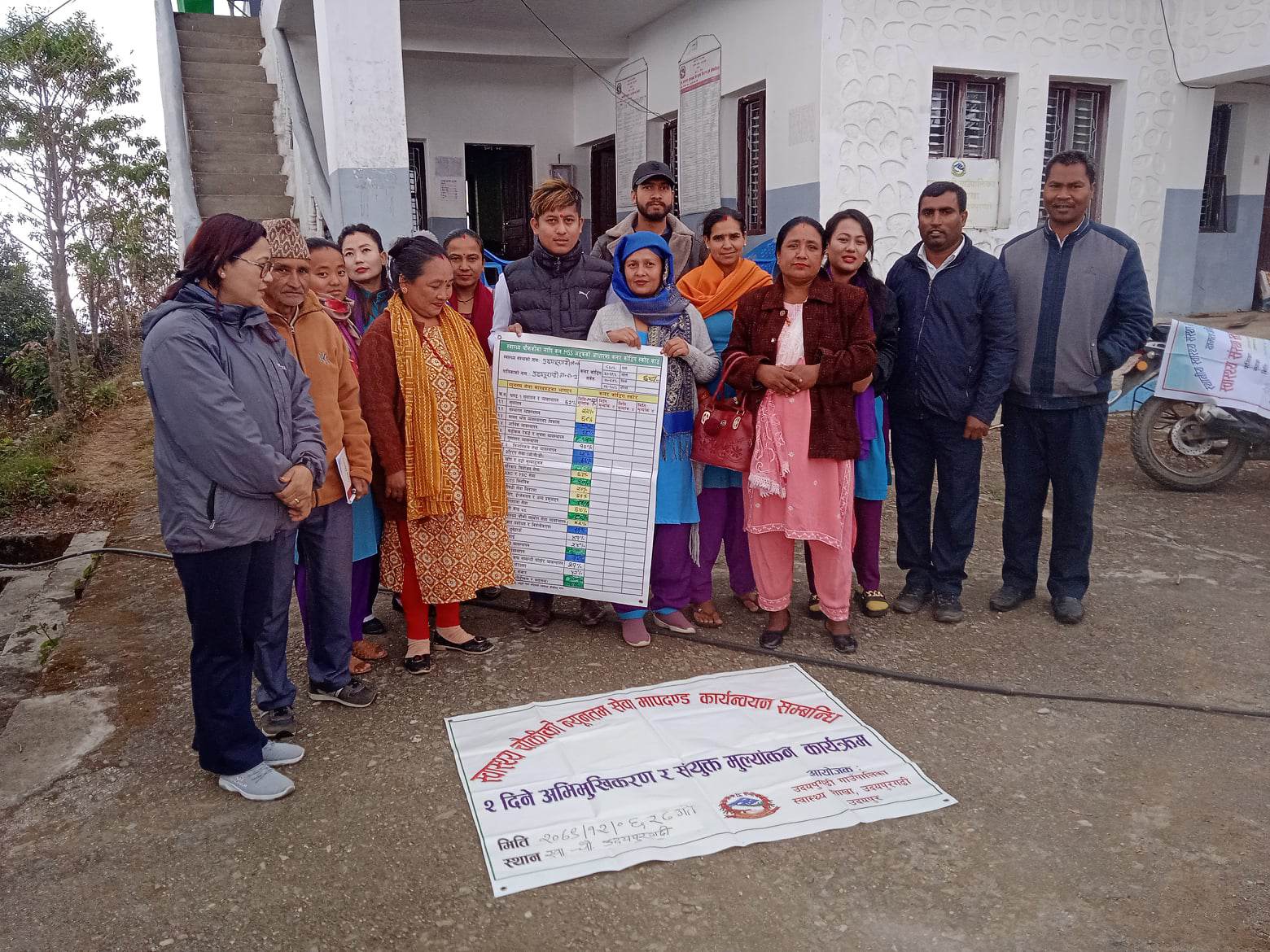 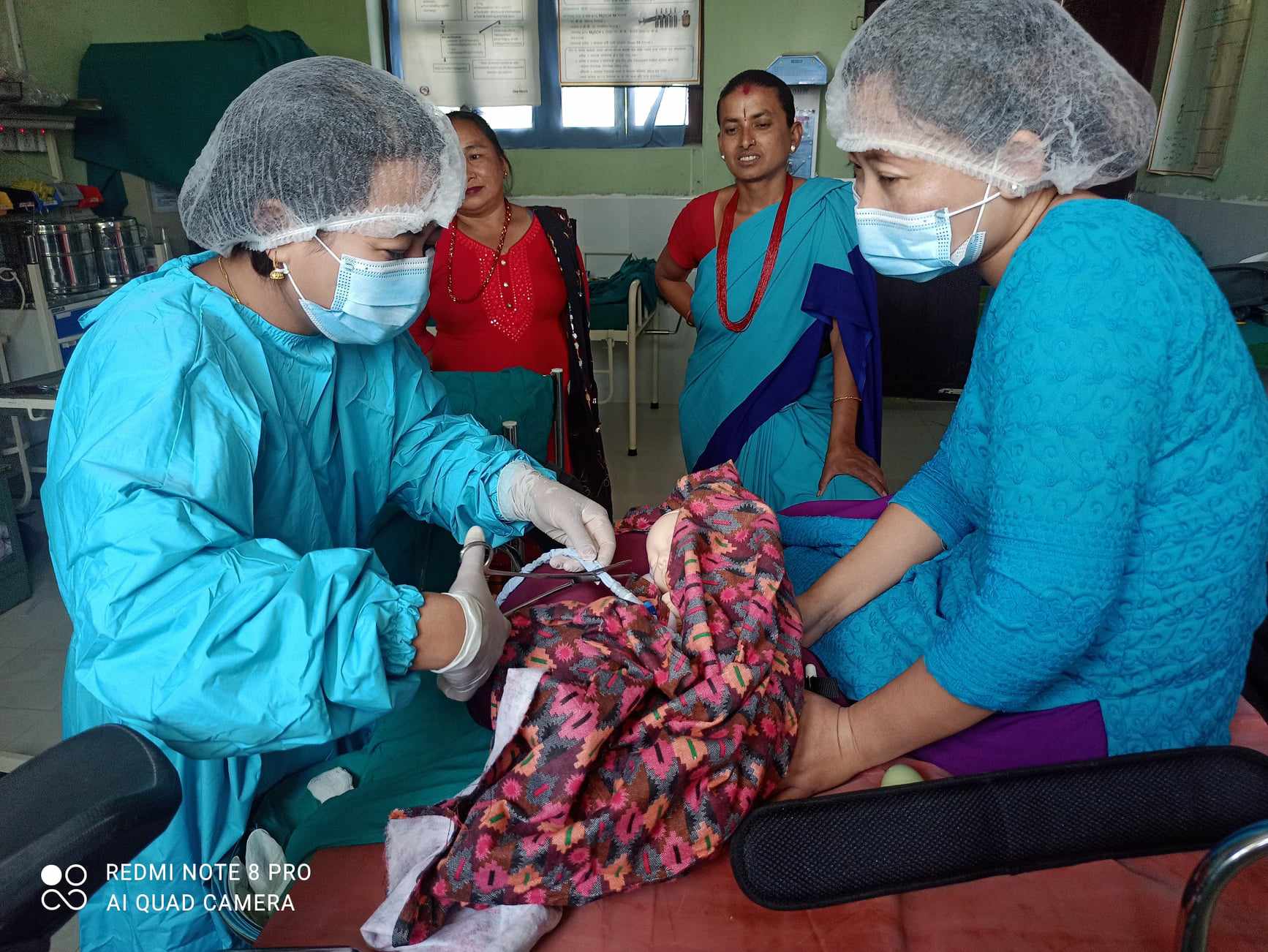 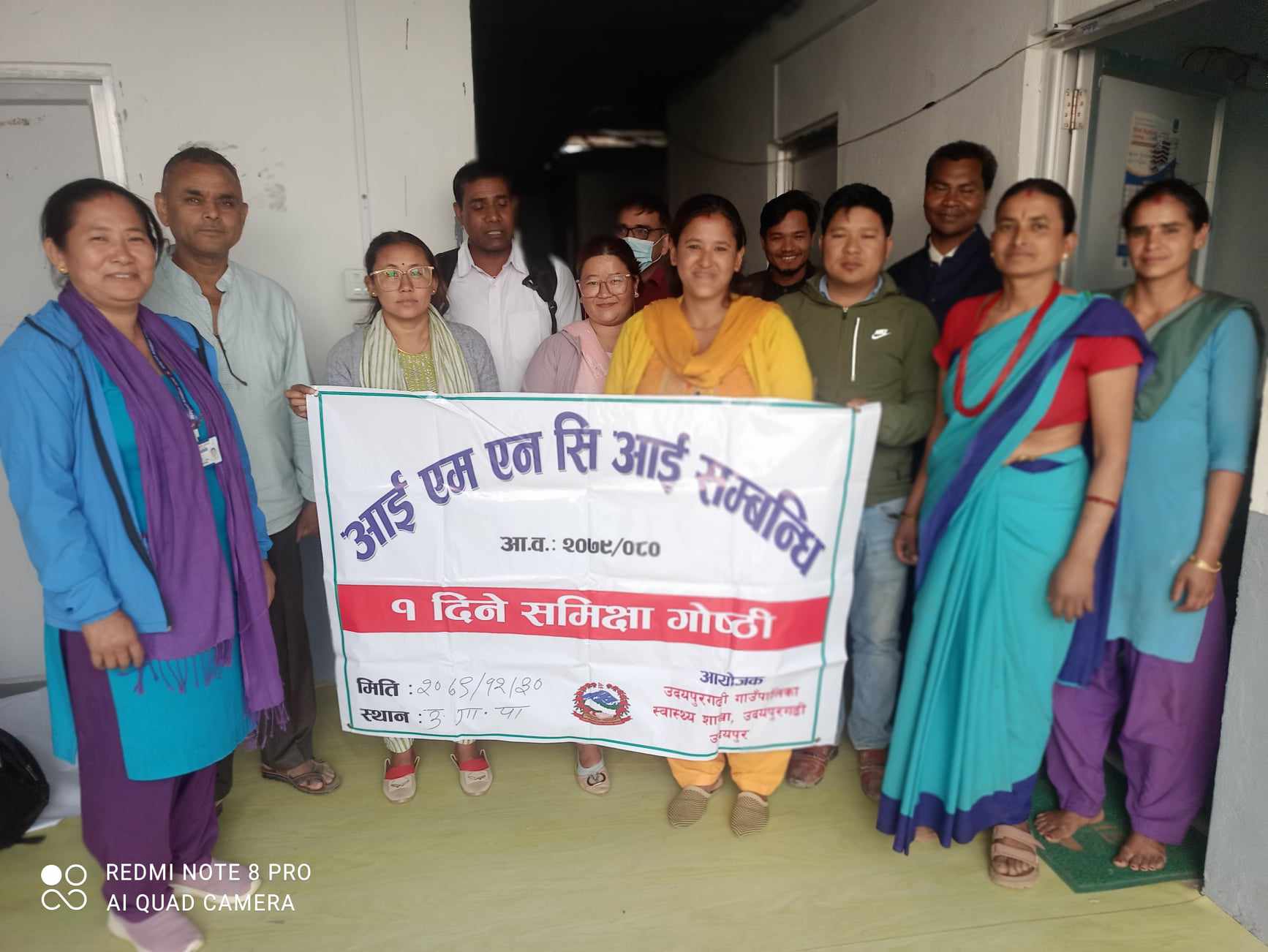 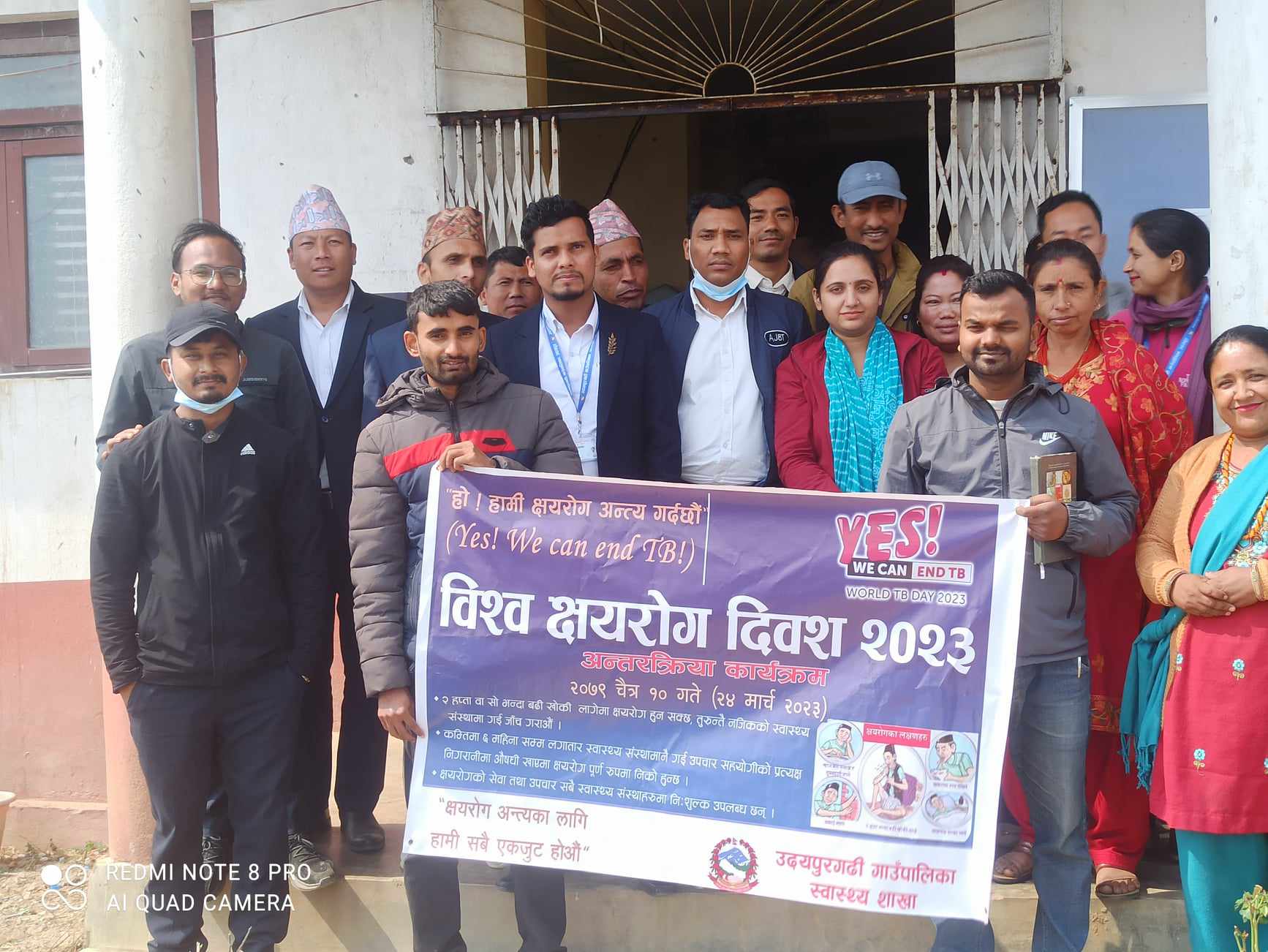 स्वास्थ्य सेवा क्षेत्र तर्फ सञ्चालित कार्यक्रमको केही तस्विरहरुः-
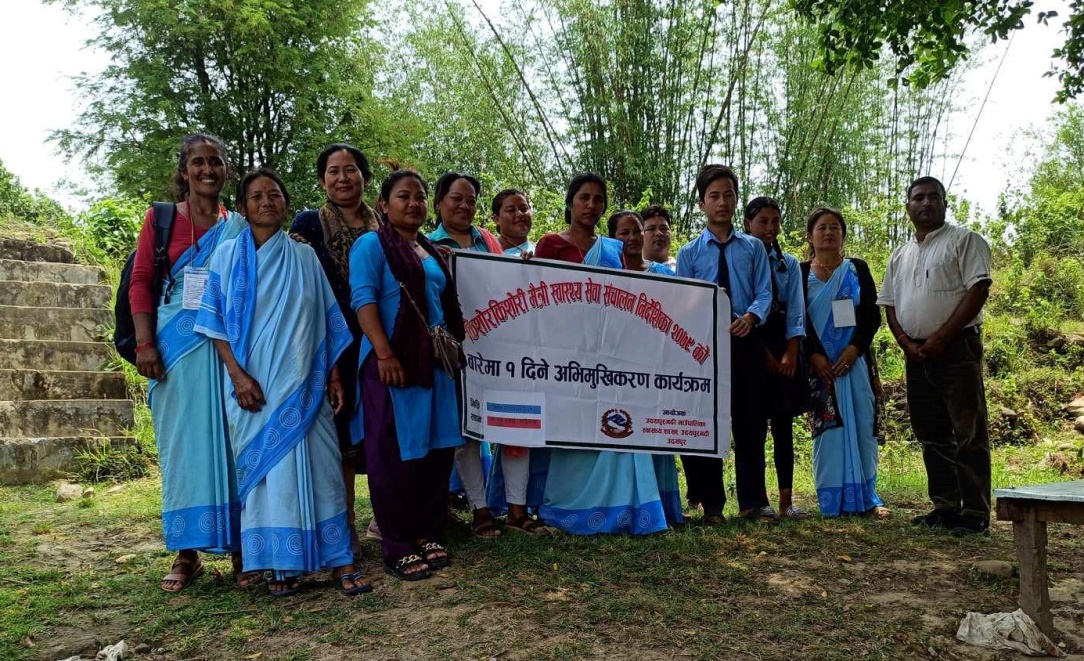 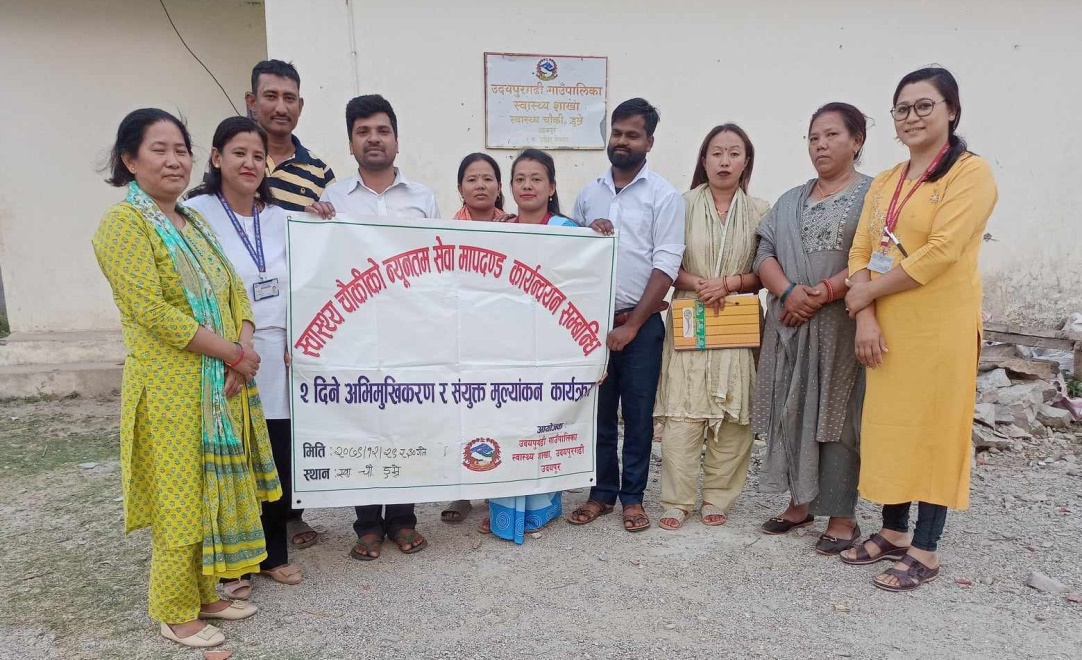 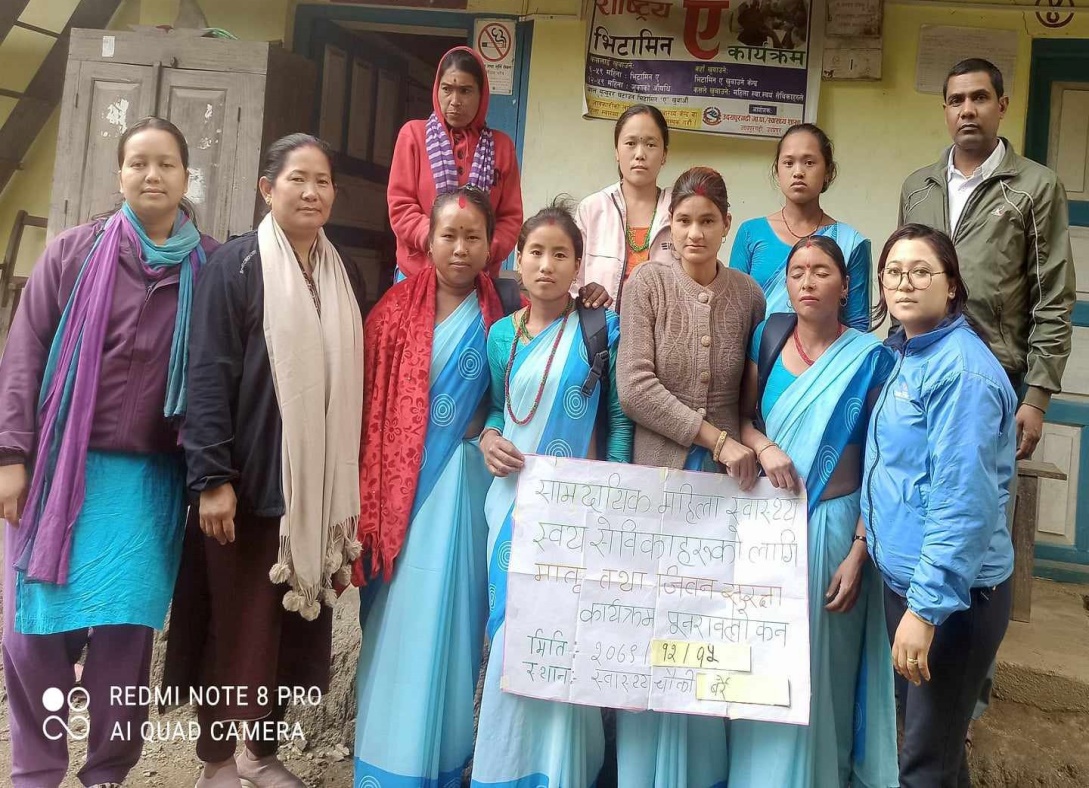 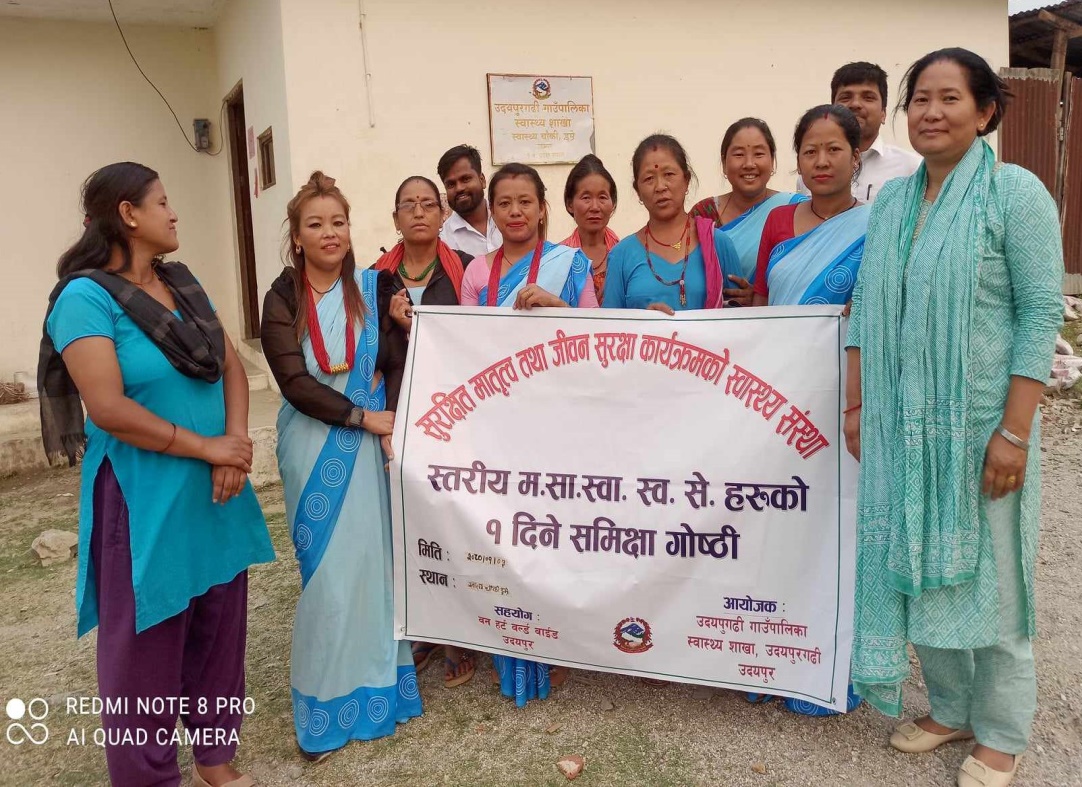 स्वास्थ्य सेवा क्षेत्र तर्फ सञ्चालित कार्यक्रमको केही तस्विरहरुः-
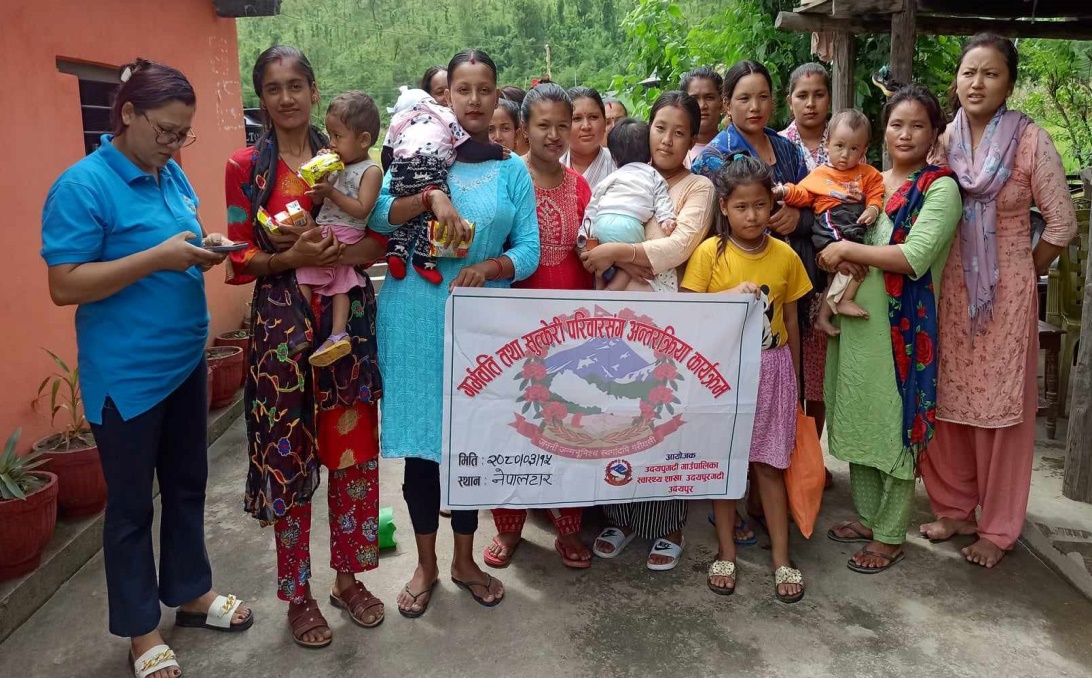 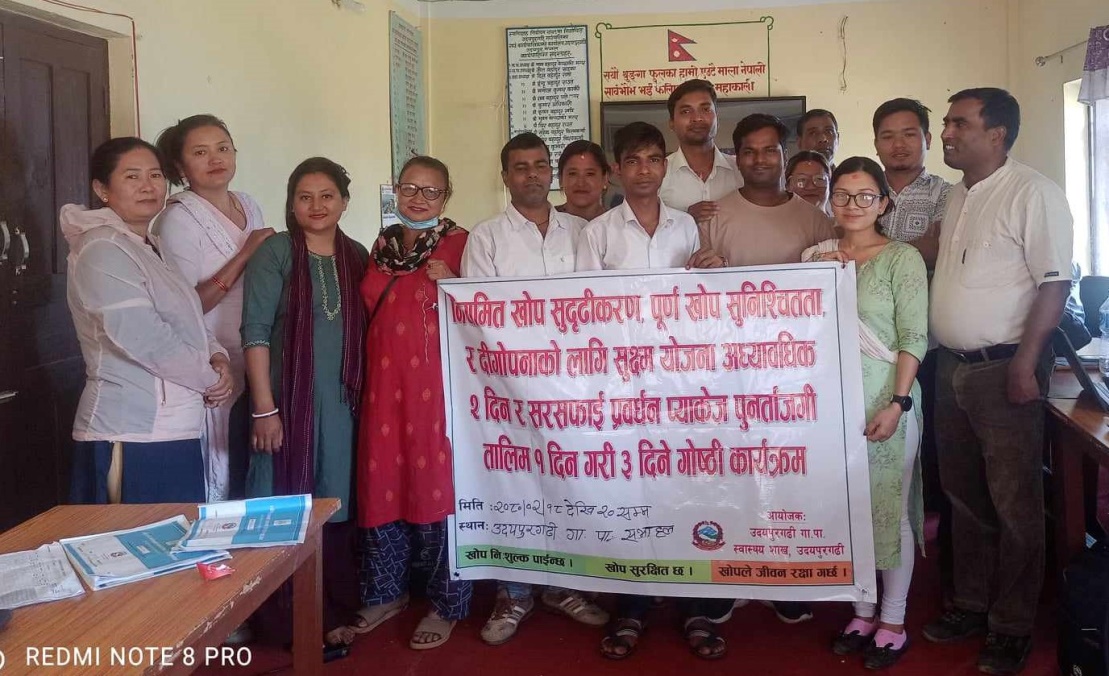 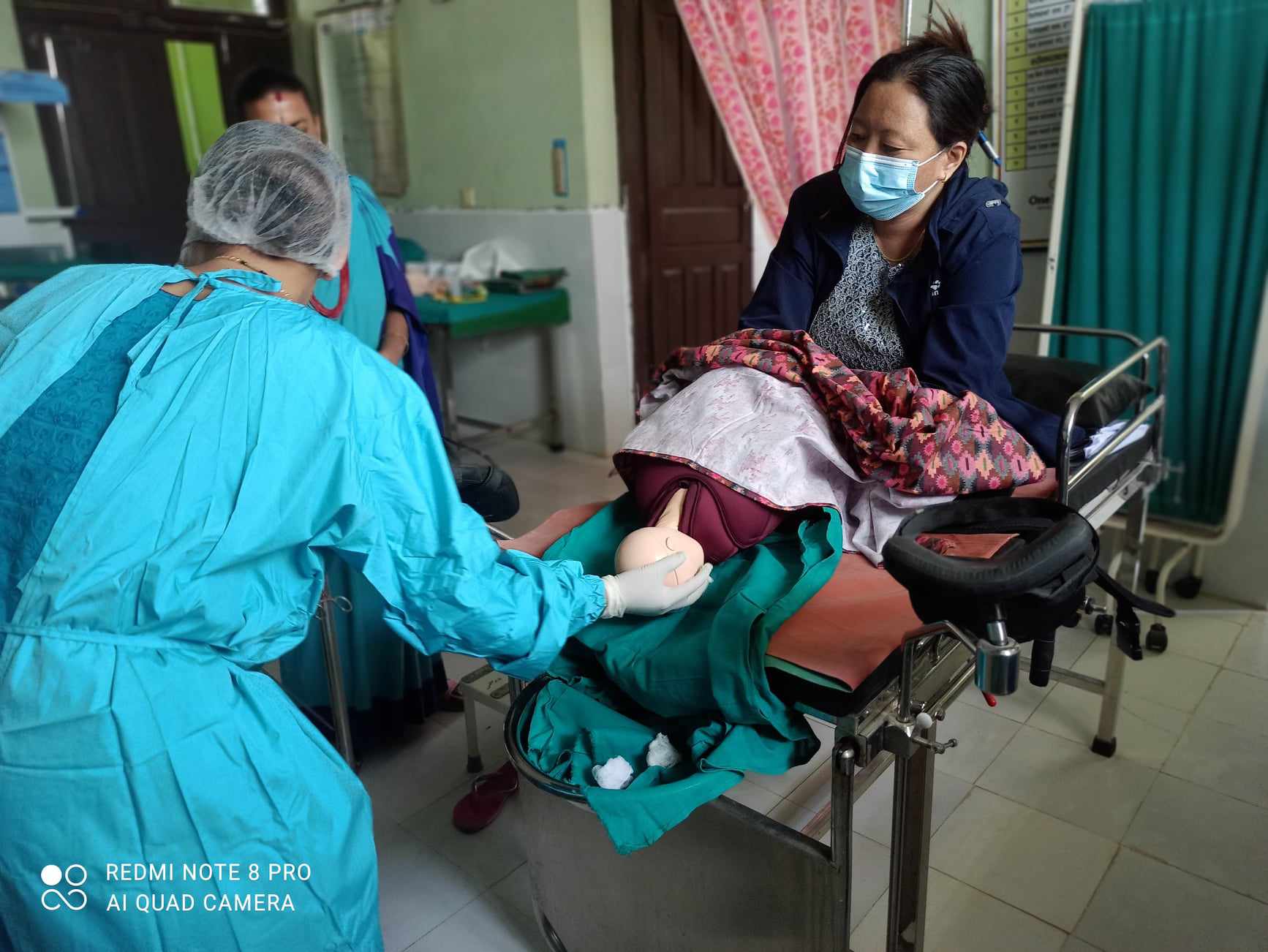 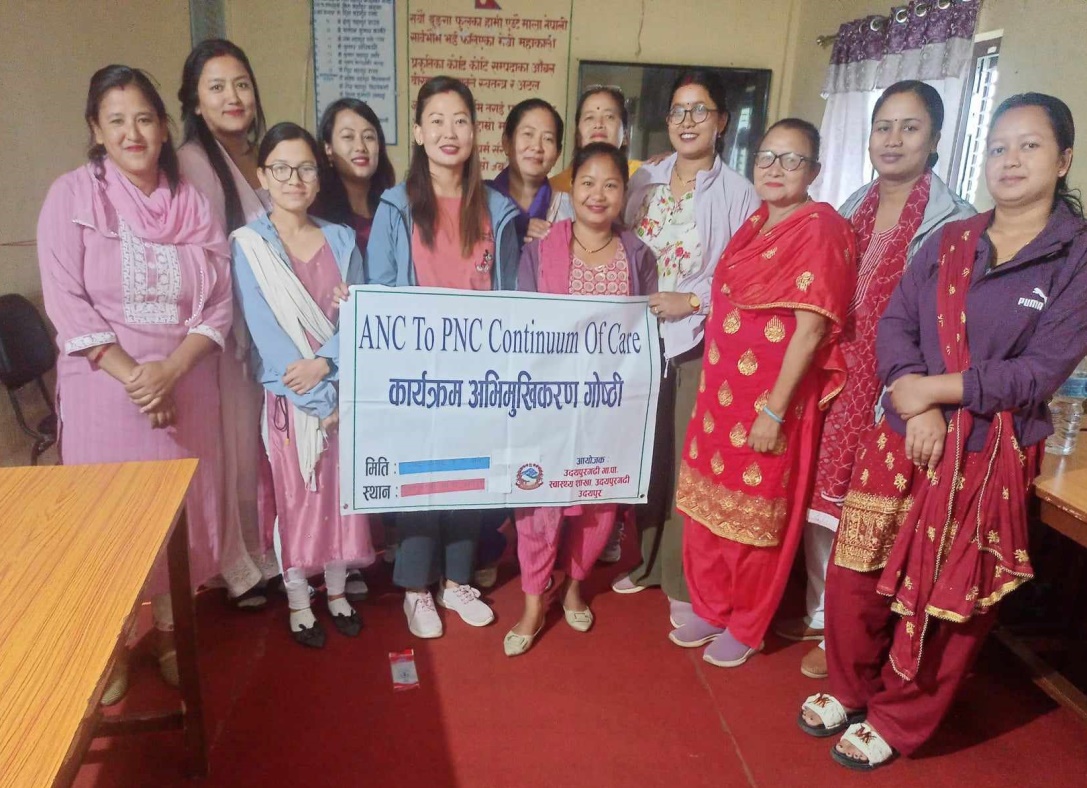 आ)सामाजिक विकासः- ख)बहुक्षेत्रीय पोषण शाखाः-
आ.व. २०७९/८० को संघीय तथा समानीकरण अनुदान तर्फका कार्यक्रमहरु समयमै सम्पन्न भएका छन् । पोषण सुधारका लागि विपन्न महिला सहकारी वा समूहमा आयआर्जनका लागि अनुदान ६,२५,०००।– दिएको । बाल अनुदानको प्रभावकारी उपयोगका लागि आमा तथा शिशु स्याहारकर्ताहरुलाई पोषण सम्बन्धी अभिमूखीकरण गरिएको । किशोरीहरुको नियमित विद्यालय सुनिश्चितता पोषण खानपान तथा सरसफाई सम्बन्धी किशोरी अभिभावक विद्यालय व्यवस्थापन समिति र शिक्षकबीच अन्तरक्रिया कार्यक्रम गरिएको । विद्यालयका छात्र छात्राहरुलाई व्यक्तिगत सरसफाई तथा हात धुने तरिका बारे अभिमूखीकरण कार्यक्रम गरिएको ।  महिला समूह सहकारी संस्थाका सदस्यहरुलाई आय आर्जनका तथा पोषण सम्बन्धी १ दिने तालिम सम्पन्न गरिएको छ । तपसिलका विद्यालयका छात्र छात्राहरुलाई सुद्ध पिउने पानीको लागि फिल्टर वितरण गरिएको 
तपसिलः-
१. मा.वि. नेपालटार, उदयपुरगढी-६, २. मा.वि. बोहोरीबोट, उदयपुरगढी-६, ३. मा.वि. हाडेवास, उदयपुरगढी-७,  ४. मा.वि. जल्केनी, उदयपुरगढी-४, ५. मा.वि. डुम्रे, उदयुरगढी-४, ६. आ.वि. पञ्चकन्य खोल्मे, उदयपुरगढी-८, ७. आ.वि. गैडाखोर, उदयपुरगढी-८,
जसमध्ये बहुक्षेत्रीय पोषण अन्तर्गत विनियोजित कुल बजेट रु. १५,००,०००।– मध्ये १४,२०,०००।– 
                                                (९४.६७%) खर्च भएको छ ।
बहुक्षेत्रीय पोषण तर्फ भए गरेका कार्यहरुको केही झलकहरु:-
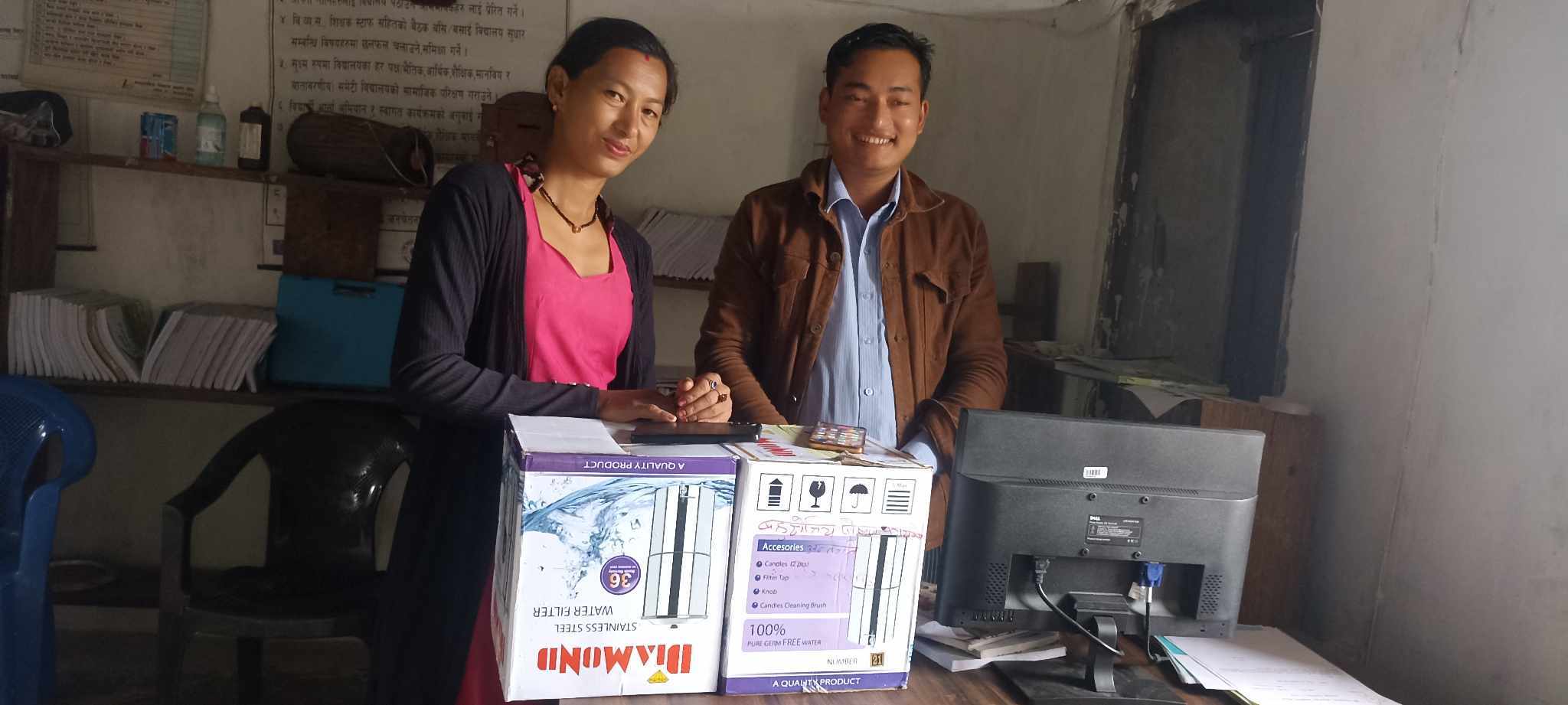 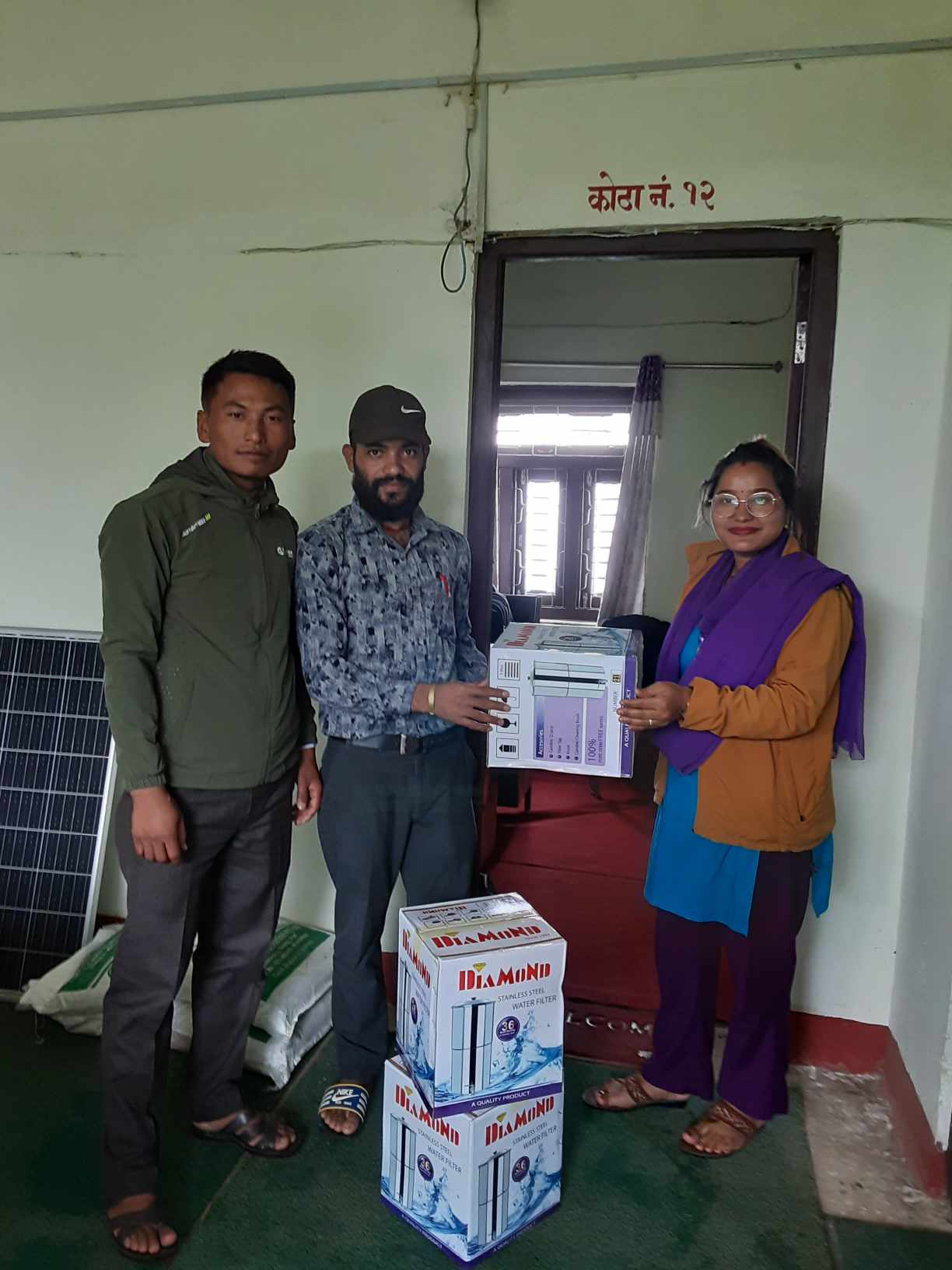 आ.वि. पञ्चकन्या,वडा नं.८, फिल्टर वितरण
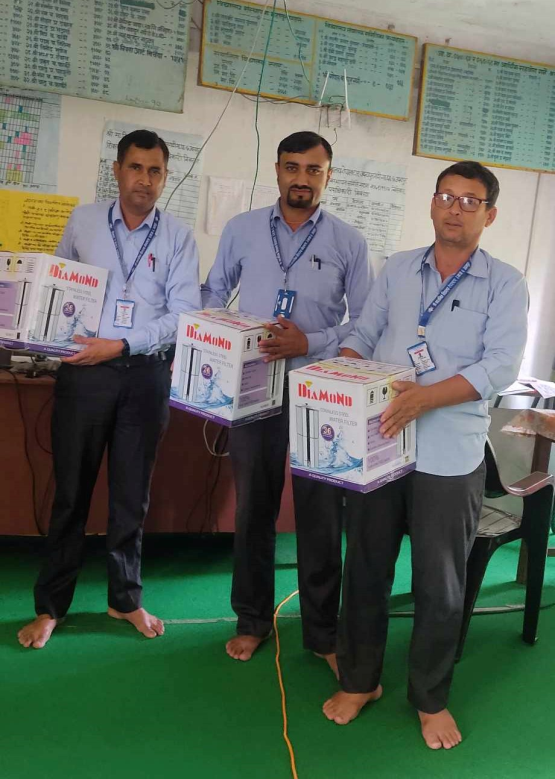 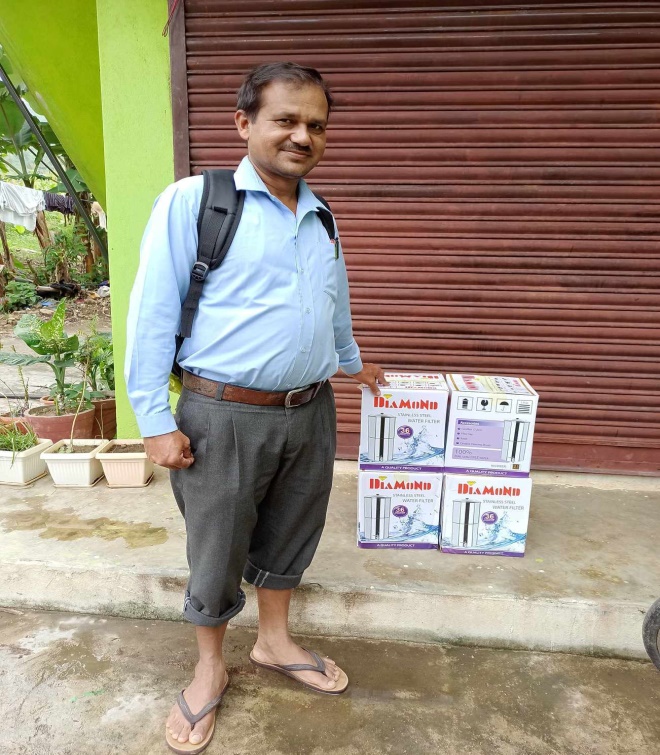 मा.वि. हाडेवास, वडा नं.७, फिल्टर वितरण
मा.वि. नेपालटार,वडा नं.६, फिल्टर वितरण
मा.वि. डुम्रे वडा नं.४, फिल्टर वितरण
बहुक्षेत्रीय पोषण तर्फ भए गरेका कार्यहरुको केही झलकहरु:-
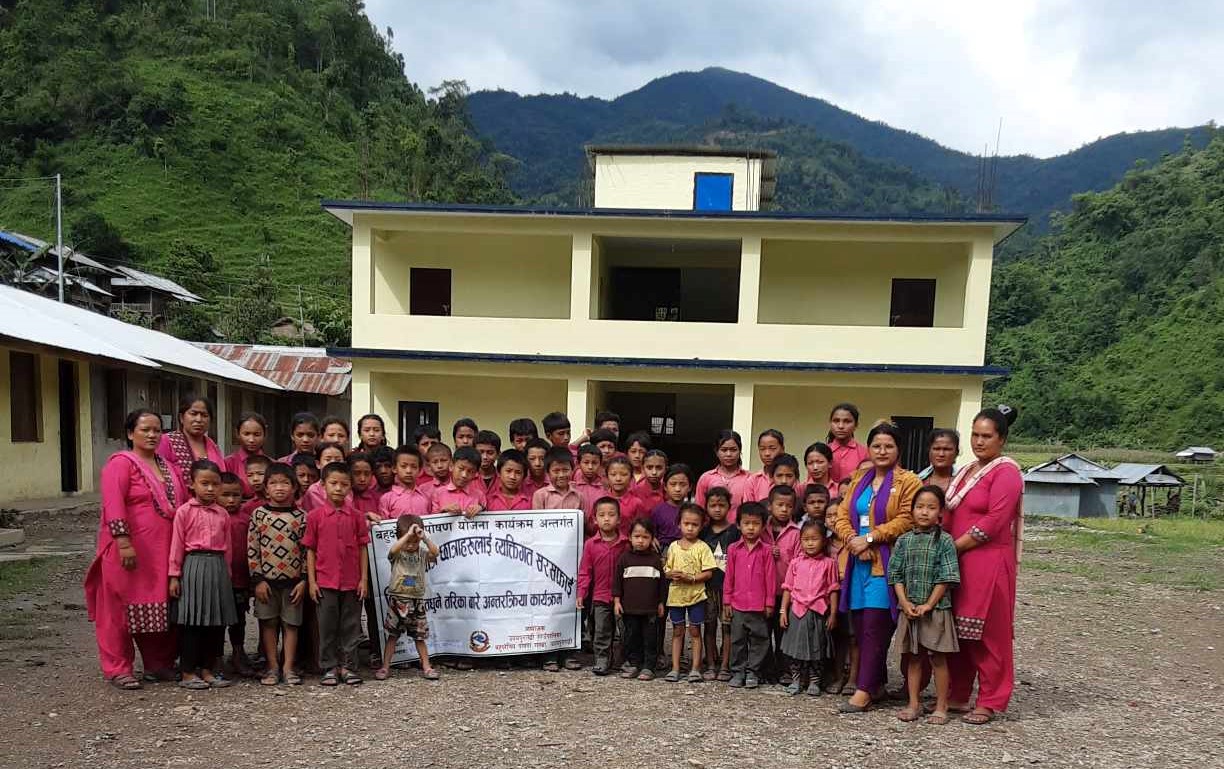 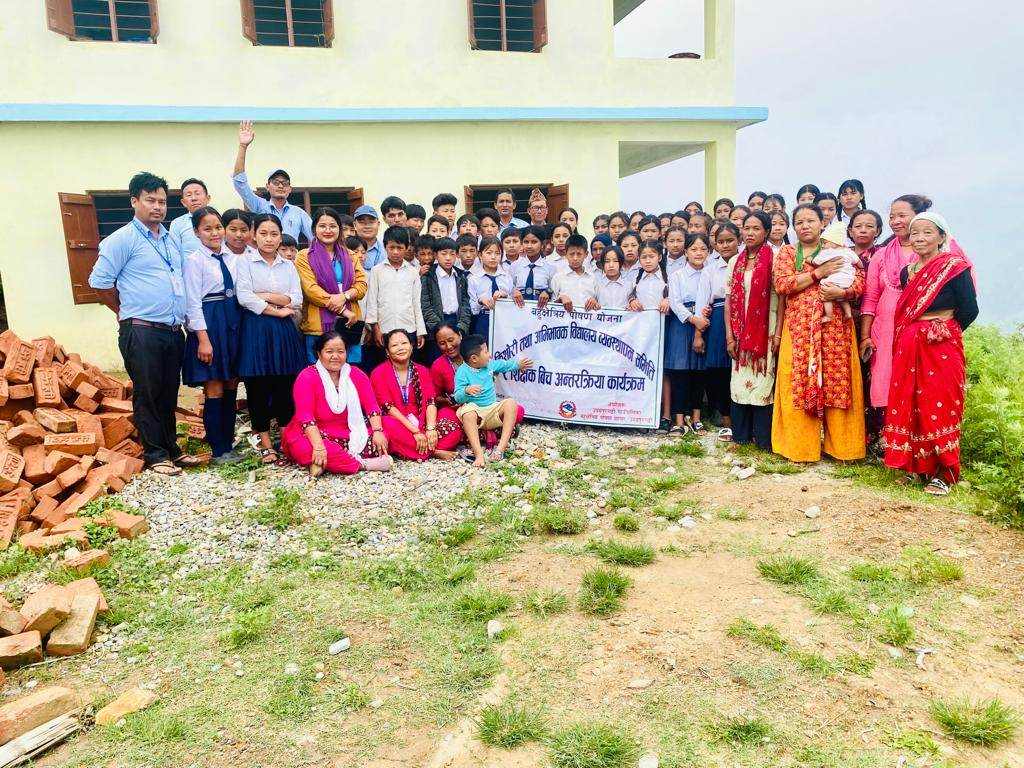 मा.वि. जल्केनी,वडा नं.४, अभिमूखीकरण तालिम
मा.वि. गैडाँखोर,वडा नं.८, सरसफाई तालिम
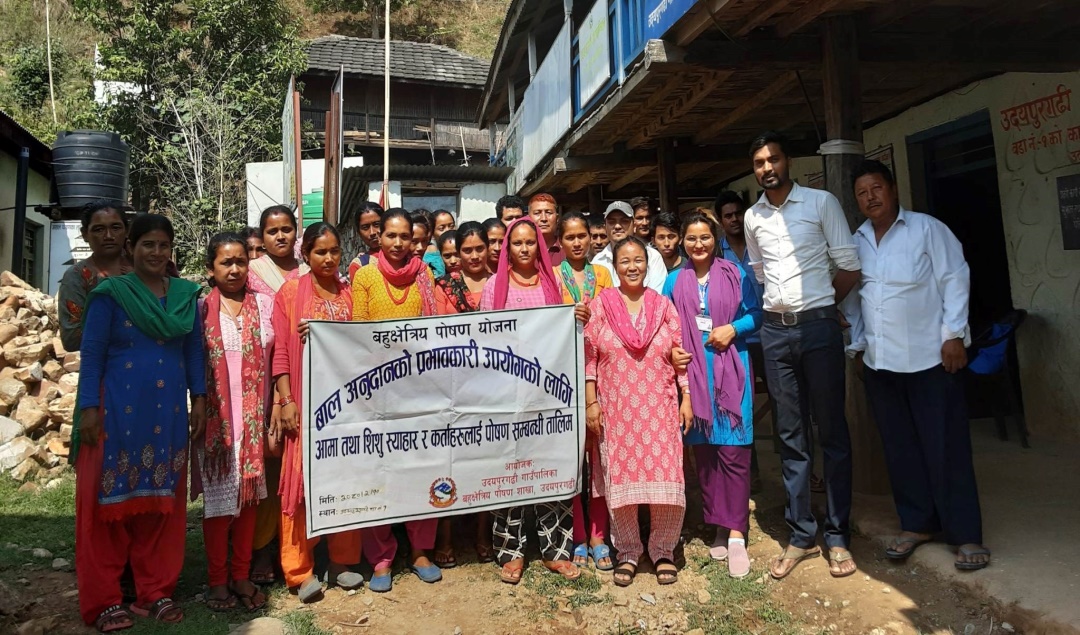 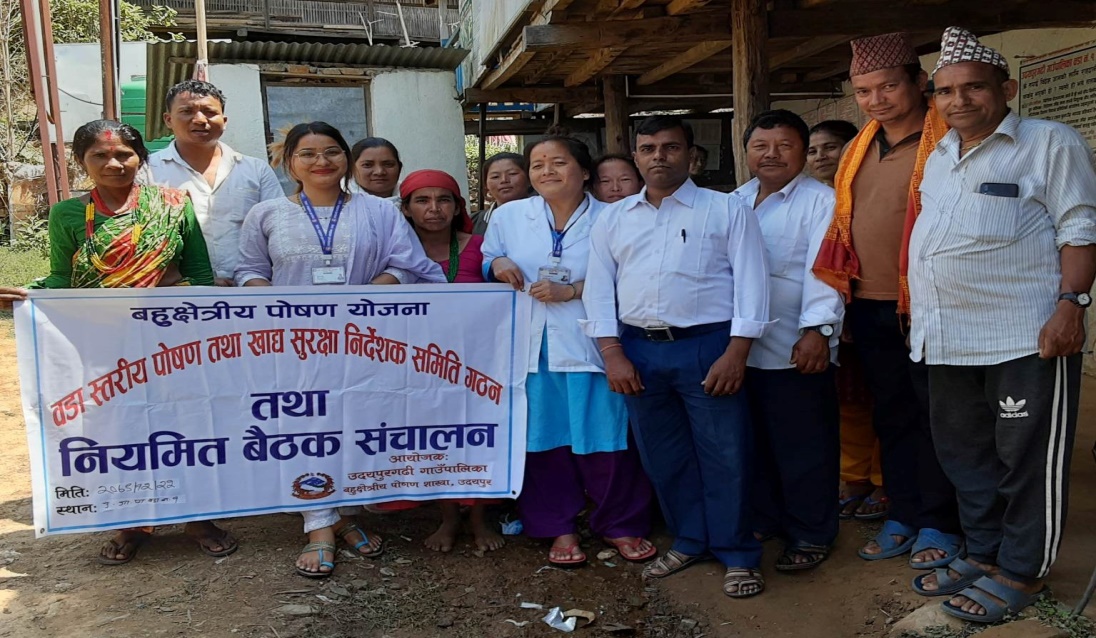 वडा नं.१, अभिमूखीकरण तालिम
वडा नं.१, नियमित वैठक
आ)सामाजिक विकासः- ग) शिक्षा शाखाः-
शिक्षा यूवा तथा खेलकुद शाखाको आ.व. २०७९।८० को गाँउपालिकामा (समानिकरण) तथा संघीय अनुदान तर्फका कार्यक्रमहरु समयमै सम्पन्न भएका छन् । नियमित रुपमा विद्यालयमा हुनुपर्ने निकासा गरिएको छ । विद्यालयका प्र.अ.हरुको शैक्षिक भ्रमण सञ्चालन गरिएको । राष्ट्रपति शैक्षिक सुधार कार्यक्र सञ्चालन गरिएको । शैक्षिक पात्रो प्रकाशन तथा वितरण गरिएको । आधारभूत तह १-८ स्थानीय तह पाठ्यक्रम निर्माण । राष्ट्रपति रनिङ शिल्ड प्रतियोगिता सञ्चान गरिएको । ICT, विज्ञान प्रयोगशाला, पुस्तकालय कार्यक्रम सञ्चालन गरिएको । नमुना विकास कार्यक्रम सञ्चालन रहेको । कक्षा ५ र ८ ICT सञ्चालन तथा प्रत्येक विद्यालयमा ई-हाजिरी जडान गरिएको छ । पुस्तकालय, विद्यालय भौतिक पूर्वाधार निर्माण, दिवा खाजा, पाठ्यपुस्तक अनुदान, छात्रवृत्ति लगायतका विद्यालयसँग सम्वन्धित अनुदान वितरण समयमै गएिको छ ।
शिक्षा यूवा तथा खेलकुद शाखा अन्तर्गत भएका कार्यहरुको केही झलकहरुः-
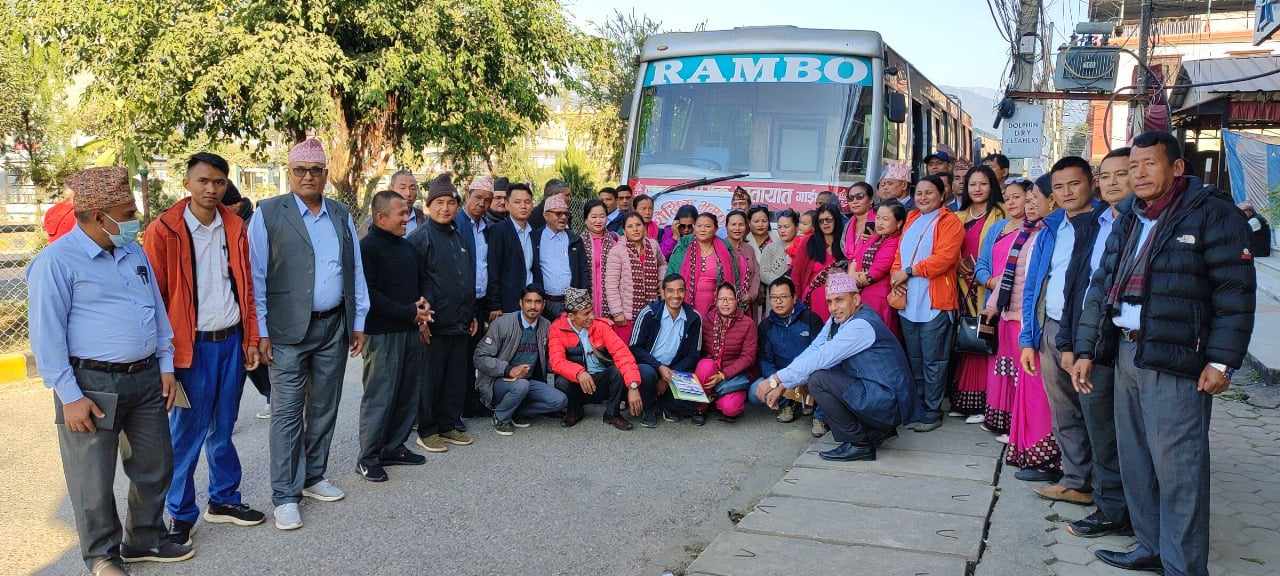 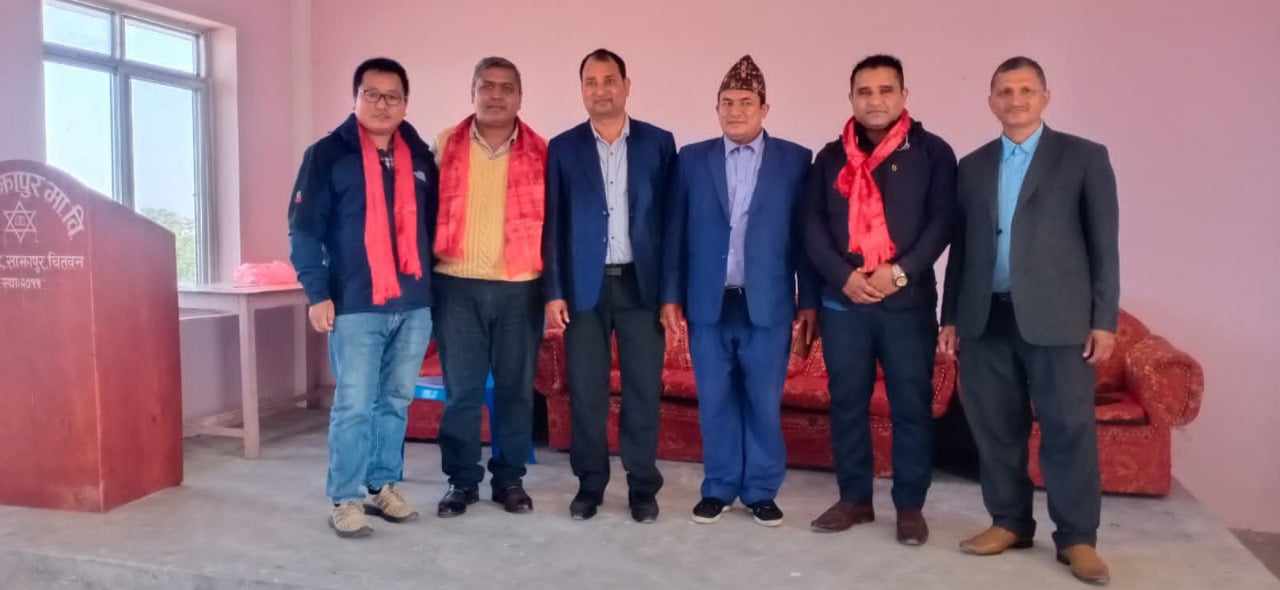 प्र.अ. हरुको शैक्षिक भ्रमण
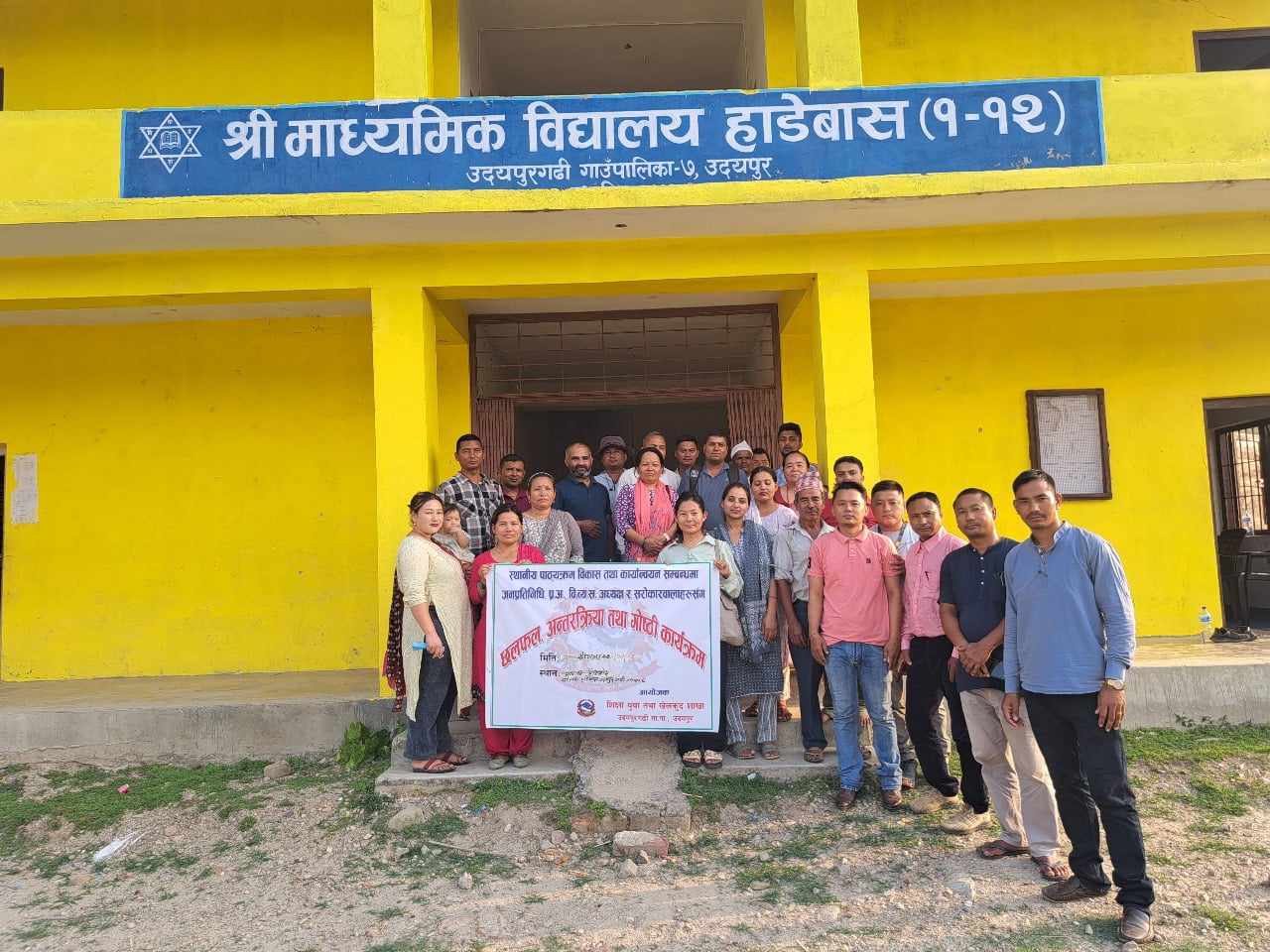 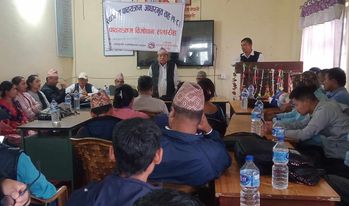 छलफल तथा अन्तरक्रिया कार्यक्रम
स्थानीय पाठ्यक्रम(१-८) विमोचन कार्यक्रम
शिक्षा यूवा तथा खेलकुद शाखा अन्तर्गत भएका कार्यहरुको केही झलकहरुः-
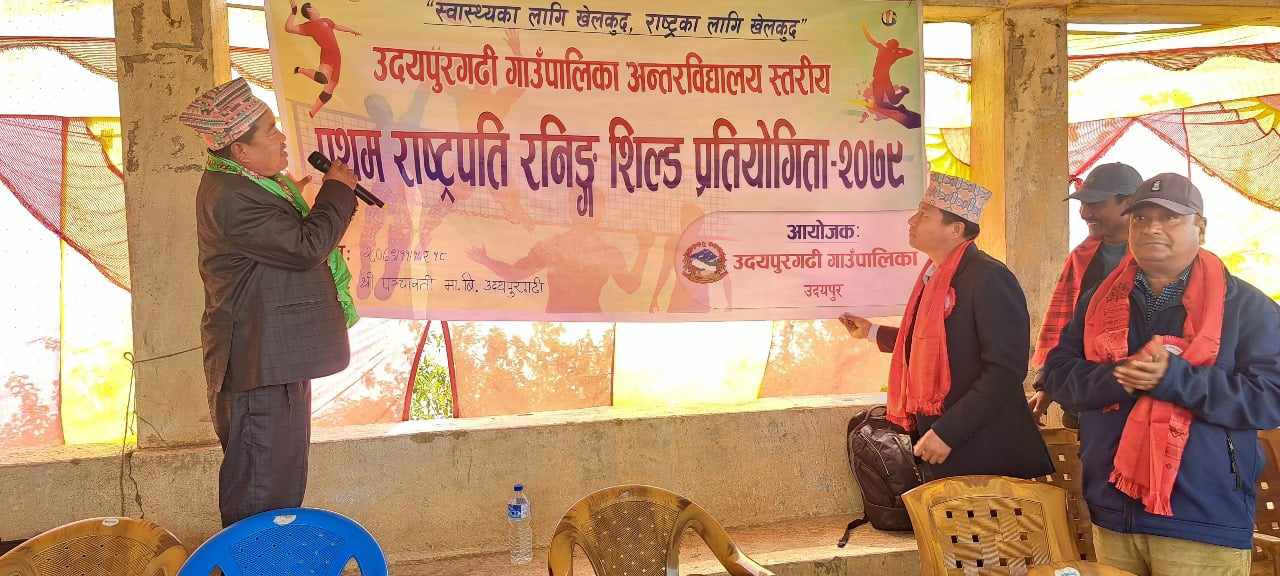 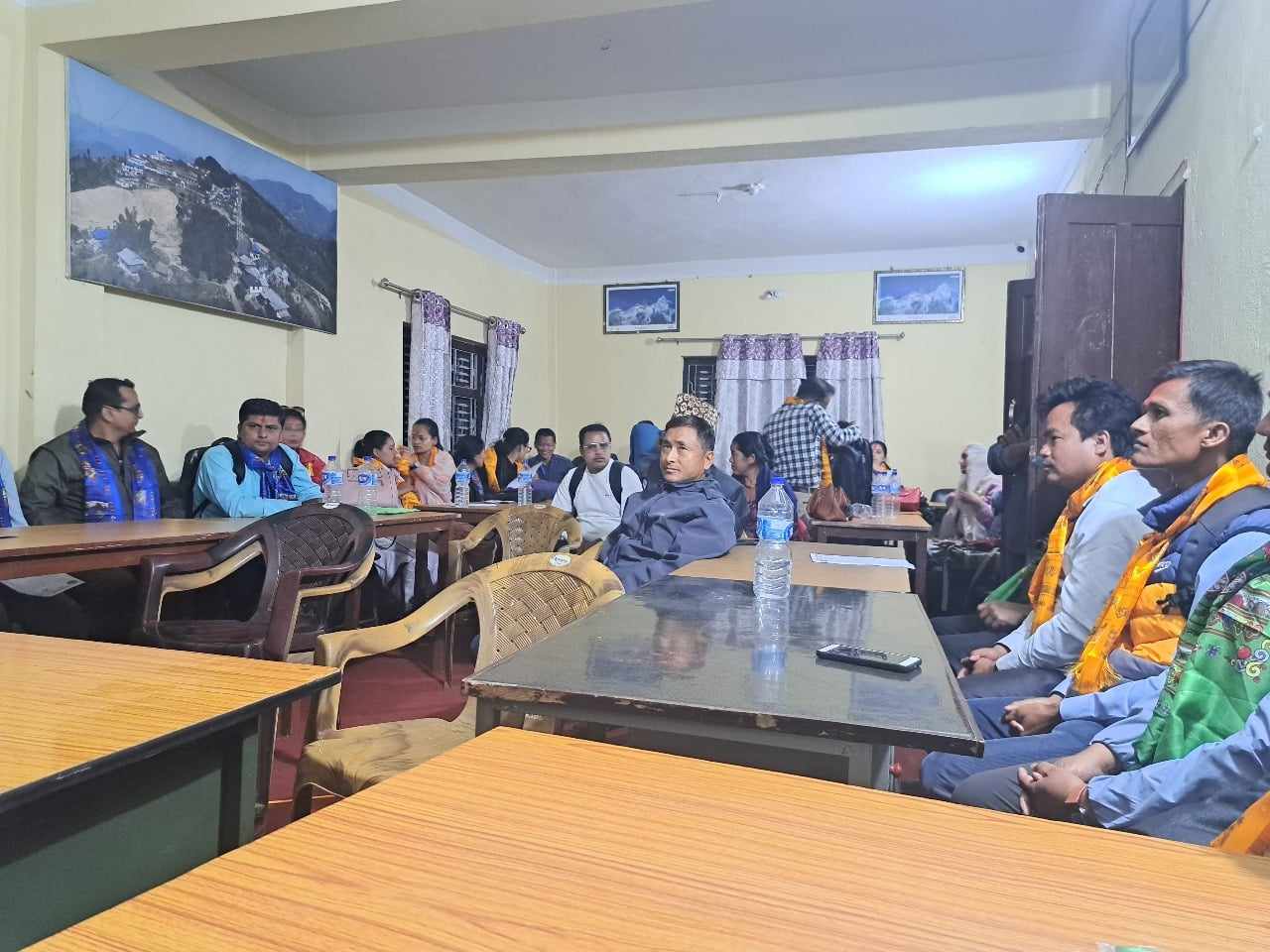 राष्ट्रपति रनिङ प्रतियोगिता उद्घाटन समारोह
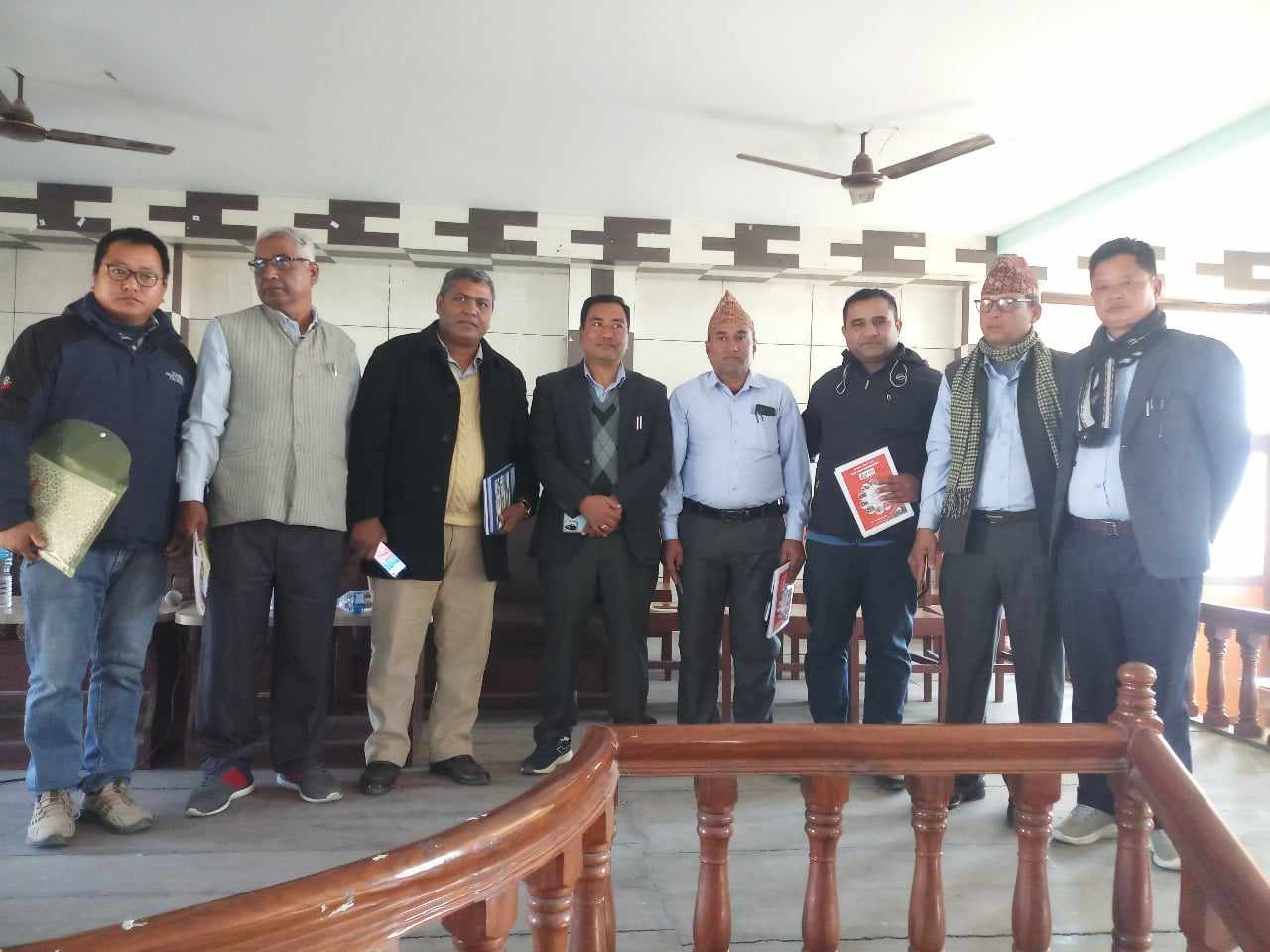 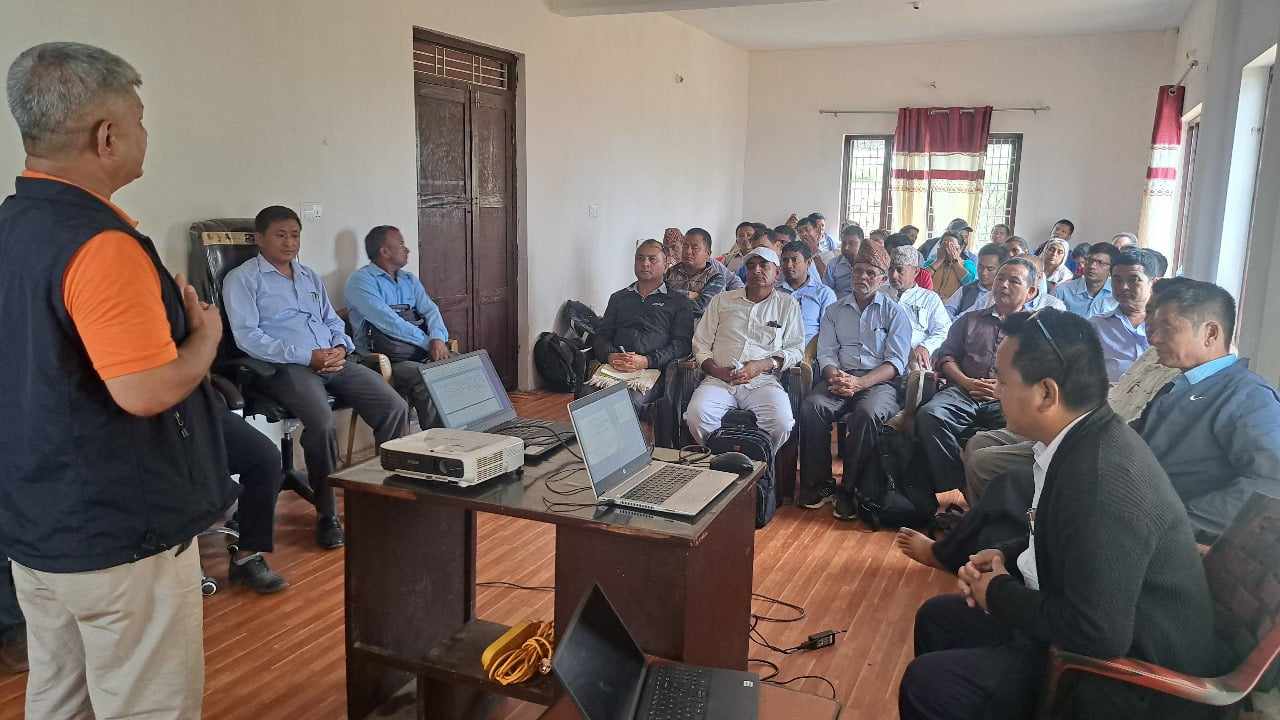 आ)सामाजिक विकासः- घ) उद्यम विकास तर्फः-
यस उदयपुरगढी गाउँपालिकामा “गरिबी निवारणका लागि लघु उद्यम विकास कार्यक्रम” अन्तर्गतको २०७९/80 को आर्थिक वर्षको प्रगति यस पालिकामा घरधुरी सर्वेक्षण PRA ३ वटा गरी 83 जनाको सर्वेक्षण फारम संकलन गरियो । समूह गठन ७ वटा गरी समूहमा आवद्ध भएका उद्यमीहरुलाई उद्यमशिलता विकासका ३ वटा तालिम सम्पन्न गरी ७० जनालाई उद्यमशीलता तालिम प्रदान गरिएको। जसबाट १० वटा व्यवसाय छनौट भएका छन् । त्यसको व्यवसायिक योजना तयारी गर्ने काम गरी ७९ जनालाई सीप तालिम दिइसकिएको छ । प्रविधि हस्तान्तरण ६० जनालाई गरिएको छ । आवश्यक्ता पहिचान 83 जनाको गरी स्तरोन्नती सीप तालिम स्तरोन्नती तर्फ ४२ जनालाई दिएको र प्रविधि प्राप्त गर्ने लघु उद्यमीको संख्या १२ जना रहेको अवस्था छ । 

लघु उद्यम विकास कार्यक्रमको लागि आएको जम्मा बजेट 29,००,०००।– मध्ये बाट 29,00,000।– (100%) रुपैयाँ खर्च भएको छ । जस मध्ये नयाँ उद्यमी तर्फ २3,६०,०००।– स्तरोन्नती तर्फ ४,००,०००।–र प्रविधि हस्तान्तरणका लागि १,४०,०००।– रहेको छ ।
उद्यम विकास क्षेत्र अन्तर्गत भएका कार्यहरुको केही झलकहरुः-
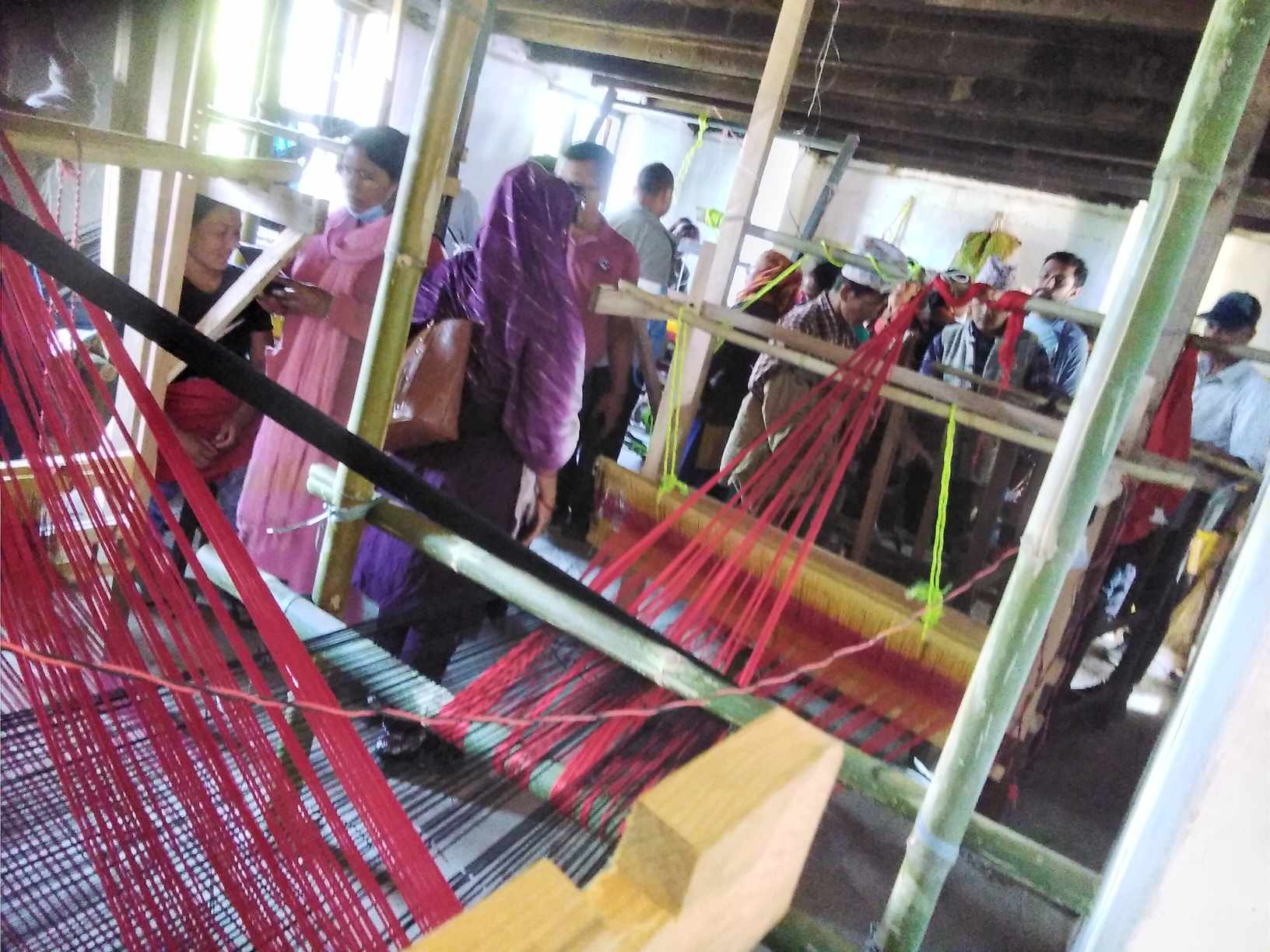 वडा नं.२, को ढाका तालिम
वडा नं. १, २, ३, ७  उद्यमीहरुको अवलोकन तेह्रथुम
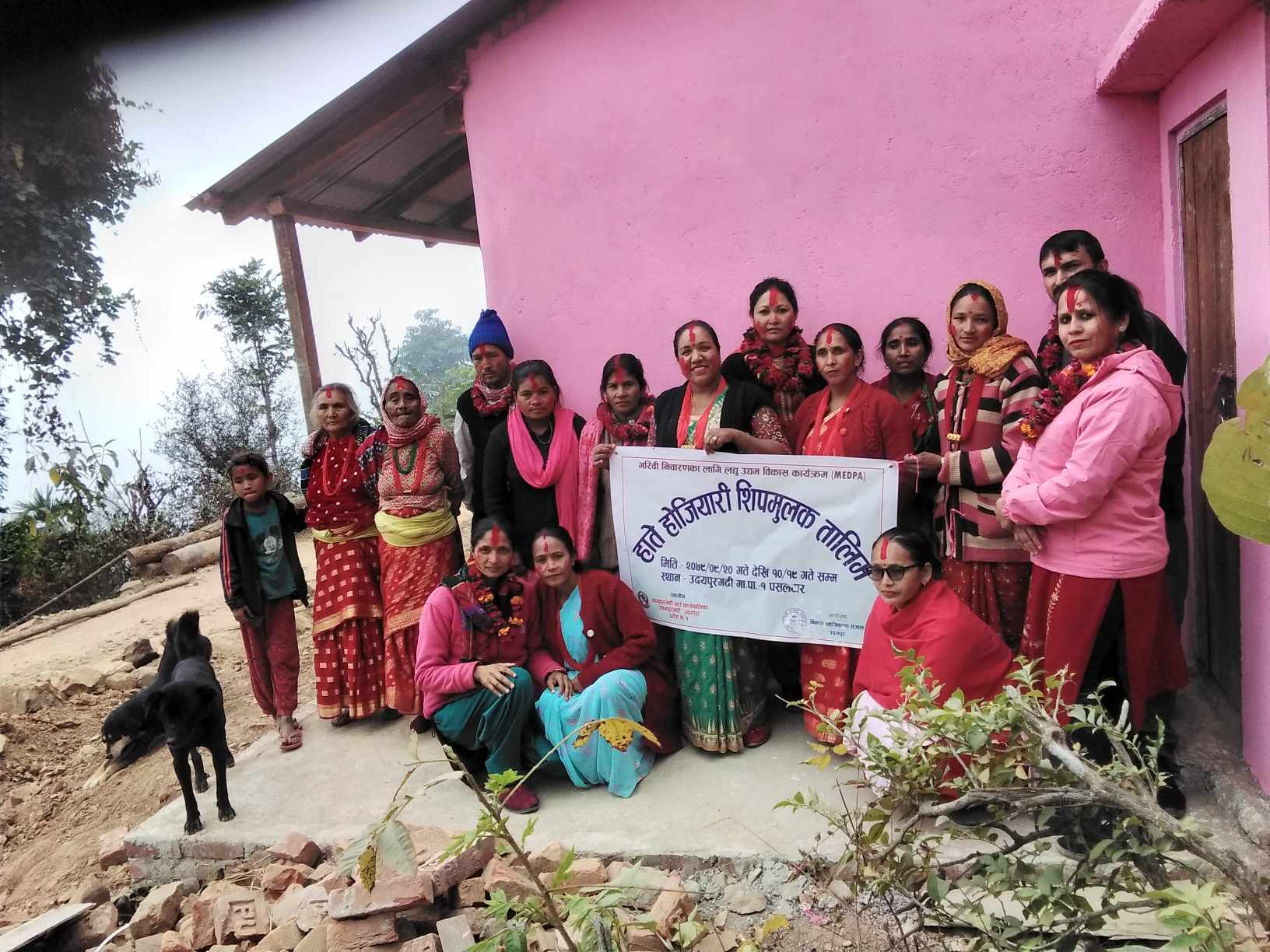 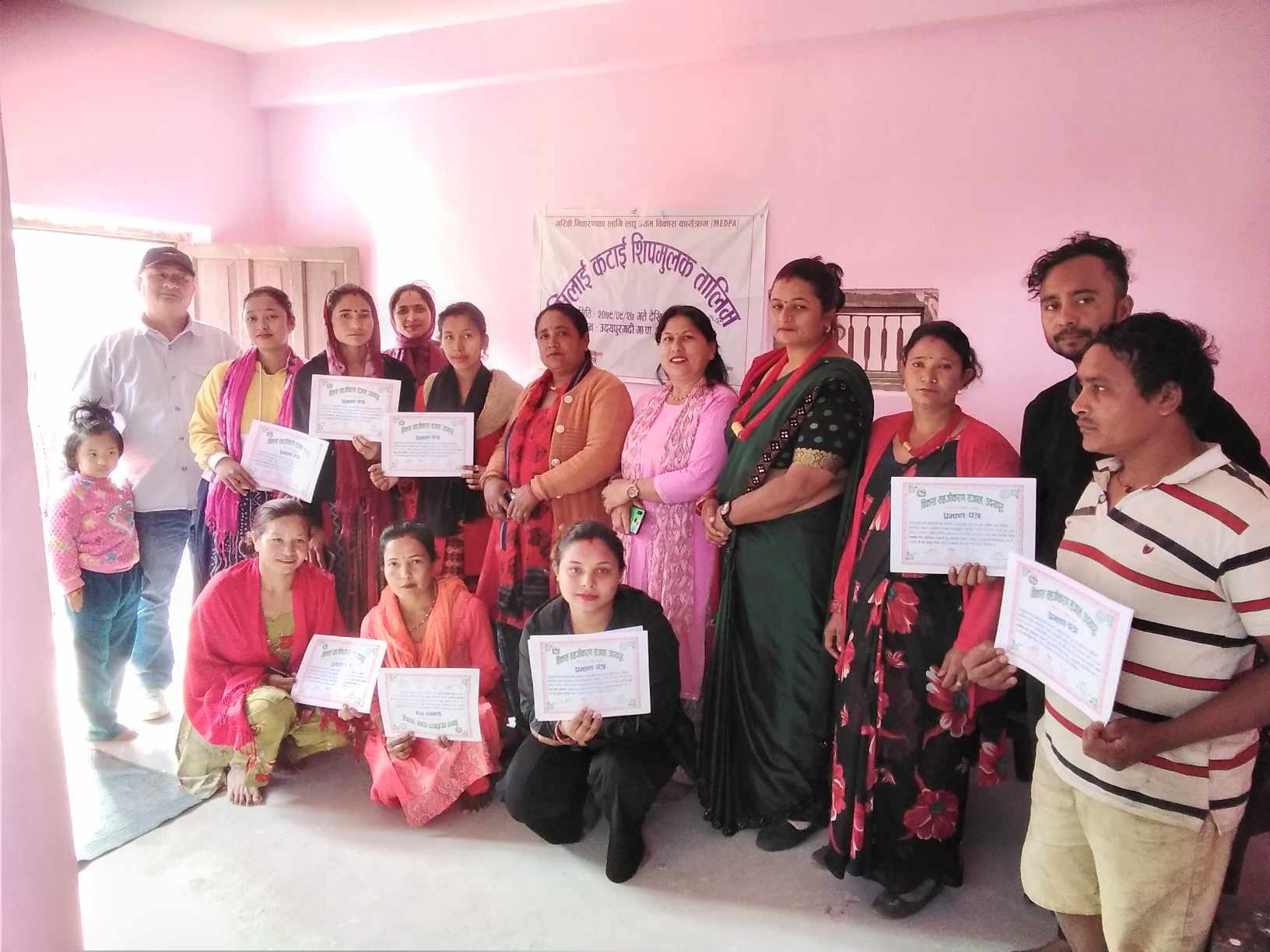 वडा नं. ५ सिलाई कटाई, व्युटिपार्लर र आरन तालिम समापन
वडा नं. १ को हाते होजियारी तालिम
उद्यम विकास क्षेत्र अन्तर्गत भएका कार्यहरुको केही झलकहरुः-
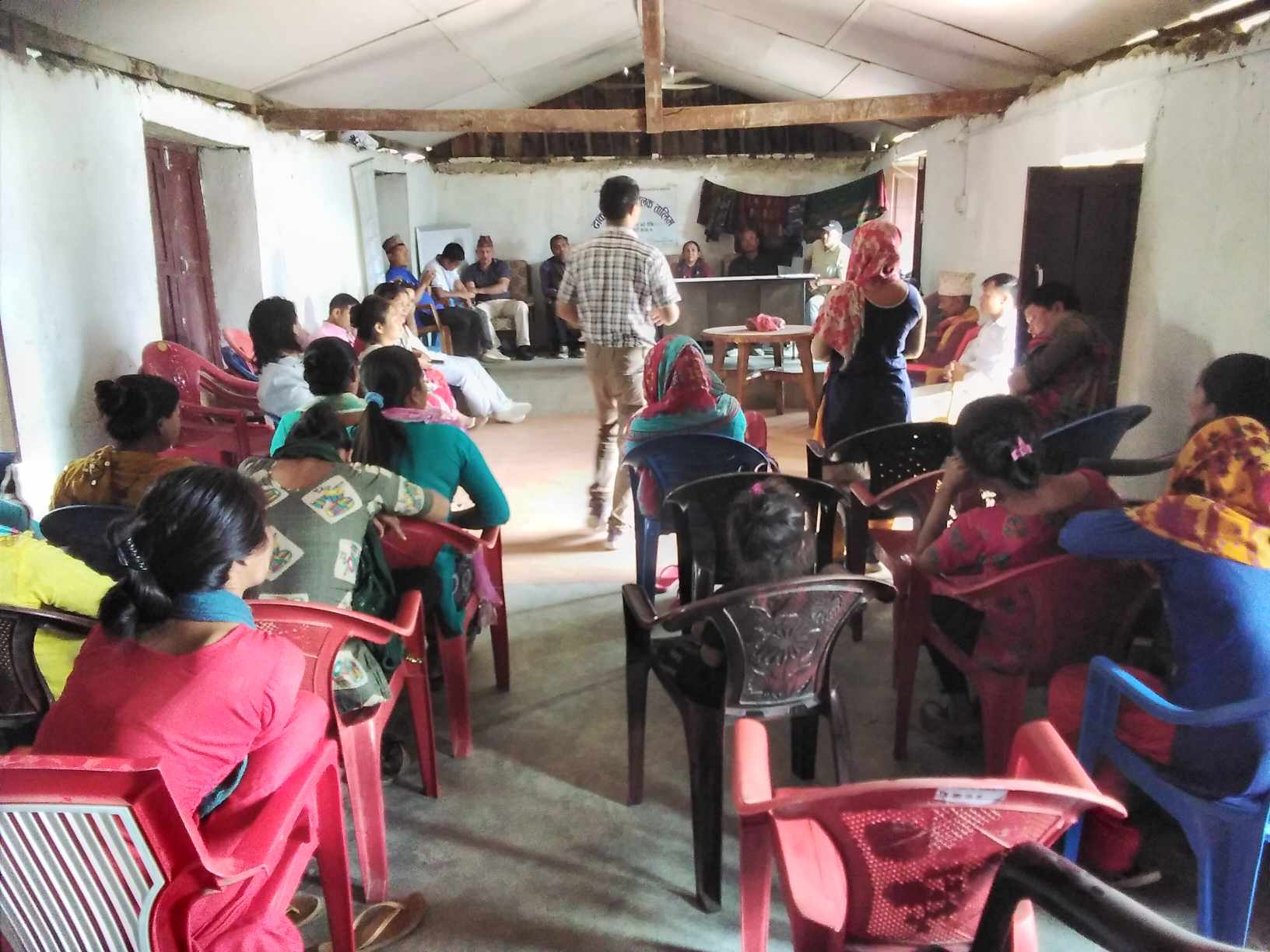 वडा नं.५, चप्पल तालिम
वडा नं. ७, ढाका तालिम समापन
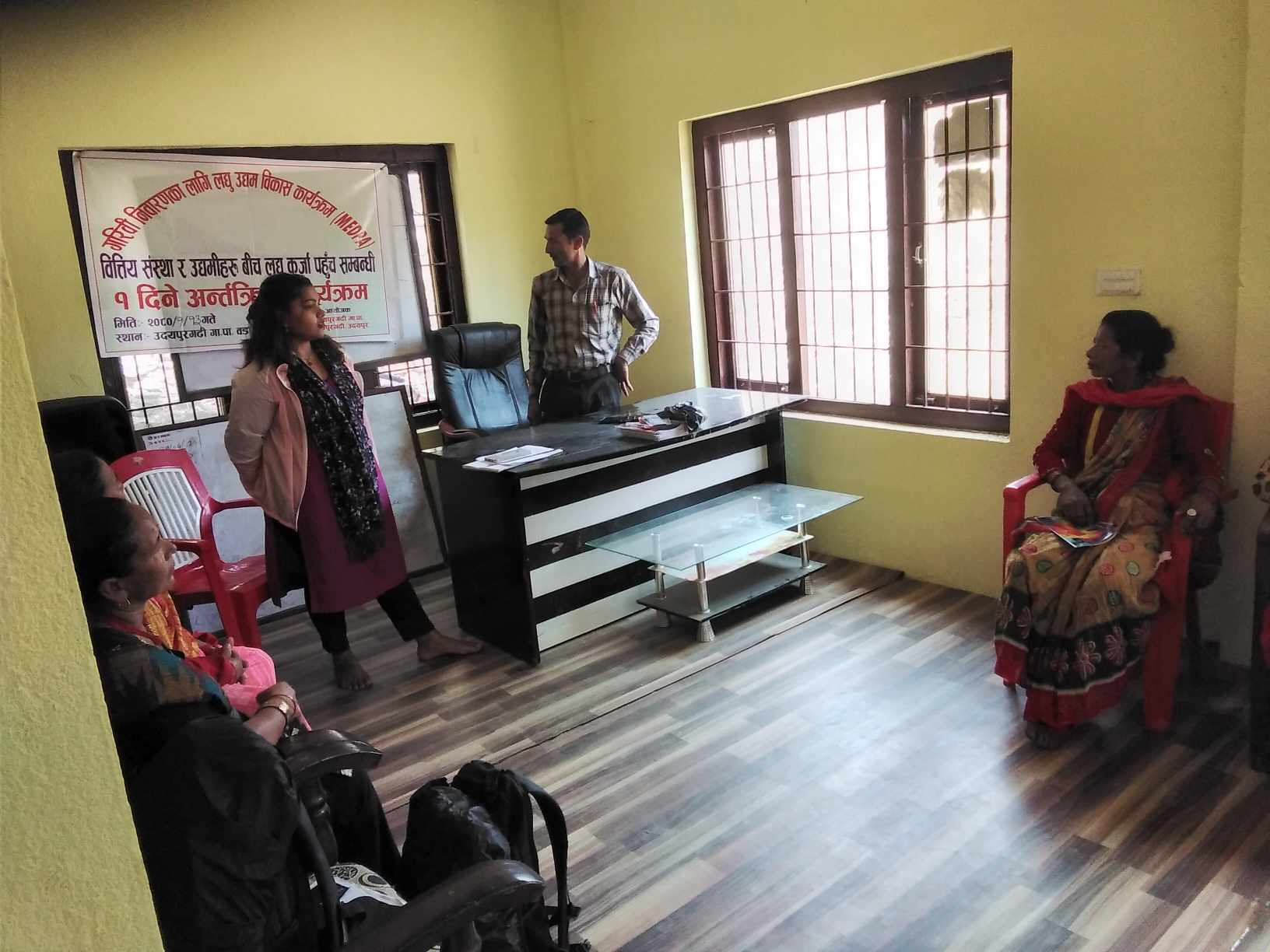 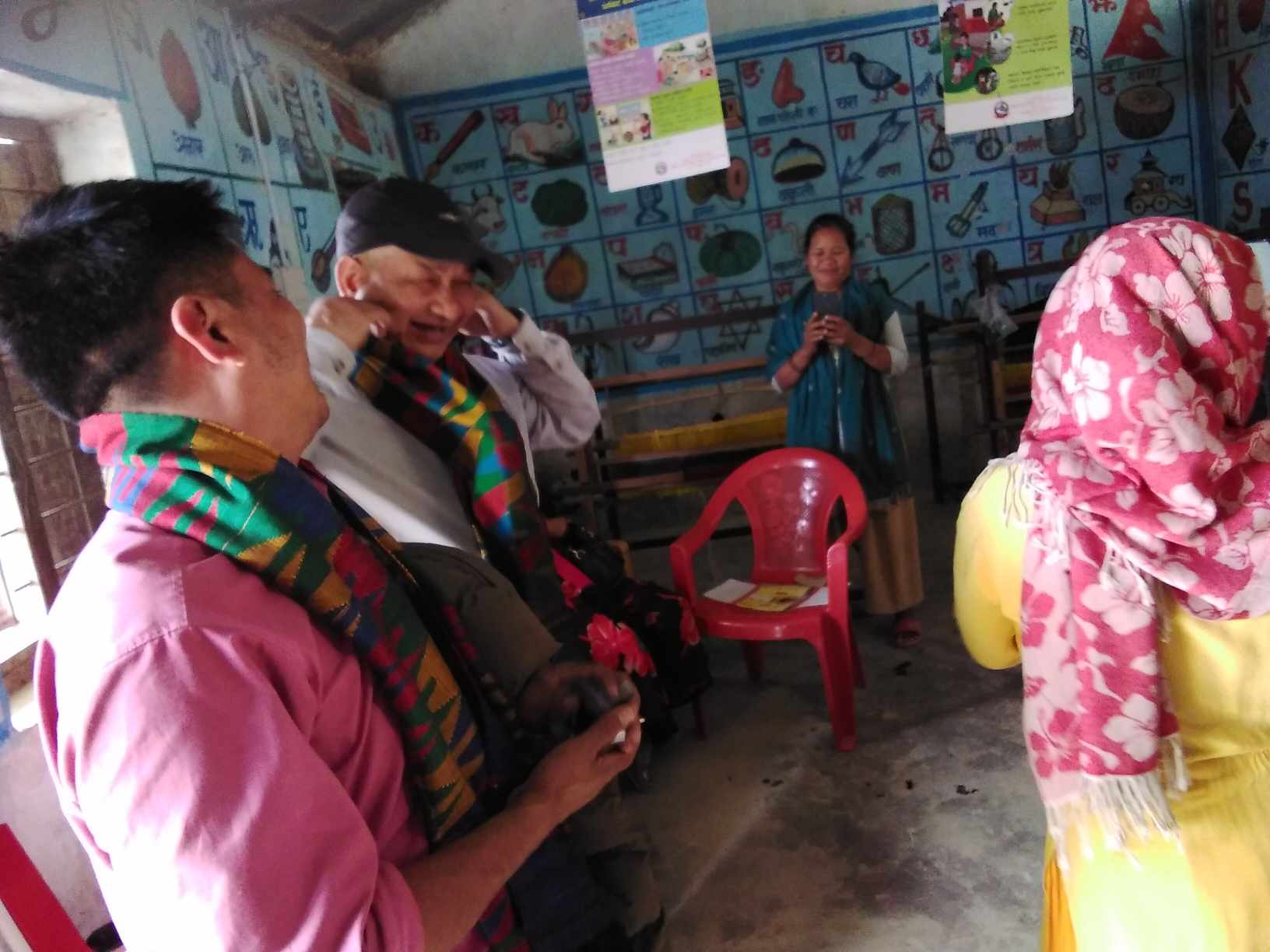 वडा नं.१, २ र ३, लघु कर्जा कार्यक्रम
वडा नं. ७, ढाका तालिम अनुगमन
आ)सामाजिक विकासः- ङ) प्रधानमन्त्री रोजगार तर्फः-
आ.व. २०७९।०८० का लागि पुरूष १८० र महिला २३९ गरि जम्मा ४१९ जना बेरोजगारहरू EMIS मा प्रविष्ट गरी सूचिकृत गरेको ।
सूचिकृत ४१९ जना बेरोजगारहरू मध्ये महिला ४३ जना र पुरूष २३ जना गरि जम्मा ६६ जनालाई औषतमा ९८.४१ दिनको रोजगारी उपलब्ध गराईएको ।
प्रधानमन्त्री रोजगार कार्यक्रम तर्फ वडा नं. १, २, ४ र ७ मा १/ १ वटा वडा नं. ५ मा ६ वटा, वडा नं. ६  र ८ मा ३ / ३ वटा गरि जम्मा १६ वटा योजनाहरू सञ्चालन भएका ।
नेपाल सरकारको श्रोतबाट ९ र विश्व बैंकको श्रोतबाट ७ वडा योजनाहरू सञ्चालन भएका ।
प्रधानमन्त्री रोजगार कार्यक्रमको कूल बजेट रू. 5944000।- मध्ये रू. 5362460।- ( 91.22%) बजेट खर्च भएको ।
ज्यालामा मात्र रू. 3747615।- खर्च भएको ।
पालिकाबाट विनियोजित रू ८ लाख मध्ये रू. ७ लाख ७४ हजार 905.50।- रकमले क्रेट जालि लगायत र आयोजनाका लागि आवश्यक पर्ने निर्माण सामाग्रि खरिद गरेको ।
आवश्कताको आधारमा लागत साझेदारिमा १२ वटा र प्रधानमन्त्री रोजगार कार्यक्रमबाट मात्र ४ वटा योजनाहरू सञ्चालन गरेको ।
लाभग्राहीहरूलाई बैंकमा व्यक्तिगत खाता खोल्न लगाई बैंक मार्फत ज्याला भुक्तानी गरेको ।
क्रमशः...............
प्रधानमन्त्री रोजगार तर्फ क्रमश..........
लागत साझेदारी नगरेका योजनाहरूको तुलनामा लागत साझेदारीमा सञ्चालित योजनाहरू
  ज्यादा  प्रभावकारी, दिगो र उच्च गुणस्तरीय भएका ।
सबै लाभग्राहिहरूलाई अभिमुखीकरण गरी लाभग्राही परिचय पत्र दिएर मात्र काममा लागाईएको ।
सबै लाभग्राहीहरूको सात लाख बराबरको बीमा गरिएको 
आ.व.२०८०।०८१ का लागि २४४ पुरूष र ३४८ महिला गरि जम्मा जम्मा ५९२ जना बेरोजगारहरूलाई सूचिकृत गरि रोजगार व्यवस्थापन सूचना प्रणालीमा प्रविष्ट गरिएको ।
विभिन्न समय र स्थानमा प्राप्त भएका रोजगारी र तालिमका अवसरहरूबारे सरोकारवालाहरूलाई जानकारी गराईएको ।
एक जनाको श्रम स्वकृति गरेको ।
बैदेशिक रोजगारीमा जानको लागि राहदानी बनाउने लगायत बैदेशिक रोजगारी सम्बन्धी जानकारी ७ जनालाई व्यक्तिगत रूपमा अभिमूखीकरण गरेको ।
श्रमको सम्मान राष्ट्रको अभियान सञ्चालन गरेको ।
पालिकास्तरीय रोजगार रणनीति तयार पारेको ।
सुचिकृत बेरोजगारहरूलाई रोजगारी उपलब्ध गराउन रोजगारदाताहरूसँग परामर्श गरेको ।
बैदेशिक रोजगारीका अवसरहरु समेत सरोकारवालाहरुलाई सम्प्रेषण गरेको ।
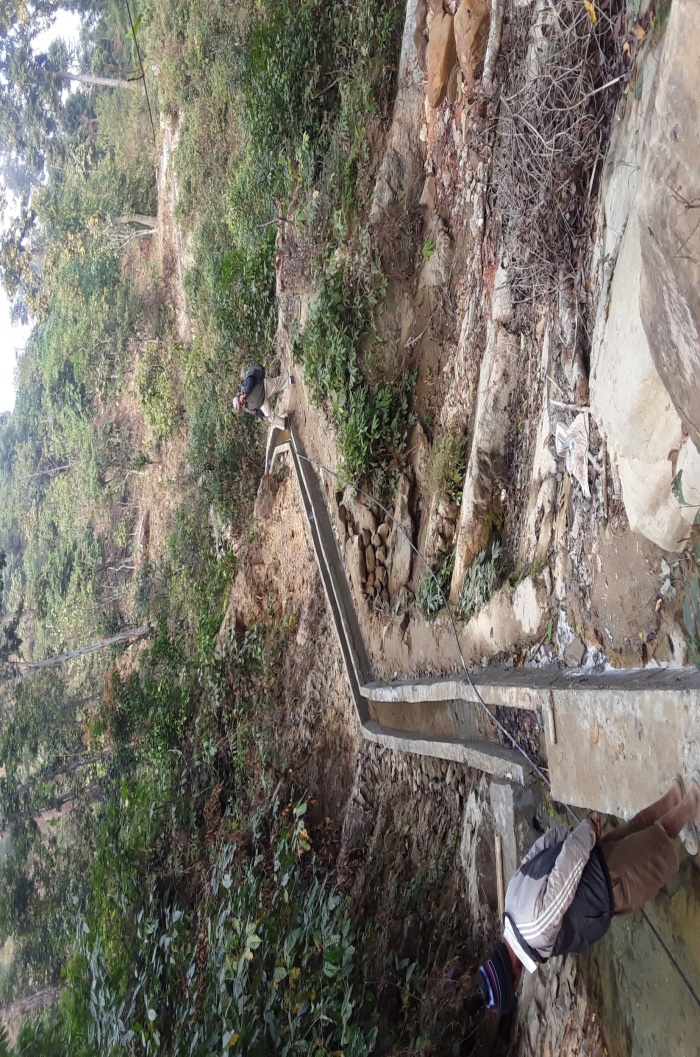 प्रधानमन्त्री रोजगार सेवा अन्तर्गत भएका कार्यहरुको केही झलकहरुः-
गुम्बा सिडी निर्माण वडा नं. ६
धप्पर सिंचाई कलो निर्माण
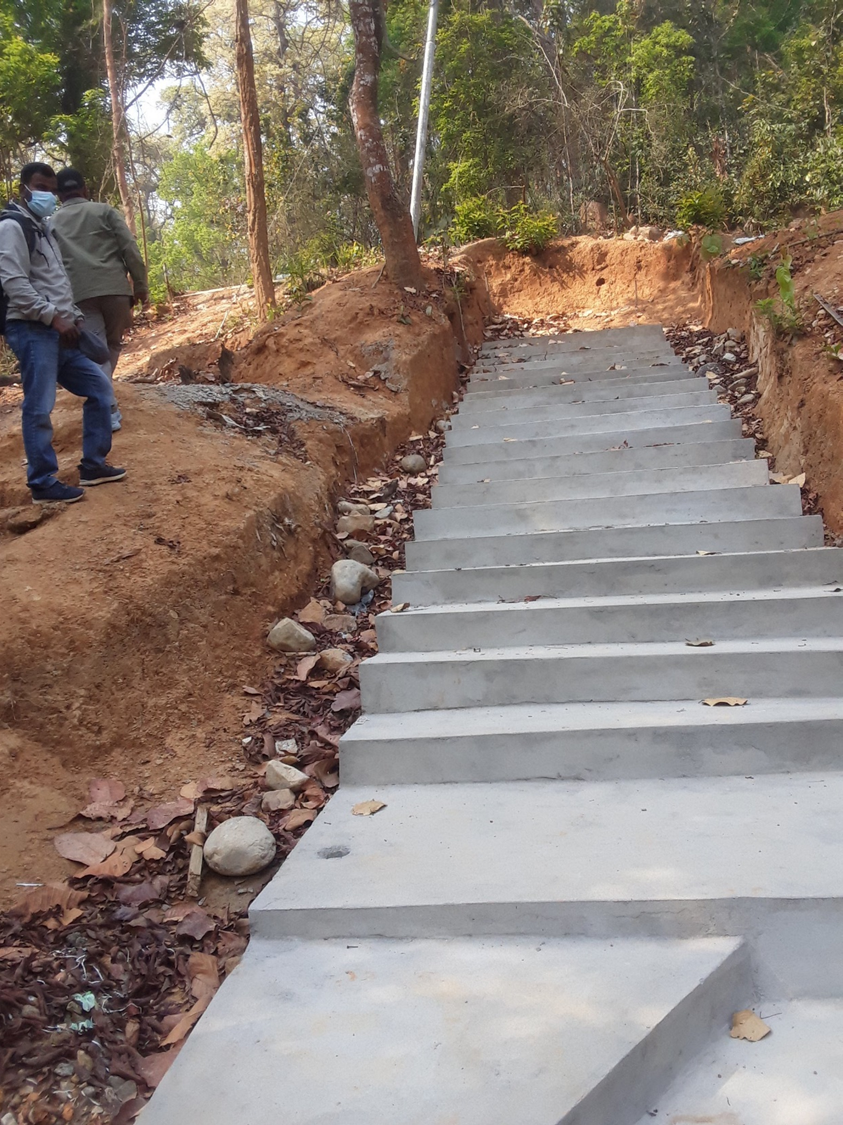 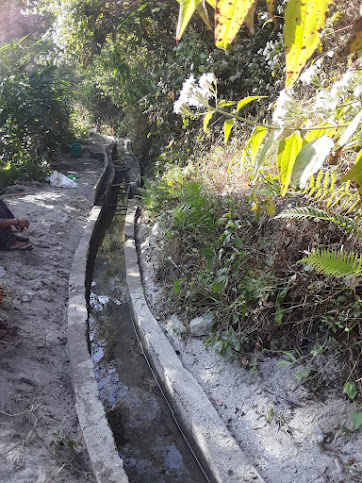 गैडाखोर कुलो निर्माण
अठासीधाम सिढी निर्माण
प्रधानमन्त्री रोजगार सेवा अन्तर्गत भएका कार्यहरुको केही झलकहरुः-
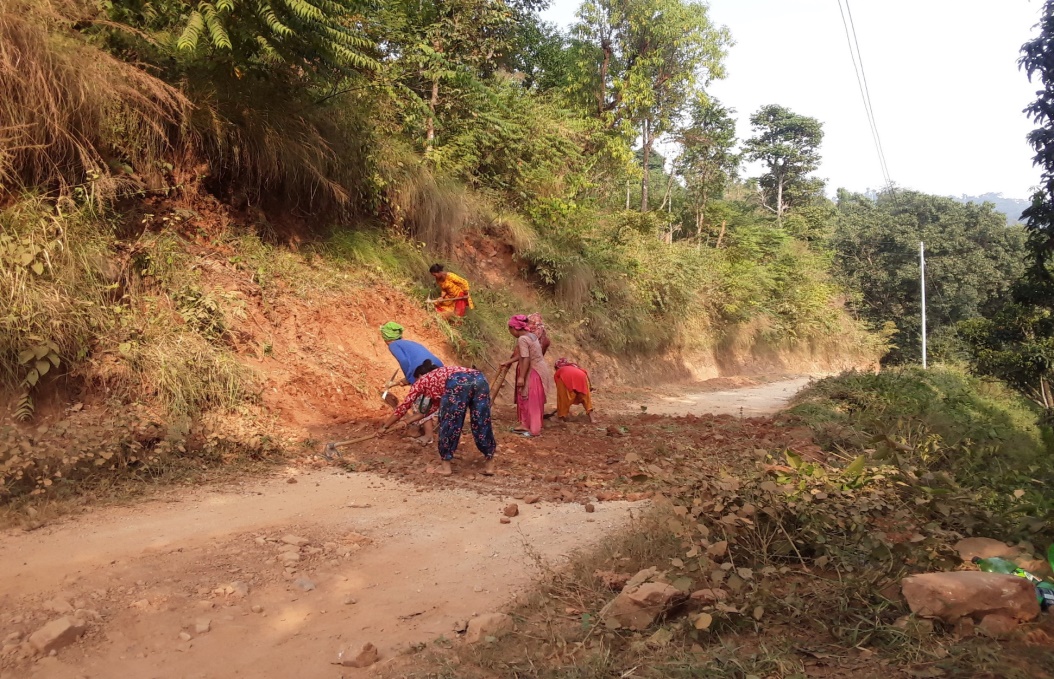 देउलीकुना बाहुनिटार हुँदै धिले खोला बाटो मर्मत
पाडे भञ्ज्याङ, चुलाढुङ्गा, डुम्रे, जल्केनी, उदयपुरगढी सडक मर्मत
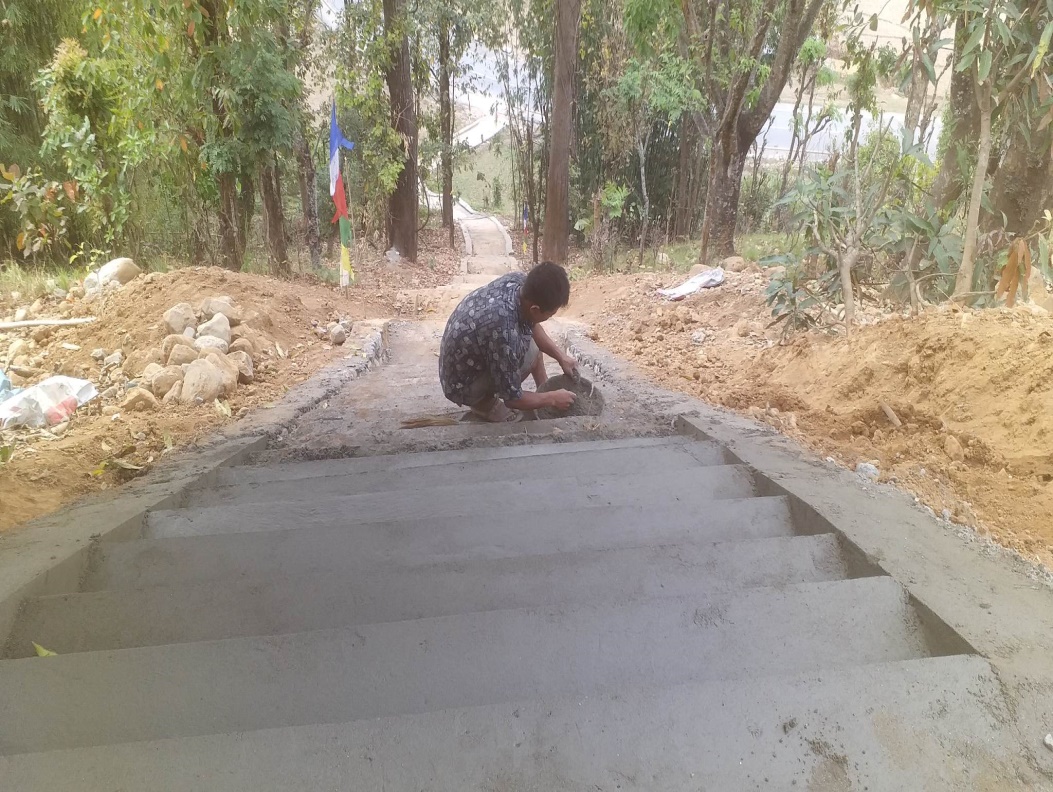 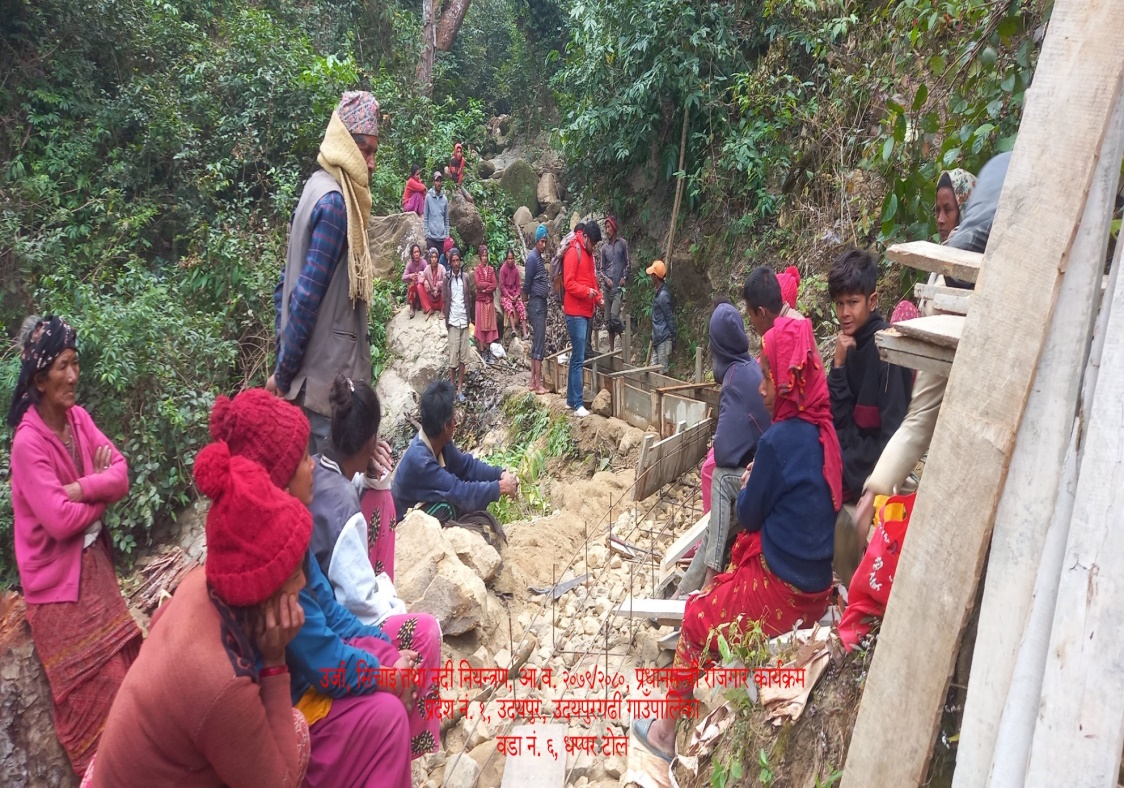 गुम्बा जाने सिडी निर्माण वडा नं. ६
पाडे भञ्ज्याङ, चुलाढुङ्गा, डुम्रे, जल्केनी, उदयपुरगढी सडक मर्मत
आ)सामाजिक विकासः- च) सामाजिक सुरक्षा तथा पञ्जिकरण तर्फः-
सामाजिक सूरक्षा भत्ता पहिलो त्रैमाशिक किस्ता निकाशा तथा वितरण :-
सामाजिक सूरक्षा भत्ता दोश्रो त्रैमाशिक किस्ता निकाशा तथा वितरण :-
सामाजिक सूरक्षा भत्ता तेश्रो त्रैमाशिक किस्ता निकाशा तथा वितरण :-
सामाजिक सूरक्षा भत्ता चौथो त्रैमाशिक किस्ता निकाशा तथा वितरण :-
सामाजिक सूरक्षा भत्ता प्राप्त गर्ने लाभाग्राहीहरुको संख्यात्मक विवरणहरु :-
व्यक्तिगत घटना दर्ताको संक्षिप्त प्रतिवेदन
सामाजिक सुरक्षा तथा पञ्जिकरण अन्तर्गत कार्यहरुको केही झलकहरुः-
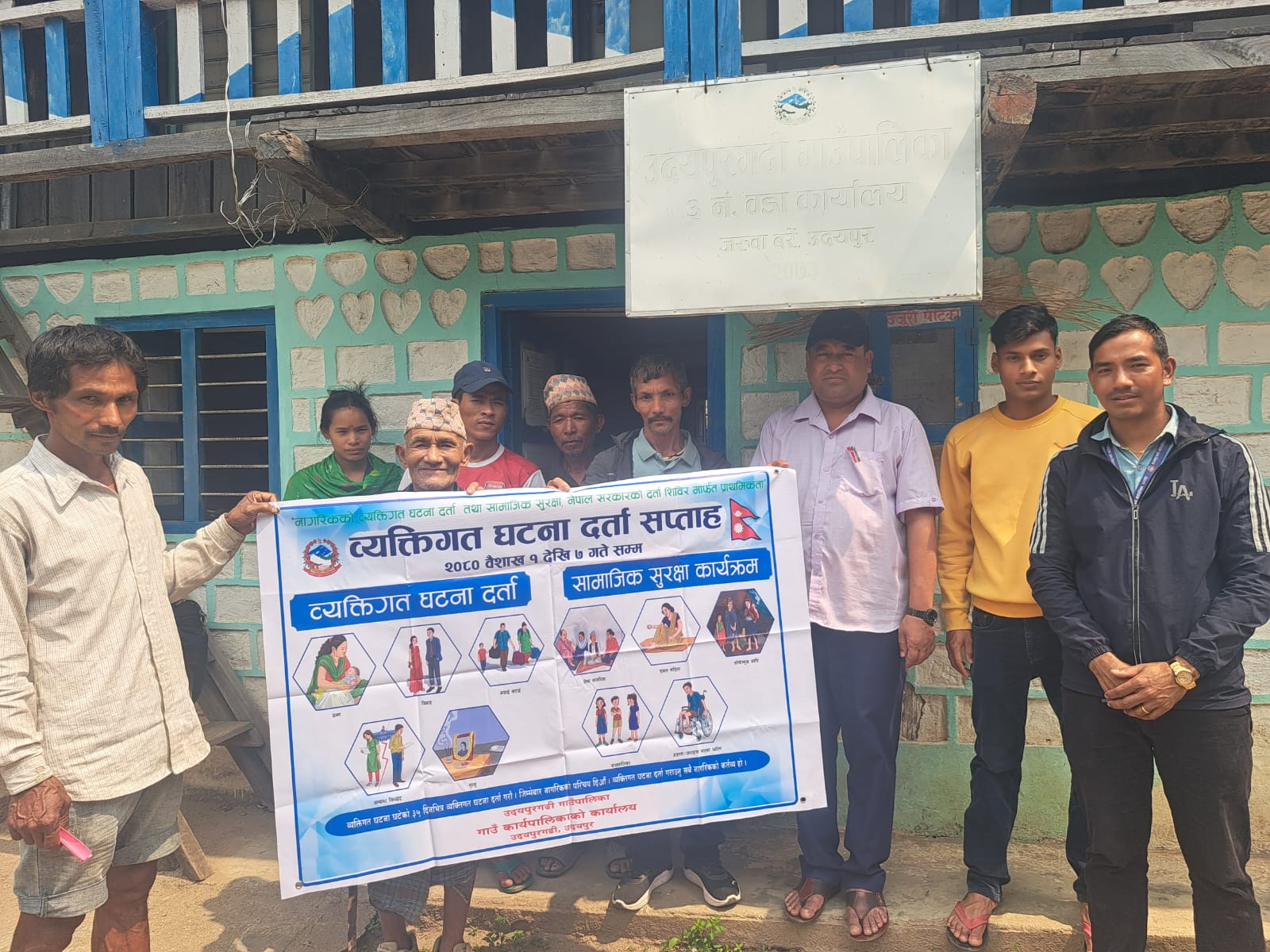 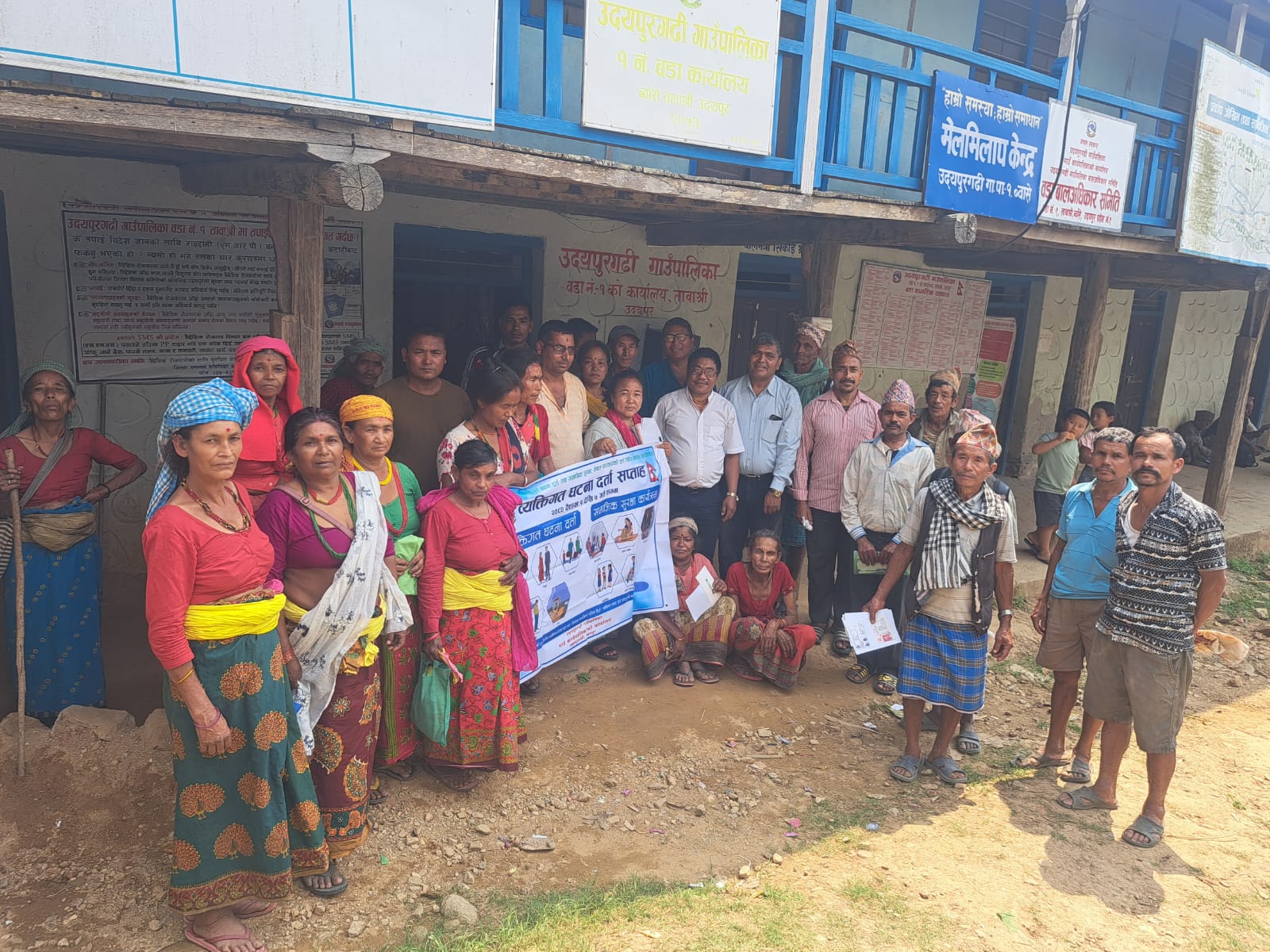 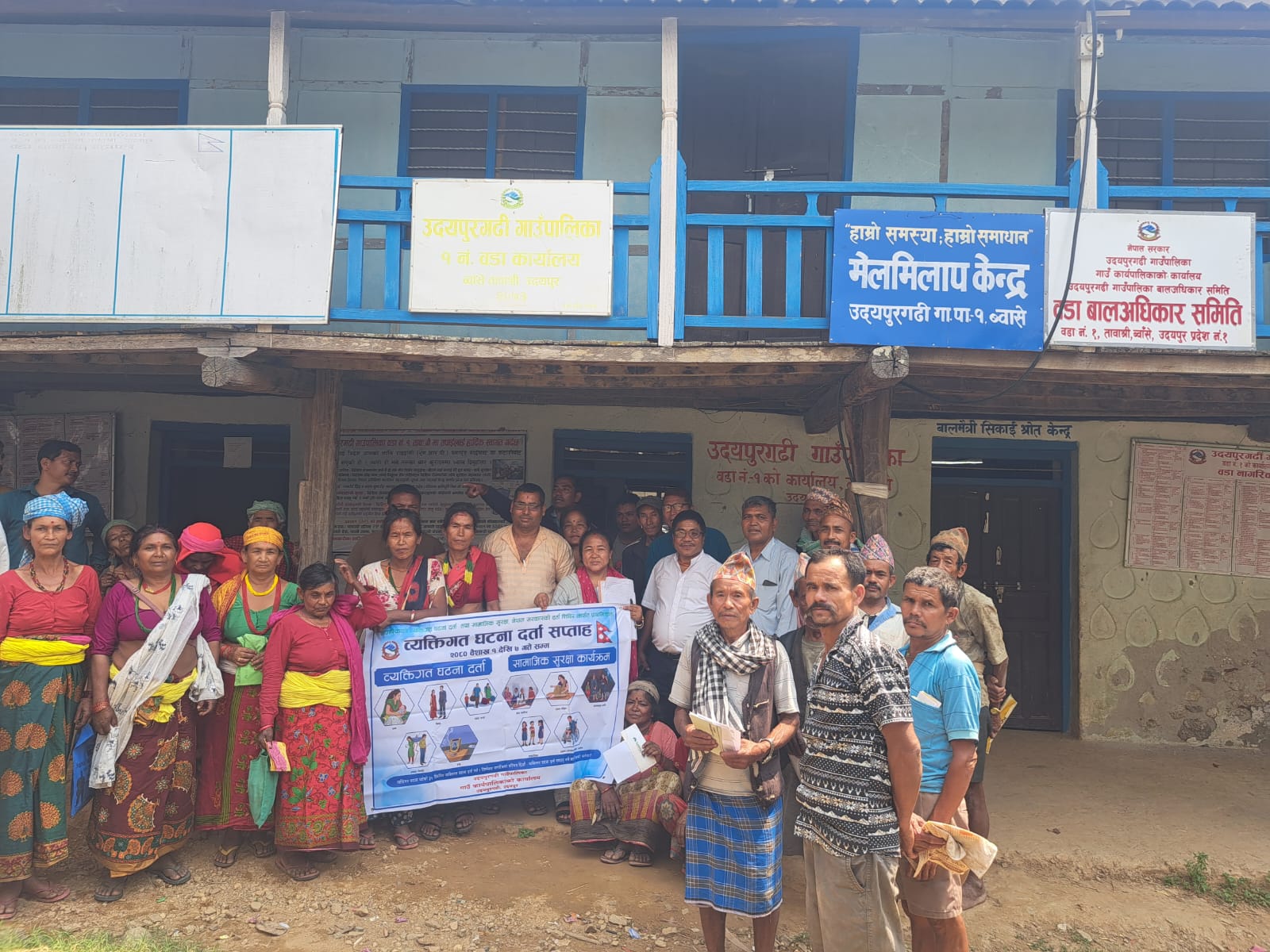 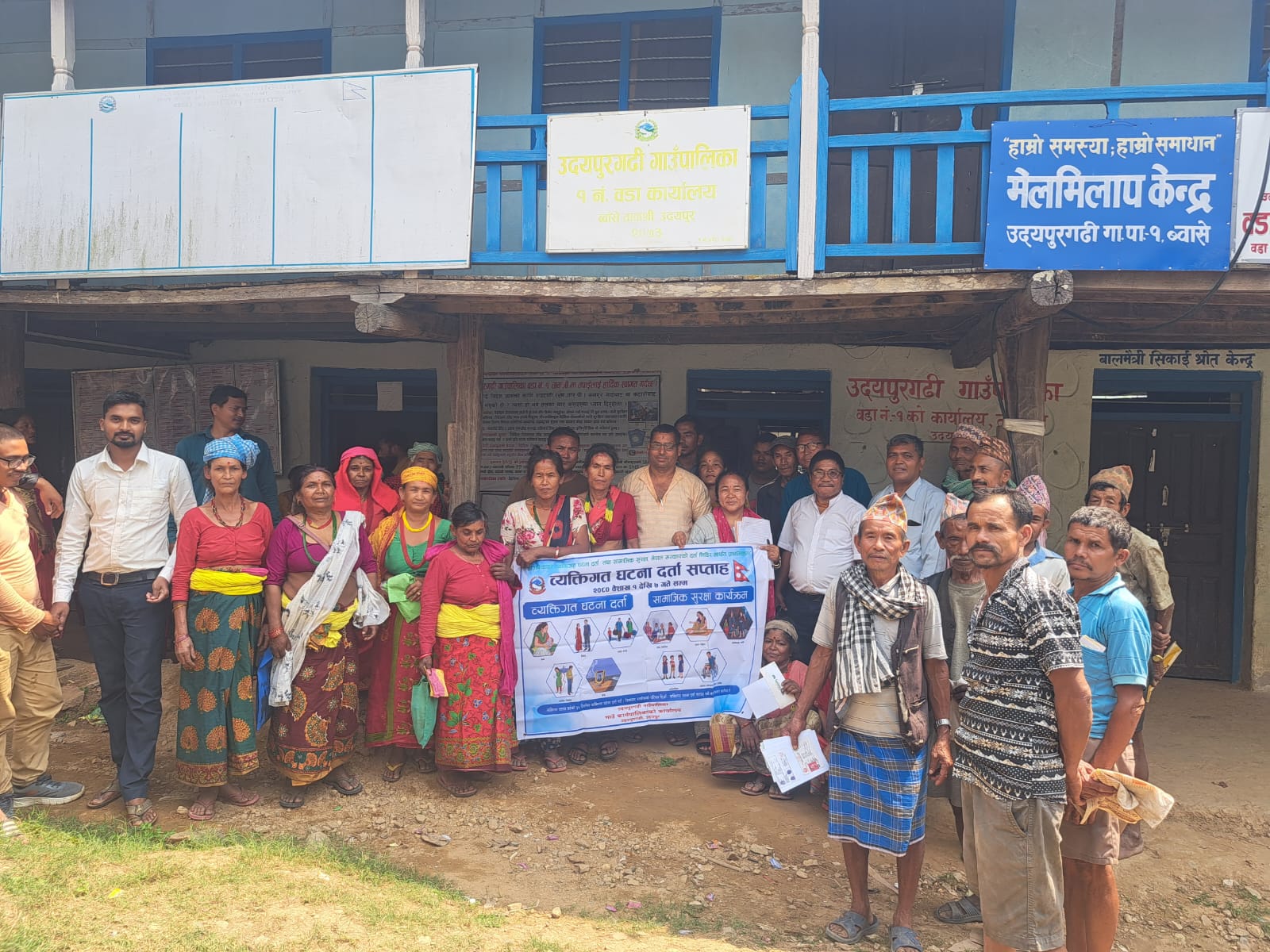 सामाजिक सुरक्षा तथा पञ्जिकरण अन्तर्गत कार्यहरुको केही झलकहरुः-
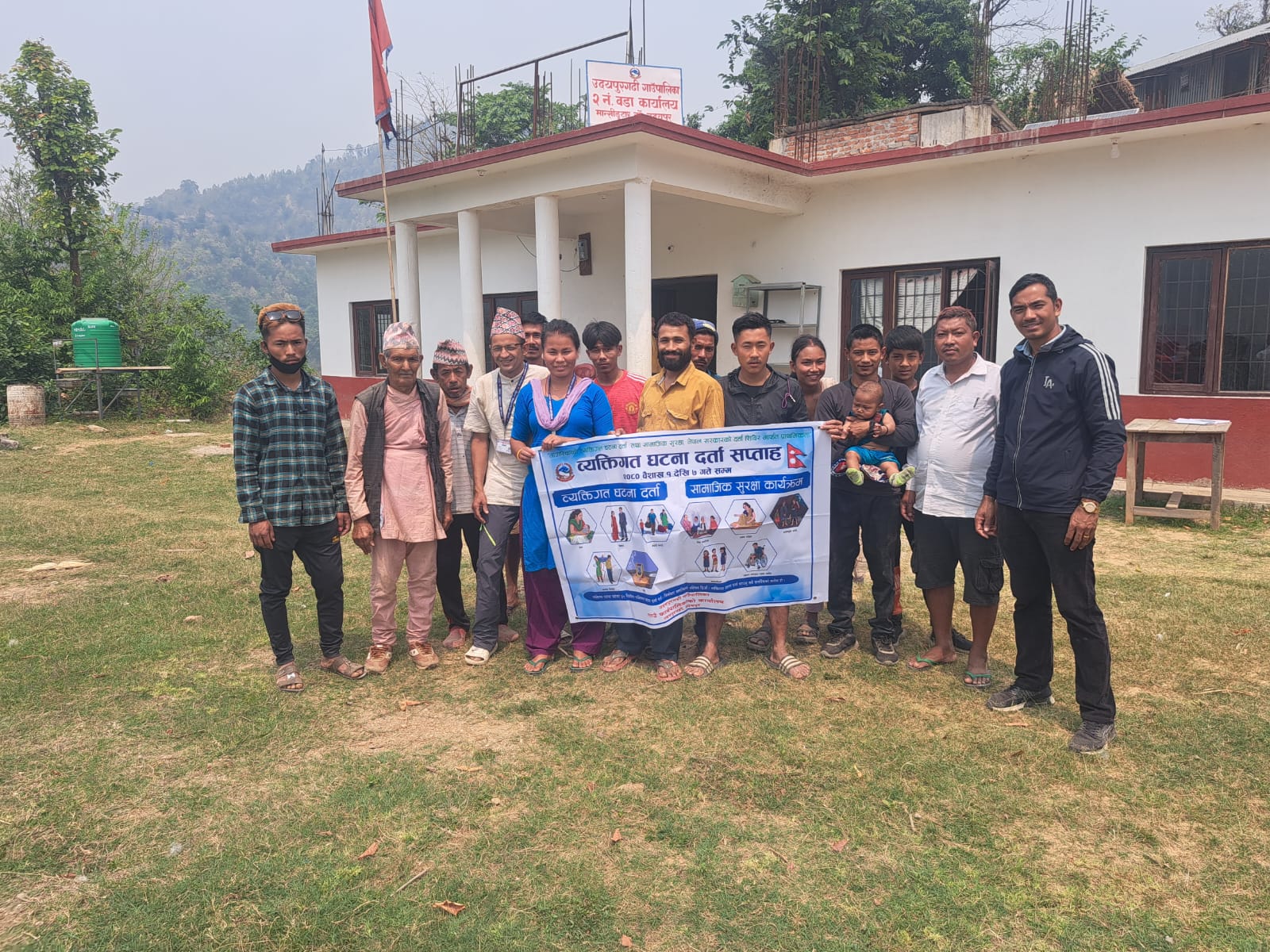 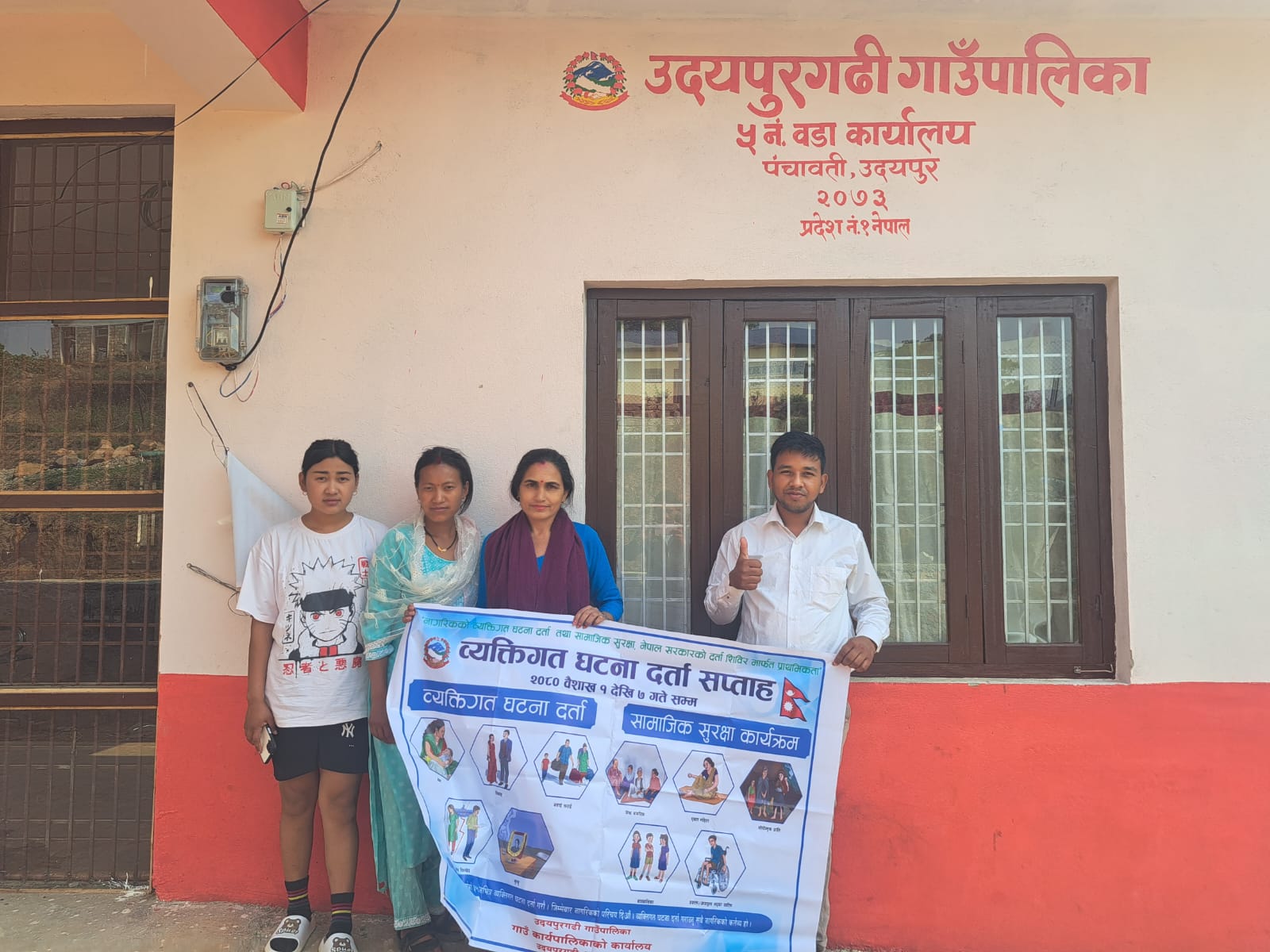 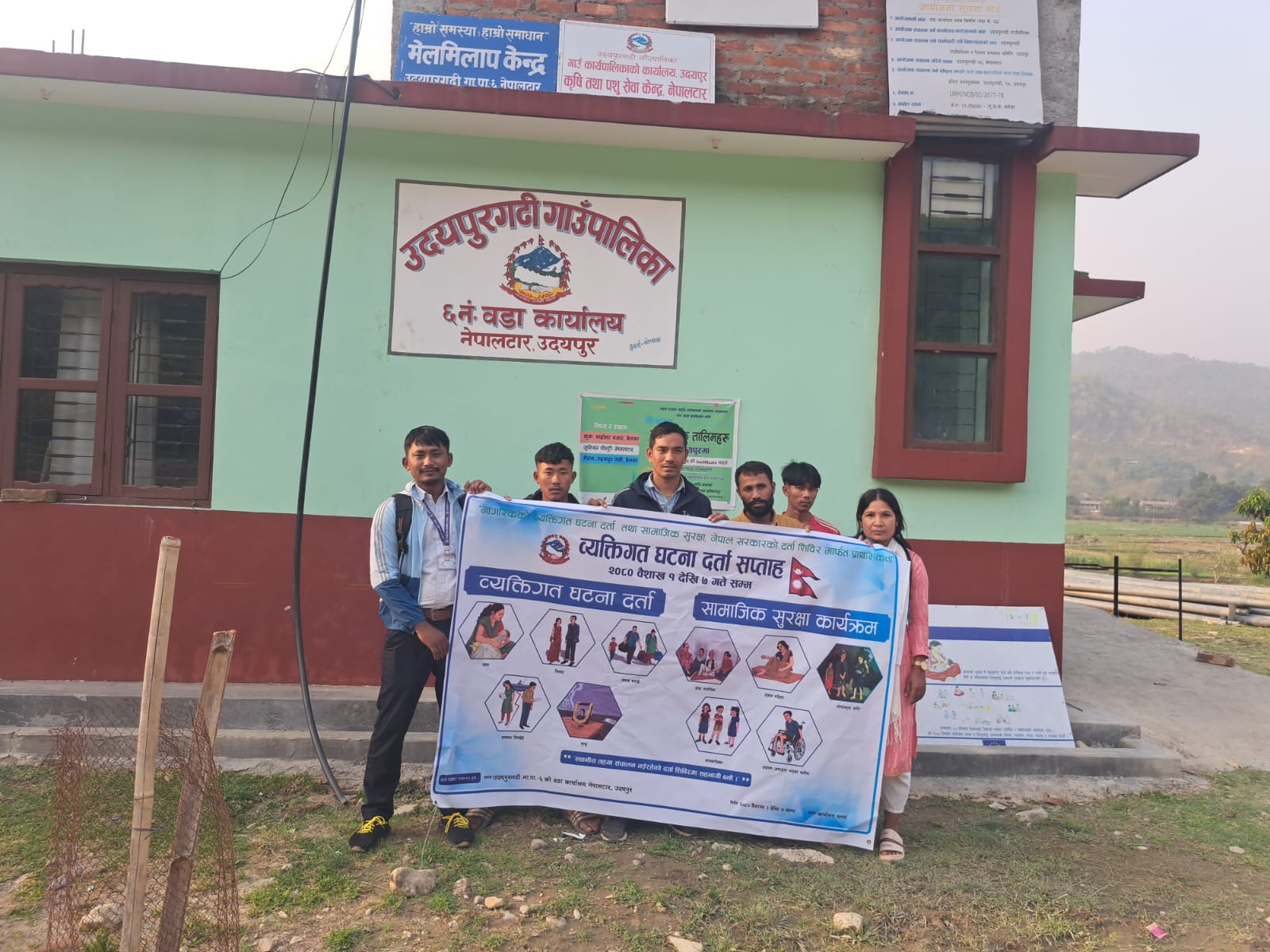 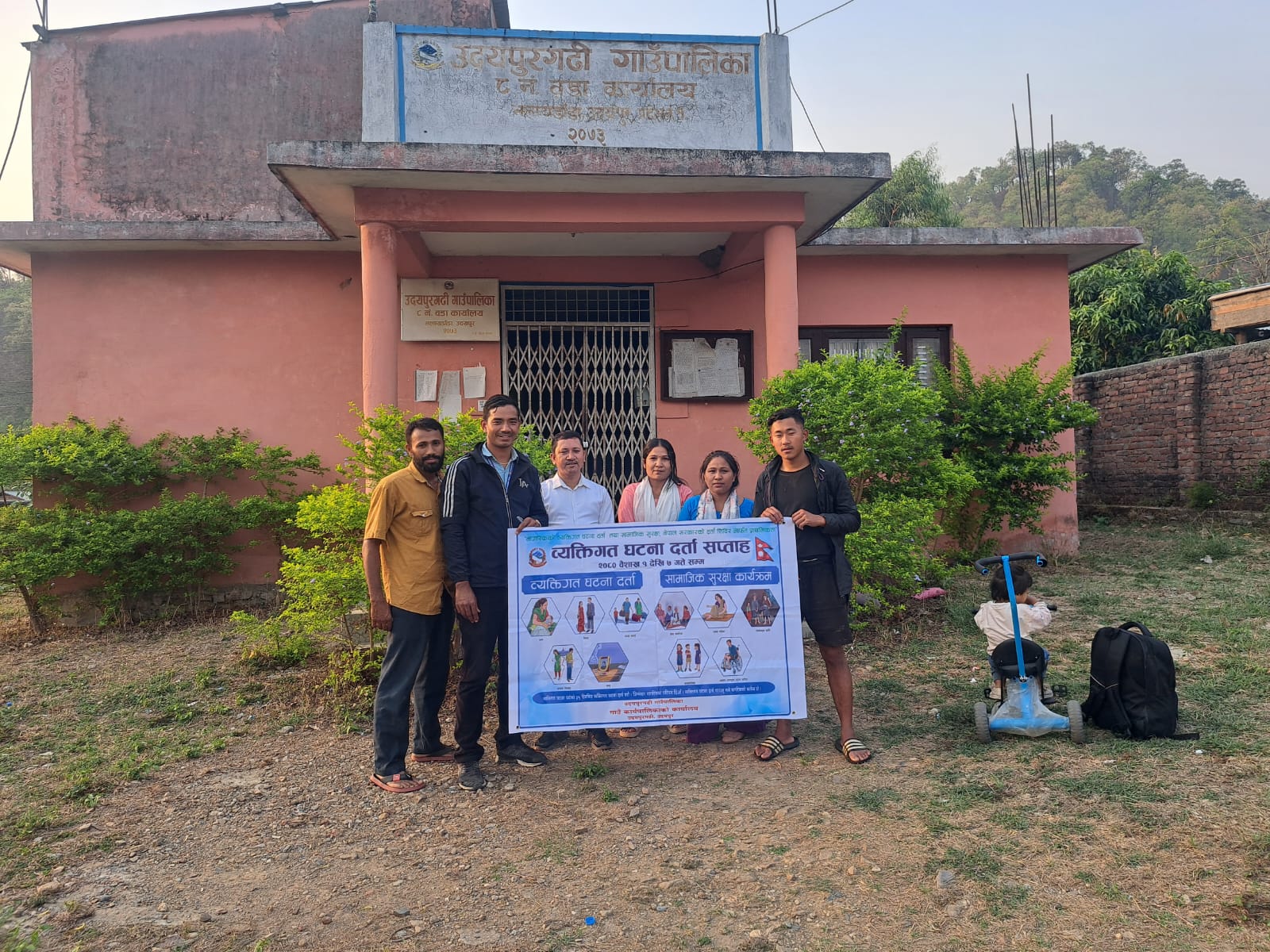 आ)पूर्वाधार विकासः-
आ.व. २०७९/८० को गाउँसभाबाट स्विकृत सिन्कौले माझखर्क सडक निर्माण सम्पन्न, धिलेखोला खानेपानी सिमसिमे खानेपानी वडा नं. २ निर्माण सम्पन्न भएको । साईपा परेवा झरना सडक मर्मत तथा निर्माण भएको । ठागेगाउँ आले कित्ता बाटो निर्माणमा थप र वडा भरीको बाटो मर्मत वडा नं. २ सम्पन्न भएको । १५ शैया आधारभूत अस्पताल निर्माण उ.गा.पा. ५ मा निर्माणाधीन रहेको । पुरानोगढी पुनःनिर्माण निर्माण भई सकेको । भ्यु टावर मर्मत तथा निर्माण कार्य सकिएको । आधारभूत स्वास्थ्य चौकी भवन निर्माण वडा नं ७ मा रहेको । नेपालटार-उदयपुरगढी सडक ग्राभेल कार्य भएको । वडाभरीको खानेपानी तथा इन्टेक निर्माण वडा नं. ४ । जरुवा चप्लेटी खाल्टै रुन्चे भञ्ज्याङ सडक निर्माण । स्वास्थ्यचौकी डुम्रे भवन निर्माण तथा मर्मत सम्भार । मिल घट्टा सिम्ले खोलाघारी हुँदै चुरुम्फा स्कुल सडक । कोन्ज्योसोम गुम्बाको निर्माण कार्य सम्पन्न भएको वडा नं. ३, १५ शैयाको अस्पताल जाने बाटो ग्राभेल । बाह्रविसे बन्दुके पाखा सिमलडाडा सडक निर्माण । वडा नं. ४ वडा भवन सम्पन्न ।आँप डाँडा  तित्रिबोट सिरवानी सडक मर्मत तथा निर्माण वडा नं. २ ।पेमा छ्योलिपङ गुम्बा बौद्ध गुम्बा अपुरो पूरा गर्न वडानं. ६ । एक घर एक धारा डुम्रे खा.पा. आयोजना निर्माण । उदयपुरगढी खानेपानी मर्मत । खत्रिटार धप्पर भुमरे लाहान सडक मर्मत निर्माण । देउलीकुना बाहुनीटार बर्रे सडक ।
पूर्वाधार विकास अन्तर्गत भएका कार्यहरुको केही झलकहरुः-
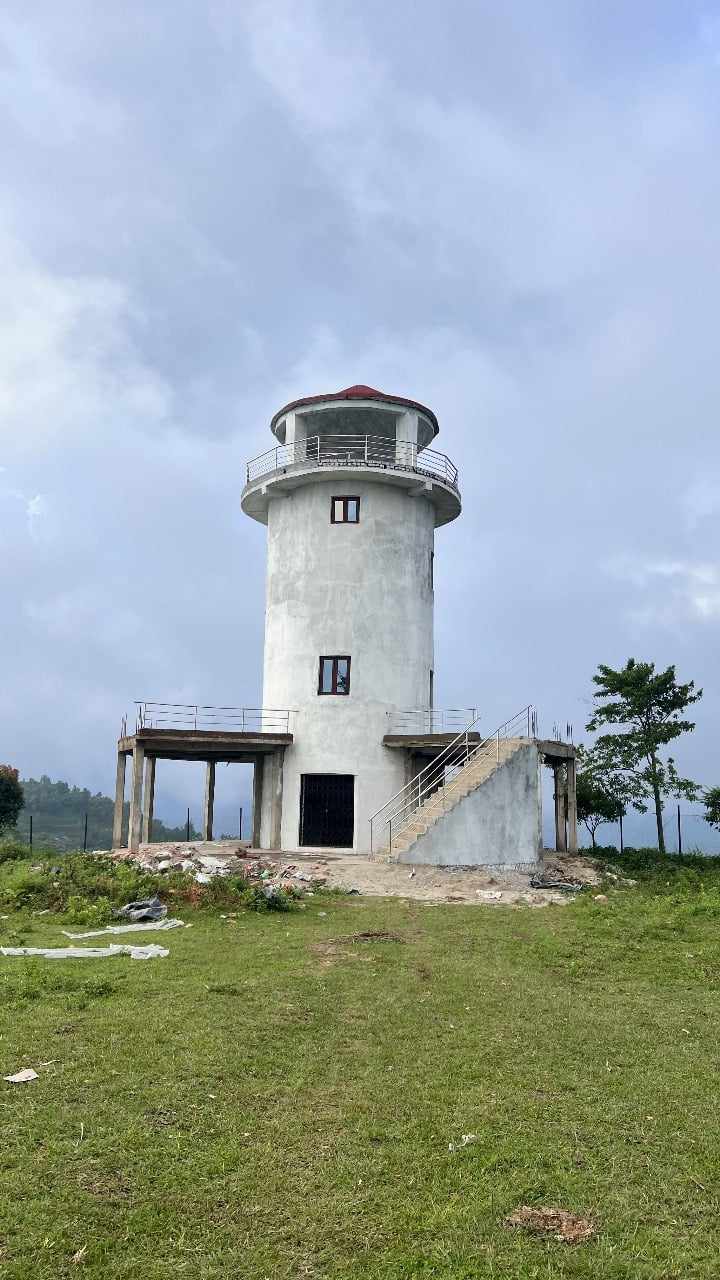 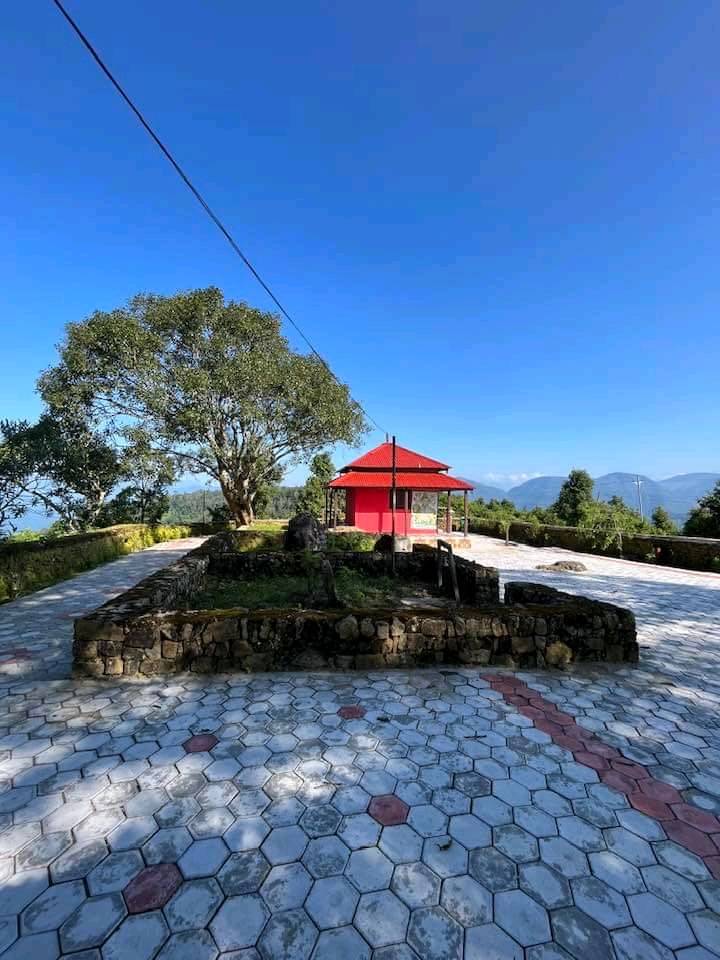 पञ्चावती मन्दिर
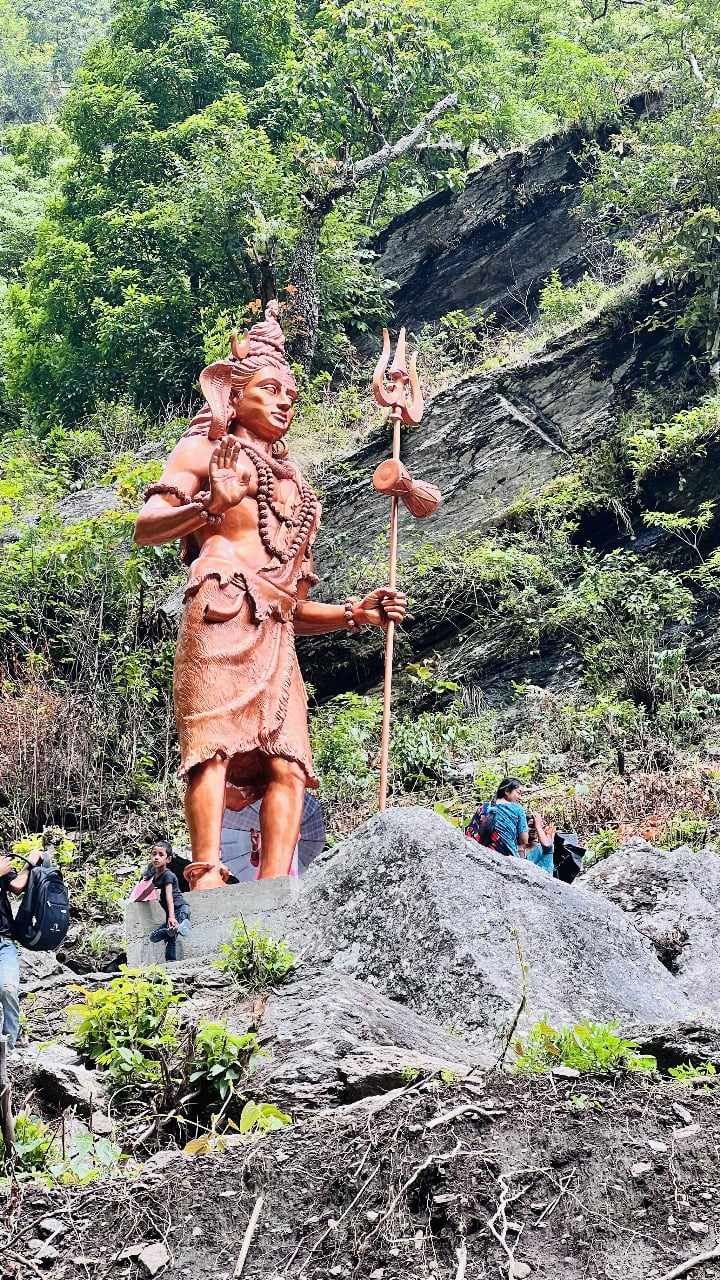 भ्यू टावर
परेवा झरना शिवको मूर्ती
पूर्वाधार विकास अन्तर्गत भएका कार्यहरुको केही झलकहरुः-
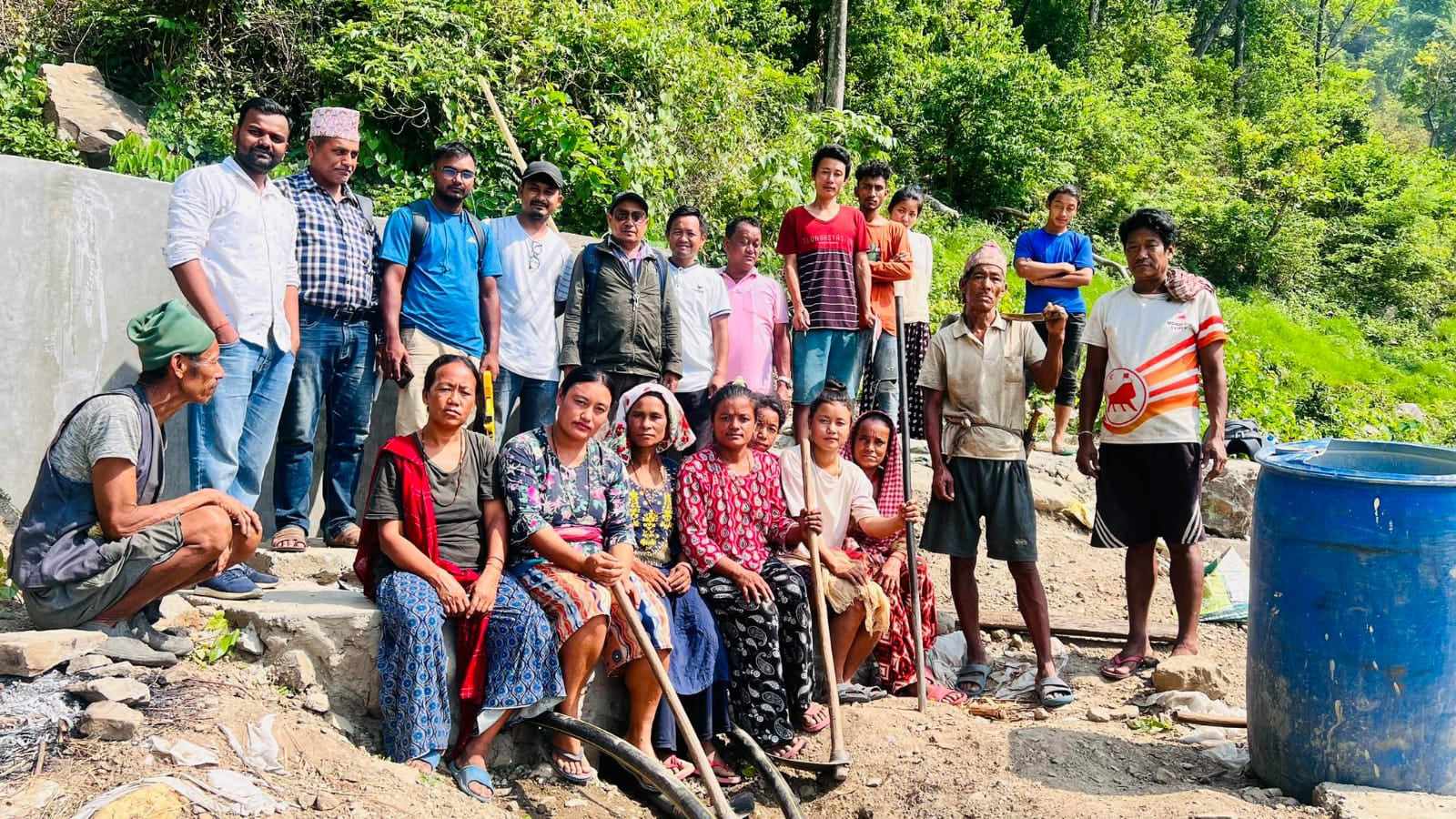 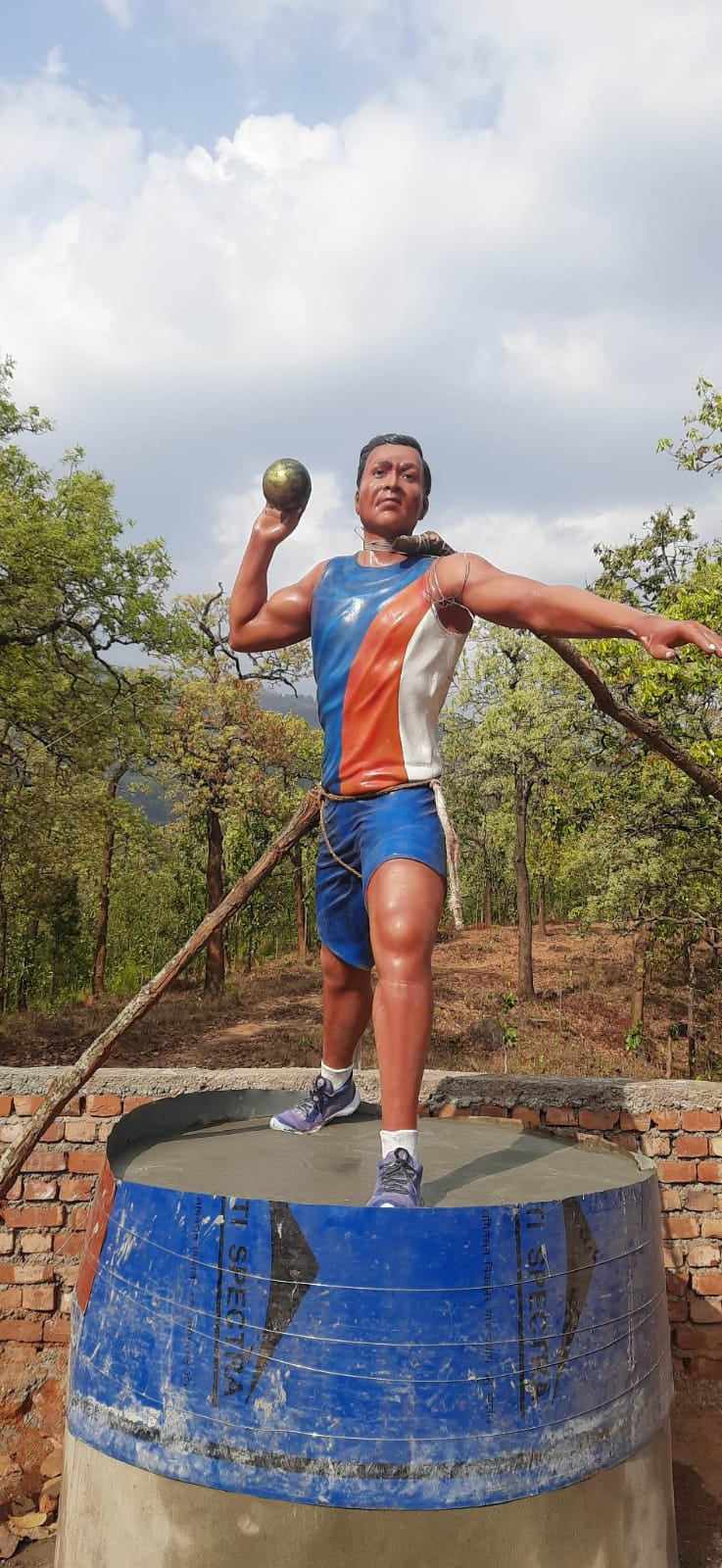 वडा नं. ७ खानेपानी योजना अनुगमनम
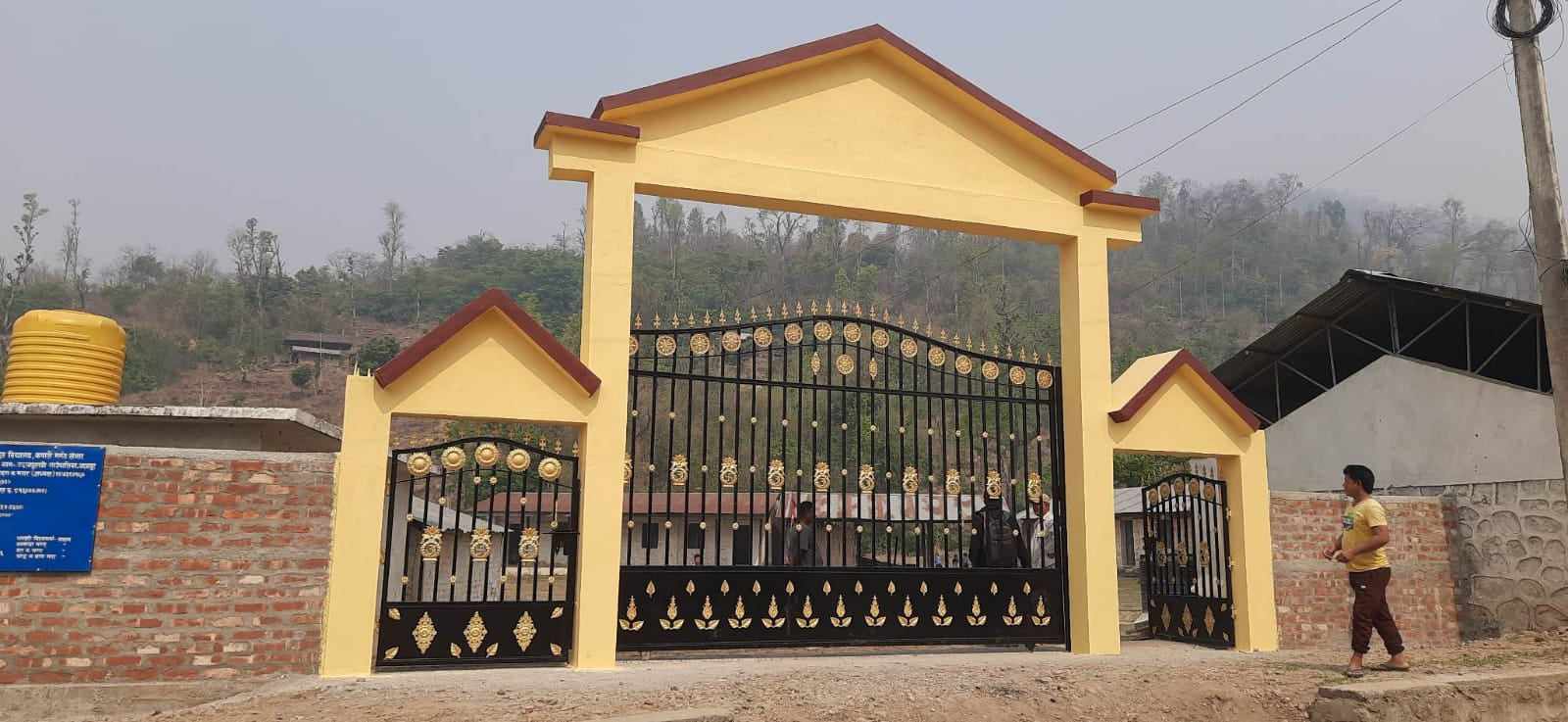 छेलो हान्ने मूर्ति वडा नं. ६
वडा नं.
पूर्वाधार विकास अन्तर्गत भएका कार्यहरुको केही झलकहरुः-
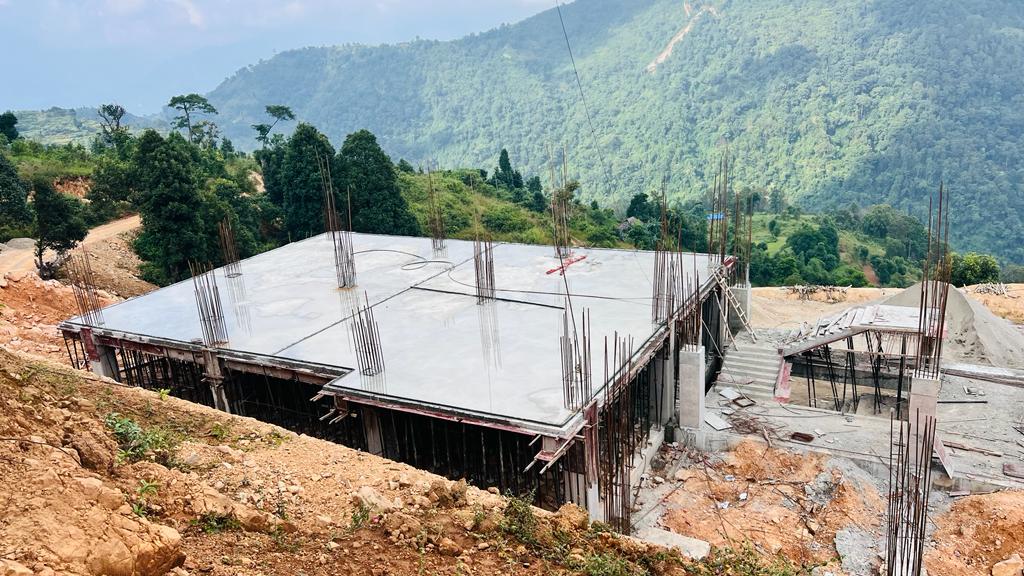 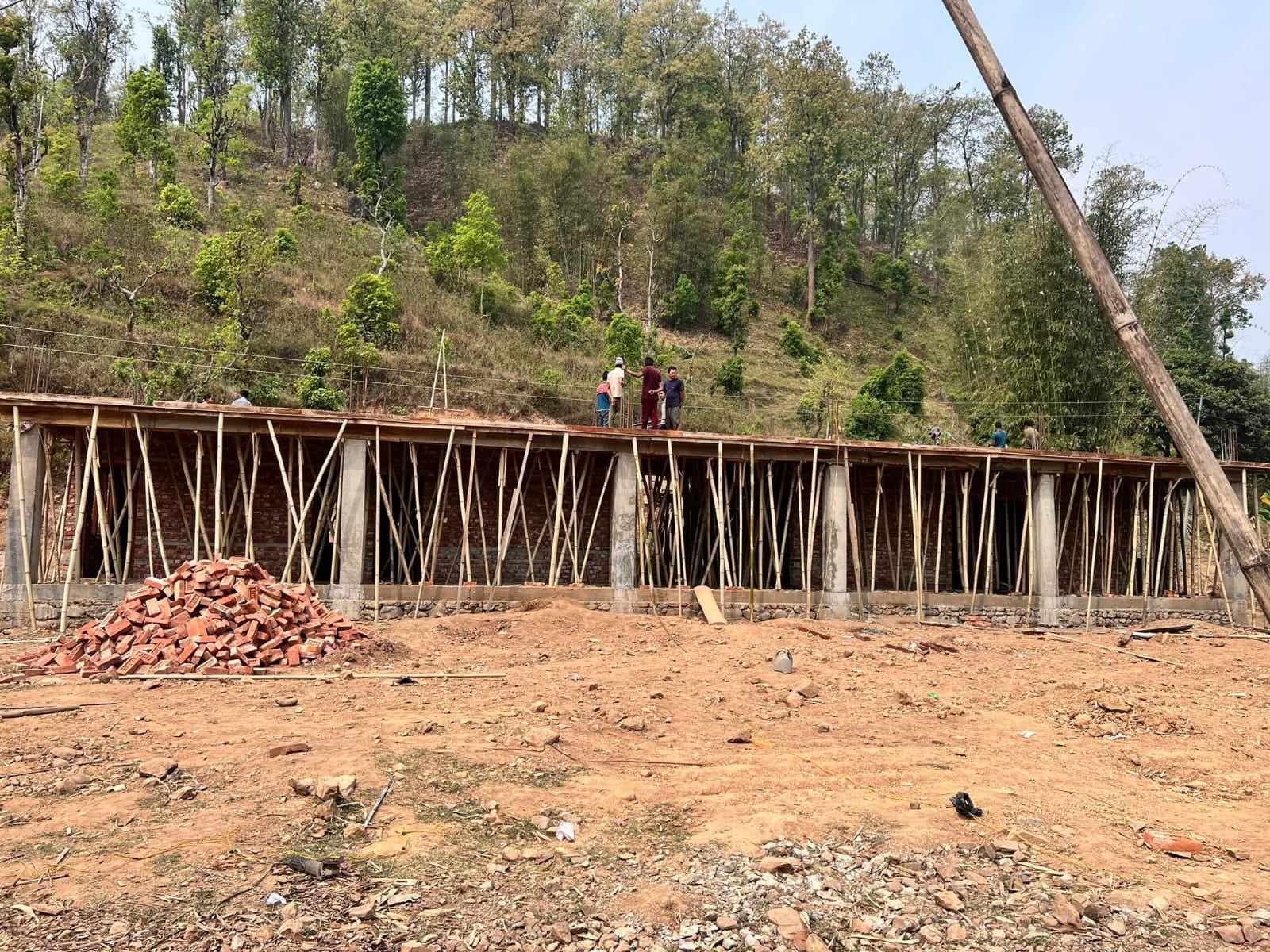 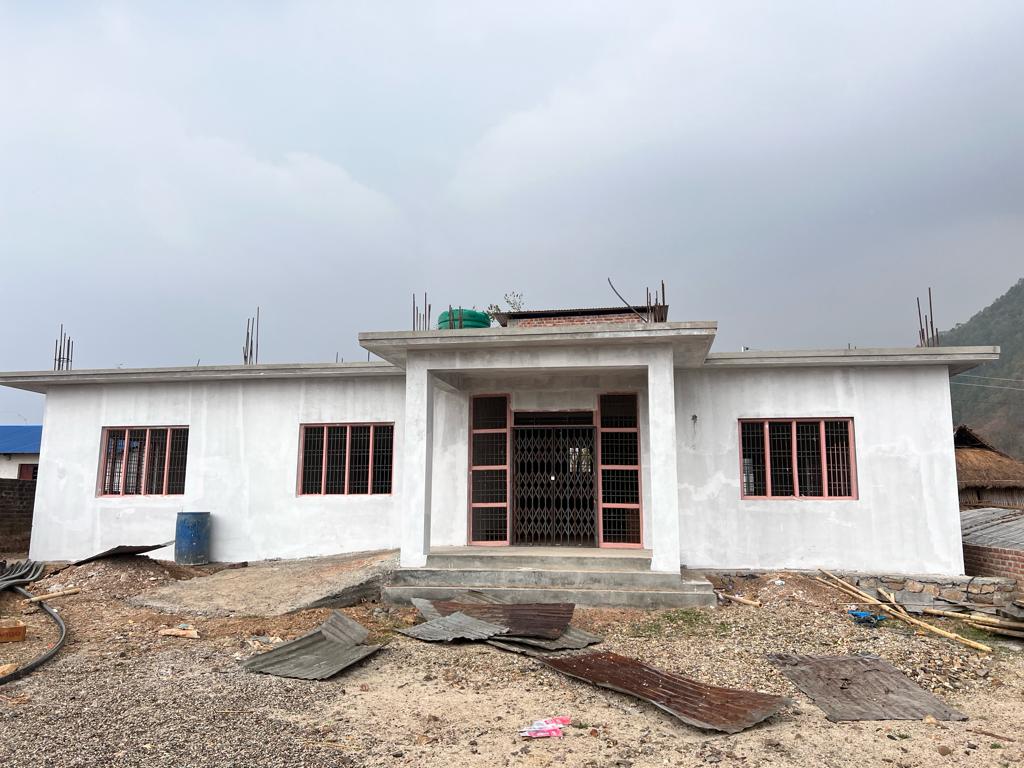 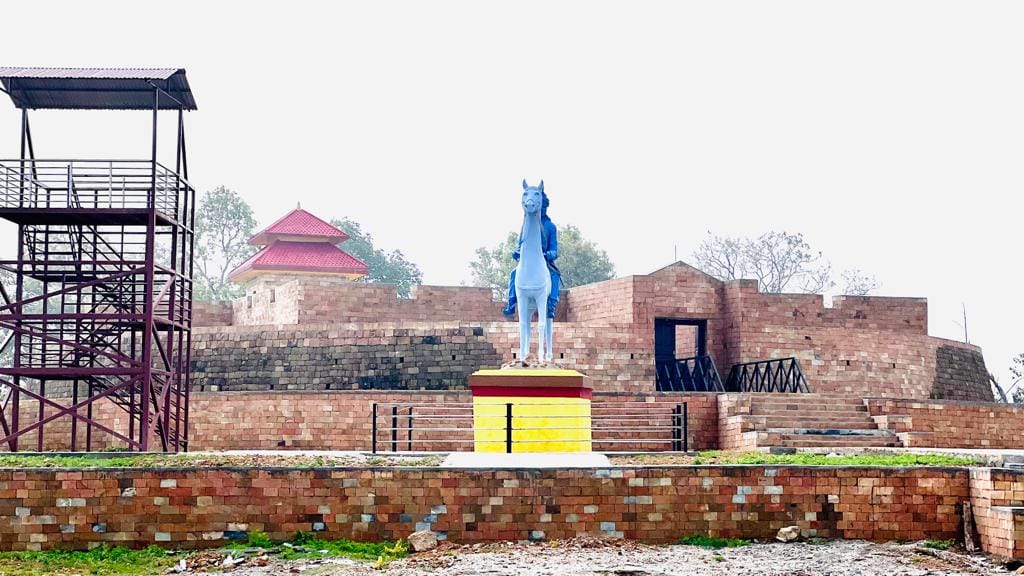 पूर्वाधार विकास अन्तर्गत भएका कार्यहरुको केही झलकहरुः-
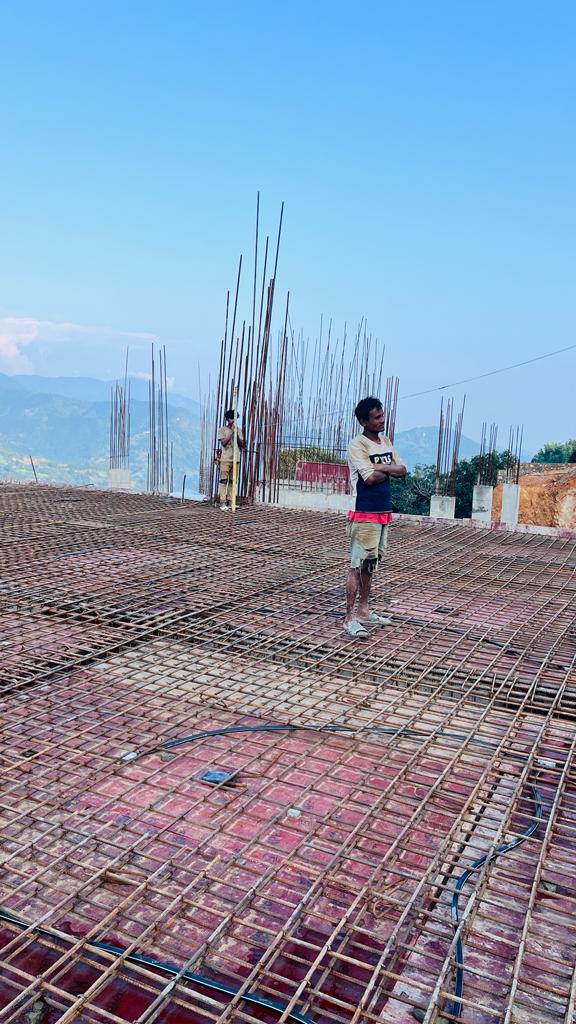 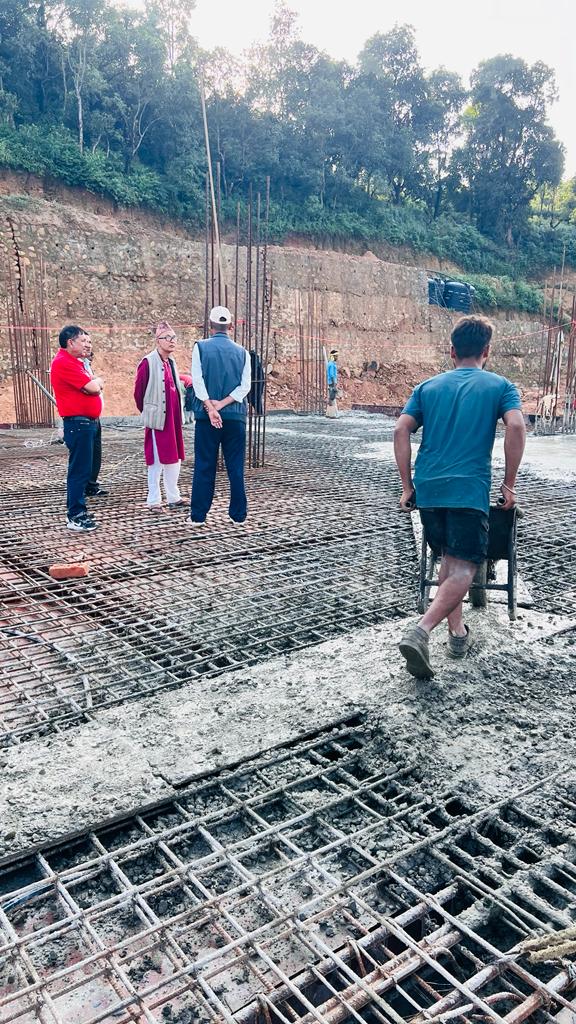 १५ शैयाको हस्पिटल निर्माणको ढलान
१५ शैयाको हस्पिटल निर्माणको ढलान
ङ) सुशासन तथा क्षमता विकास
यस गाउँपालिकामा सेवा प्रवाहका विषयमा प्रविधि मैत्री बनाउन आधारभूत संरचनाहरु तयार गरिदै लगिएको छ, गाउँपालिकाको न्यायीक समिति, पूर्वाधारका कार्यक्रमहरुको योजनाहरु ब्यवस्थीत गर्न सफ्टवेयर मार्फत सबै वडाका योजनाहरु सम्झौता गर्ने भुक्तानी गर्ने गरिएको छ । फ्युल र सवारी सर्भिसिङ्गका लागि सफ्टवेयर ल्याइएको । राजस्व संकलनका लागि मालपोत कर र नगदी करका लागि सफ्टवेयरद्वारा व्यवस्थापन गरिएको । कर्मचारी परिचयपत्र बनाउन प्रिन्टर खरिद गरी सफ्टवेयरबाट बनाउन थालिएको । सार्वजनिक सेवालाई प्रभावकारी बनाउन र नियमित बनाउन ई-हाजिरी गाउँपालिकाको कार्यालय, वडाहरु र मा स्वास्थ्य संस्थाहरुमा अनिवार्यरुपमा लागू गरिएको छ । दर्ता चलानी तथा सूचकीरण सम्बन्धी कार्यहरु सफ्टवेयर मार्फत गर्ने गरिएको छ । वडा सचिव तथा कर्मचारीलाई कम्प्युटर सम्बन्धी तालिम सञ्चालन गरिएको छ । कर्मचारीहरुलाई नेतृत्व विकास, प्रस्तावना तथा प्रतिवेदन लेखन सम्बन्धी १ दिने तालिम सञ्चालन गरिएको छ।
सुशासन तथा क्षमता विकास अन्तर्गत भएका कार्यहरुको केही झलकहरुः-
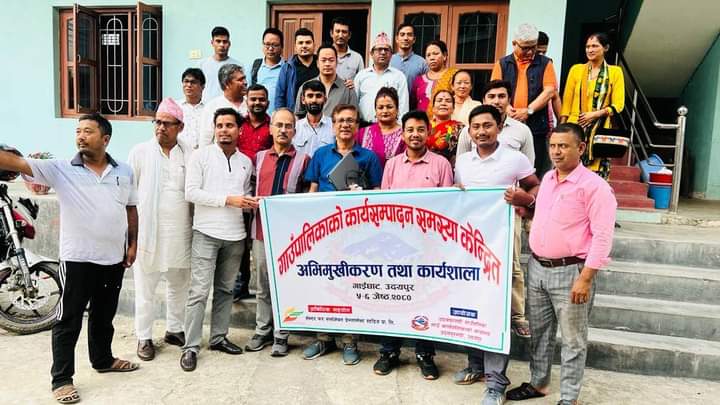 सुझाव एवं जिज्ञासाको लागि... उदयपुरगढी गाँउपालिकाको कार्यालयको आधिकारिक इमेल udayapurgadhirm@gmail.com मा सम्पर्क राख्नुहुन अनुरोध छ।
धन्यवाद !
62